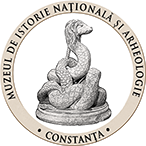 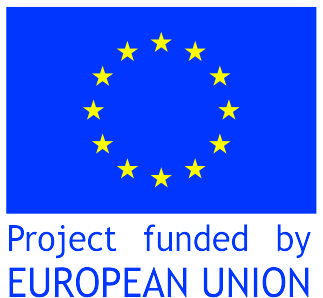 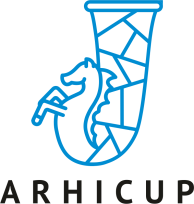 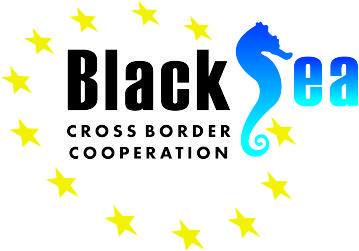 Cultural routes on the Black Sea shore. Case study: the archaeological sites from Nesebar to Sulina.
TOURISTIC ROUTE 


Dr. Aurel Mototolea, Dr. Ana Cristina Hamat, Dr. Ștefan Georgescu
Nesebar 10-12. 10. 2022
FOREWORD
Cultural tourism plays an important role in the knowledge, preservation and promotion of cultural and touristic heritage of each country. While tourism was considered a primarily economic activity, heritage (either local, national or universal) represents a richness that cannot be considered a classic consumer product. In this respect, it is important of preserving both values and cultural heritage, by a better promotion of the history, local and national values among tourists and by supporting the intercultural exchanges that contribute to the communities’ economic, social and cultural development.
That's why it is important to highlight the importance of tourist routes, and for this purpose, we present in this document the  Black Sea shore route, archaeological sites and tourist attractions from the coast of Bulgaria and Romania, especially since part of them are in the patrimony and management of the Museum of National History and Archeology (acronym MNHAC), and here we mean both exhibited heritage pieces, as well as the archaeological sites managed by the museum (the ancient cities of Tomis, Histria), but also Callatis, Argamum. From Bulgaria, we have chosen Nesebar, Emona, Biala, Varna, Durankulak, Kavarna and others.  
The touristic routs of the Black Sea shore have at least 64 objectives, between them 19 natural monuments, 8 religious’ monuments, 18 historical and archaeological sites and 19 others monuments.
Objectives of archaeological interest must be integrated into larger structures, presented together with objectives of eco-tourism interest, thus being much better valued. Thus, the touristic-cultural richness of the Pontic area line will be better admired, known and understood.
Our objectives are located in Constanta, Tulcea, Dobrici, Varna and Burgas region. Methodologically, the objectives will be presented starting from the current city Nesebar, following the line of the sea to the town of Sulina.
From 18, half are located in Bulgaria, and the rest are situated in Romania.
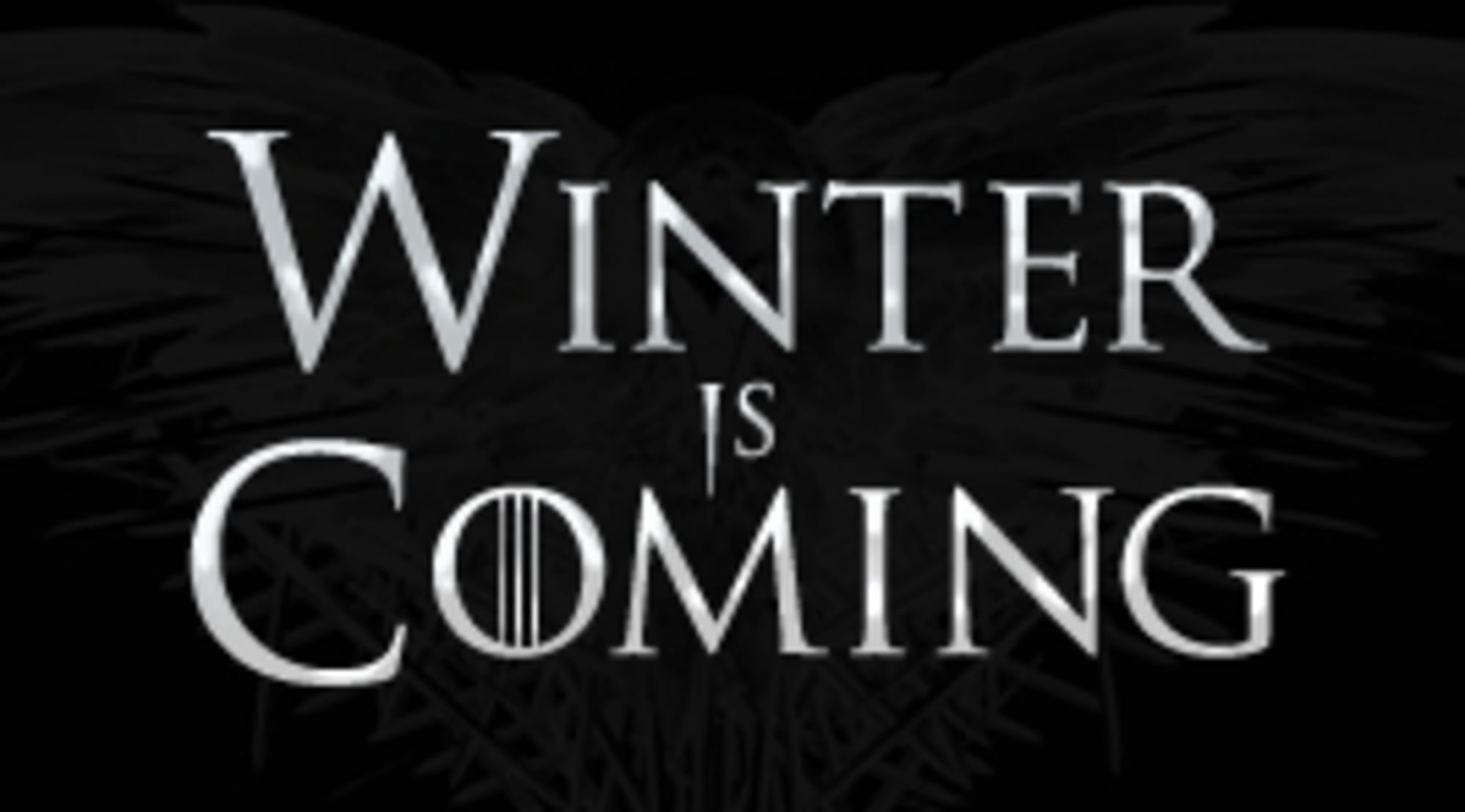 2. IMPLEMENTED COULTURAL ROUTES
Booth country have implemented cultural- touristic routes regarding the shore of the Black Sea.
Marine strongholds of Bulgaria
Kamen bryag – Kavarna – Balchik – Varna – Byala – Nesebar – Burgas – Sozopol – Kiten - Sinemorets
Ancient Town Poros
Ancient and medieval city Akve Khalide
Archaeological Museum - Varna
Maritime Museum, City of Varna
Kaliakra Fortress
Fortress Kastritsi - Evksinograd
Fortress Yaylata
Late Antiquity and Medieval Fortress, Ahtopol
Nesebar Architectural-Historical Reserve
St. Anastasia Island
Roman Baths, Varna
Sozopol
Thracian Fortress Urdoviza, Kiten
Thracian Sanctuary – Beglik Tash
Kibela Temple, Balchik
Asparuh's Rampart
Byala
Historical Museum, Primorsko
Customs of Vasiliko, Tsarevo
Early Christian Basilica (IV – VI century), Varna
Fortified Home of a Ruler, Sinemorets village
Permanent Archaeological Exhibition - "Secrets from the Sea Floor", Kiten
In Romania, the Constanta County Counsel has proposed and implemented 9 touristic route recognized at European level, 5 touristic route recognized at national level, and 2 routes recognized at transnational level.
For the Danube Delta we have 19 routes:
Traseul nr. 1Tulcea - Canalul Mila 35 - Girla Sireasa - Girla Sontea - Canalul Olguta - Dunarea Veche - Mila 23 sat - Crisan - Maliuc – TulceaTraseul nr. 2Tulcea - Canalul Litcov - Canalul Crisan - Caraorman - Hotelul Lebada - Maliuc - TulceaTraseul nr. 3Tulcea - Maliuc - Hotelul Lebada - Canalul Crisan - Caraorman - Lacul Puiu - Popas BTT Rosu - Lacul Rosu - Împutita - Canalul Busurca - Sulina – TulceaTraseul nr. 4Murighiol - Canalul Dunavat - Canalul Dranov - Golful Holbina - Lacul Razim - Gura PortiteiTraseul nr. 5Jurilovca - Gura PortiteiTraseul nr. 6Hotelul Lebada - Dunarea Veche - Canalul Eracle - Girla Lopatna - Canalul Lopatna - Lacul Trei IezereTraseul nr. 7Hotelul Lebada - Dunarea Veche - Canalul Magearu - Dunarea Veche - Bratul Sulina - Hotelul LebadaTraseul nr. 8Traseul turistic Tulcea – Chilia Veche pe ruta: mun. Tulcea - canalele: Mila 36 – Sireasa – Sontea – Razboinita – Stipoc – Pardina - loc. Chilia Veche
Traseul nr. 9Tur Chilia pe ruta: loc. Chilia Veche - brat Chilia - bratul Babina - bratul Cernovca - canal Sulimanca - Lacul Merheiu Mic - Lacul Merhei - Lacul Matita - Lacul Babina - canal Radacinoasele -canal Pardina -loc. Chilia VecheTraseul nr. 10Tur Sf. Gheorghe pe ruta: loc. Sf. Gheorghe -canalele: Zaton – Buhaz – Palade –Crasnicol - bratul Sf.Gheorghe - loc. Sf. Gheorghe
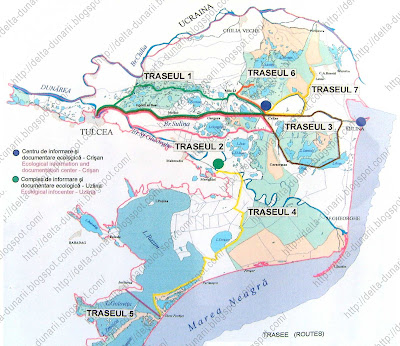 Traseul nr. 11Traseul turistic Sulina –Periprava, pe ruta: Sulina - can. Cardon - can. Sfistofca - PeripravaTraseul nr. 12Traseul turistic Sulina- Periprava, pe ruta: Sulina - can. Cardon - Golful Musura - bratul Musura - bratul Stambulul Vechi - brat Chilia – PeripravaTraseul nr. 13Tur Uzlina pe ruta: loc. Uzlina - can. Uzlina - lacurile: Uzlina si Isac - canal Isac 3 - gârla Perivolovca - brat Sf. Gheorghe - loc. Uzlina - cu extensie lac Isac- canal Isac 2- canal Litcov - canal Ceamurlia - can. Crisan - brat Sulina - Centru de Informare si Documentare Ecologica CrisanTraseul nr. 14Traseul turistic Jurilovca – Periboina - Istria pe ruta: loc. Jurilovca - lacul Golovita - canal V - lacul Sinoe - cherhana Periboina - punctul Cetatea Istriei - canalul II - lacul Zmeica - lacul Golovita - loc. JurilovcaTraseul nr. 15Traseul turistic Tulcea - Mila 23 pe ruta: mun. Tulcea - bratul Sulina - canal M.22 - garla Sontea - Dunarea Veche - loc. Mila 23Traseul nr. 16Traseul Crisan - Mila 23 pe ruta: loc. Crisan - Dunarea Veche - canal Bogdaproste - lacurile: Bogdaproste - La amiaza - Trei Iezere - garla Lopatna - canal Eracle - Dunarea Veche - loc. Mila 23Traseul nr. 17Traseul Sulina - Sf. Gheorghe pe ruta: oras Sulina - canalele: Busurca – Imputita - cordon litoral – Tataru - loc. Sf. GheorgheTraseul nr. 18Traseul Sulina – Sf. Gheorghe, pe ruta: oras Sulina: canal Busurca- canal Rosu – Imputita - lac. Rosulet - cherhana Rosulet - lac Rosu - baza turistica Rosu - lacul Puiu - can. Mocansca - lac Erenciuc - brat Sf. Gheorghe - loc. Sf. Gheorghe.Traseul nr. 19Lac Casla- Garla Somova- Lac Potica- Lac Parches – Lac Telincea
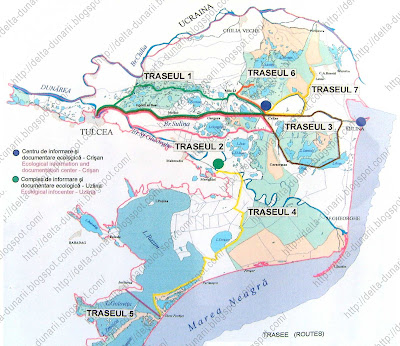 3. ACCESS
Access to the area can be done in multiple ways. Firs of all the main gates for entering the country are airports. For Romania, the most important airports for reaching Dobrogea region are the two airports from București, Interational Airport Henri Coandă and Băneasa Airport Aurel Vlaicu. The two main airports from Bulgaria, from which you can reach the main zone of this route are Varna Airport and Sofia Airport.
You can reach the Black Sea directly from the Danube, with the help of river boats, who can navigate until Sulina.
The Black Sea shore communicates with the rest of the area through the main roads transport axis, A2 and E772 from Sofia to Varna, on E87 and 39, E81, A4 along the shore of the Black Sea from Nessebar to Tulcea from where you can take the boat until Sulina. From Buchares until Constanta you can travel also to E81.  You can travel on the railway from Bucharest to Constanța (226 km), and from Sofia to Varna. The boarder check point  Bulgaria- Romania is in Vama Veche Point.
By Train
Although the railroad network is one of the most developed in Europe, trains are definitely not among the fastest. If you would like to travel shorter distance, it is better that you catch a bus. The advantage of railways is that they go through some really spectacular areas far from the main roads and motorways. Catching an international train is not recommended, esp. in the summer, because it is slower than the bus and is usually crowded.
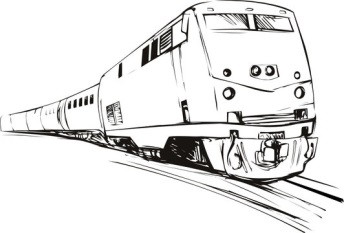 Ways to travel in Bulgaria and Romania
By plane:
Bulgarian international airports:
SOFIA - http://www.sofia-airport.bg
VARNA - http://www.varna-airport.bg
BURGAS - www.bourgas-airport.com
PLOVDIV - www.plovdivairport.com 
Romanian international airports from Romania
BUCURESTI- Henri Coanda Airport - https://www.bucharestairports.ro/
BUCURESTI- Aurel Vlaicu Airport - https://www.bucharestairports.ro/baneasa/ro/
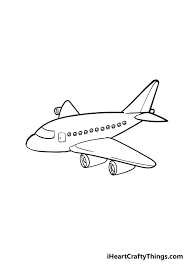 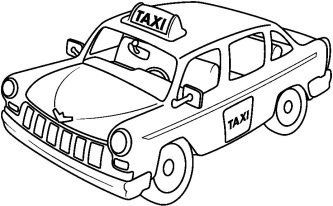 By Taxi    
Taxi is a relatively cheap way of transport but some taxis in the area of international airports and railway - as well as bus-stations, might have unreasonable prices! Ask on info-desks for recommended companies when taxi use is necessary or try to have a look at the price-list first (it is mandatory that the price-list is displayed on the front and right back window.)
By Bus
The two countries have a developed bus transportation system (both internal and external). What is more - travel costs here are among the cheapest in Europe. Bus lines connect major towns with almost all European countries.
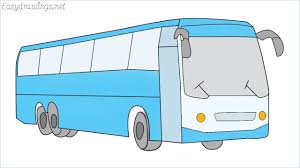 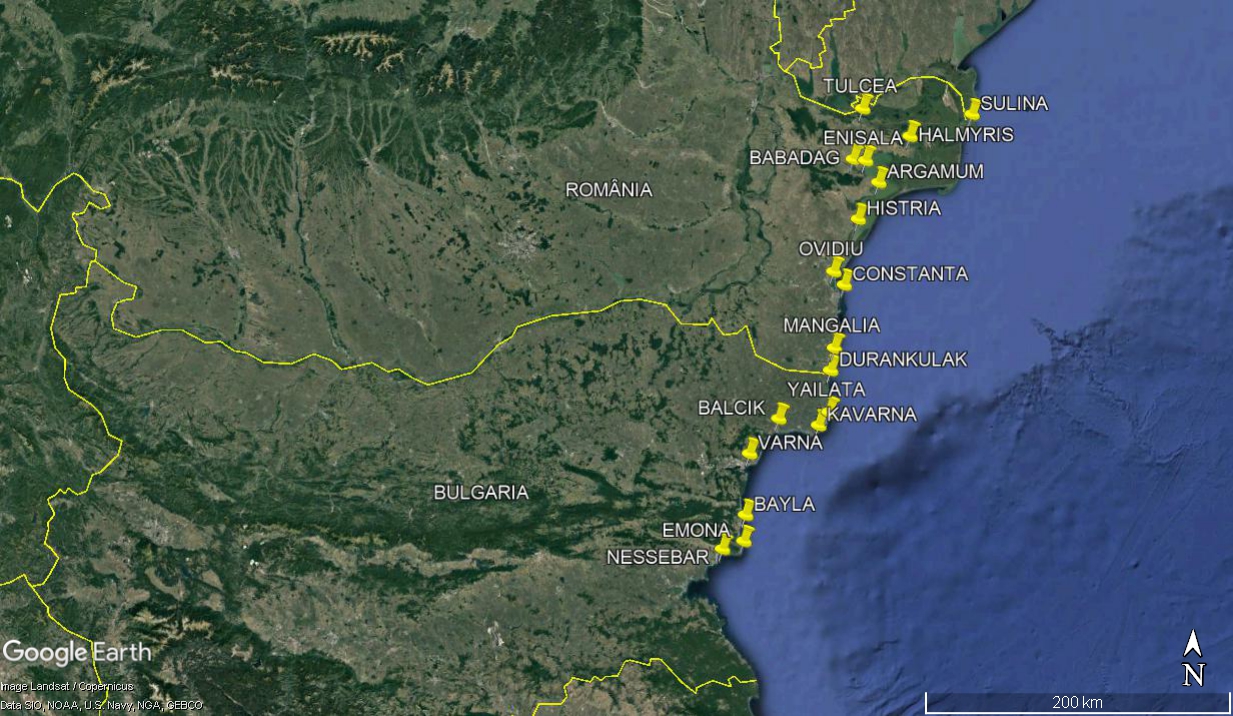 Archeological Sites and Museums
1. Nesebar
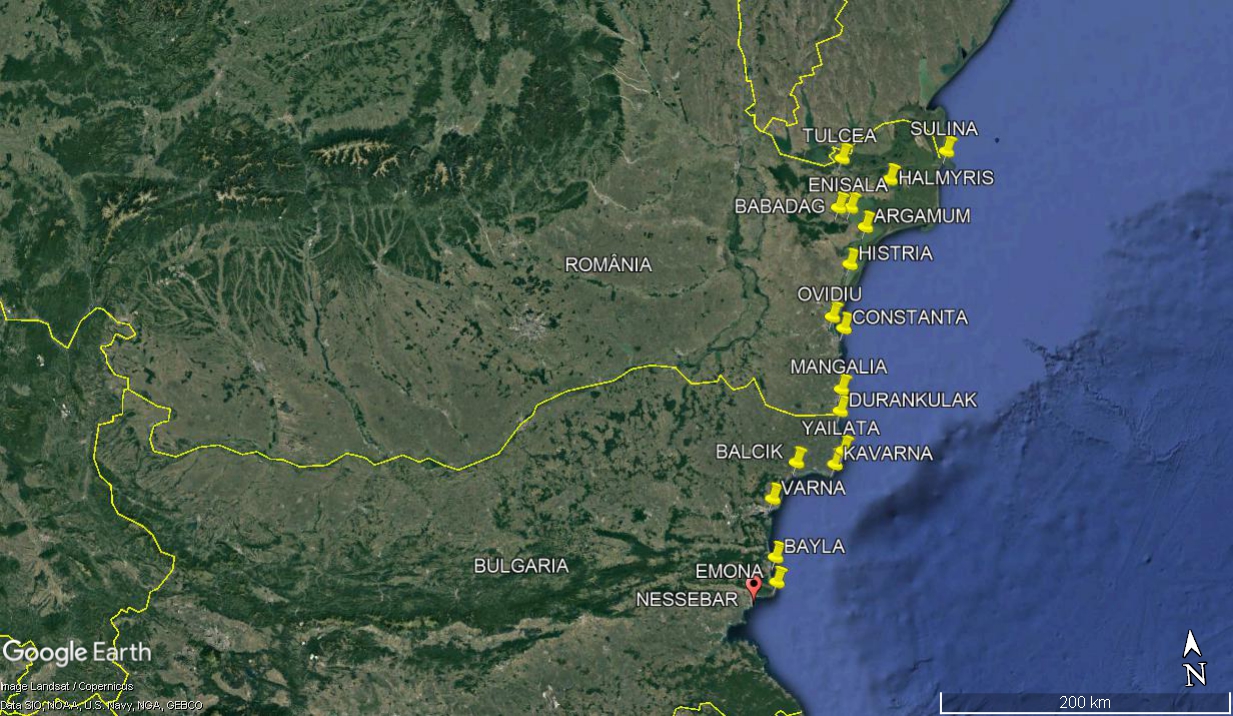 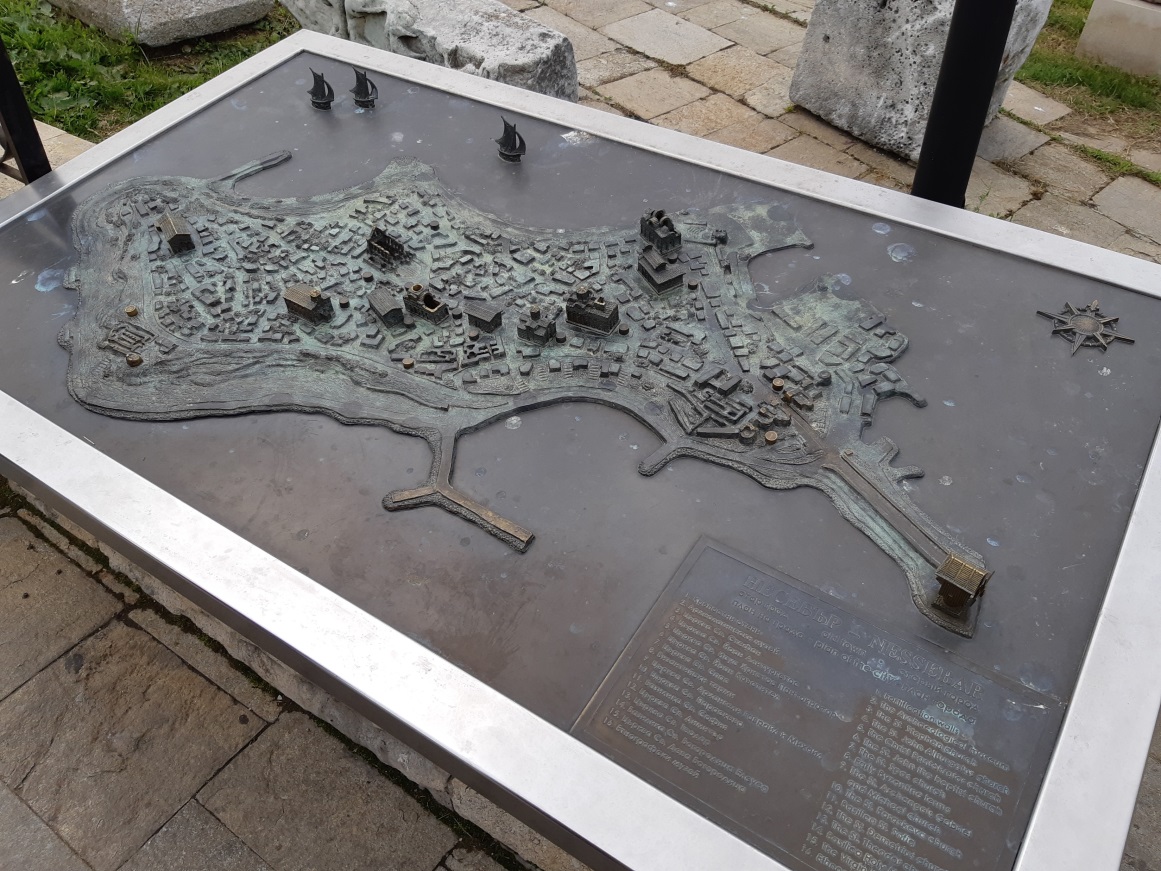 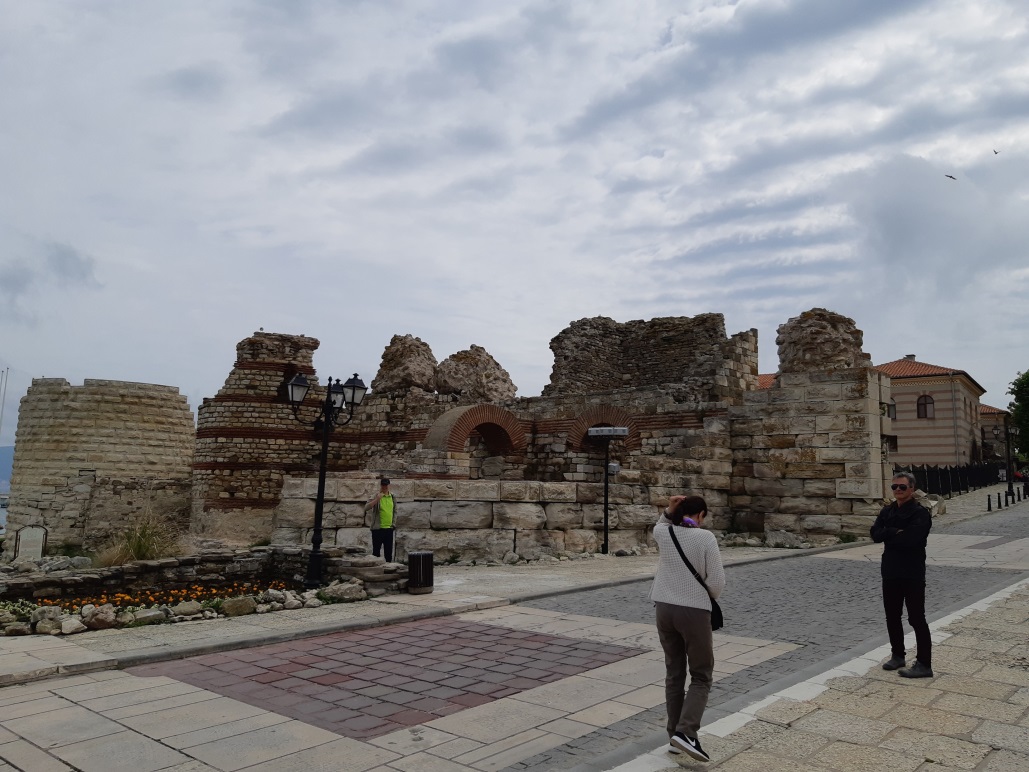 Archeological Sites and Museums
1. Nesebar
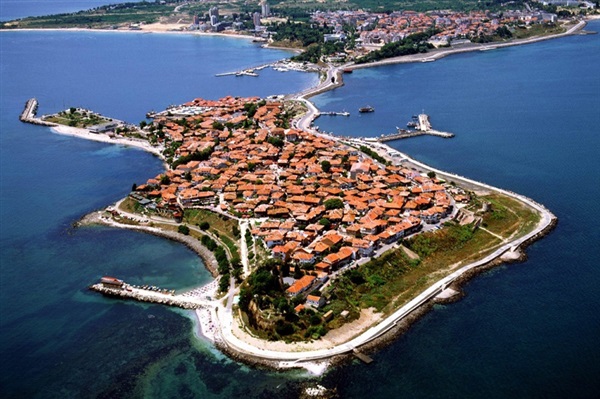 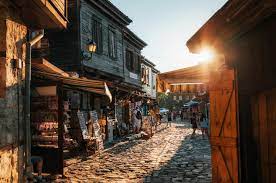 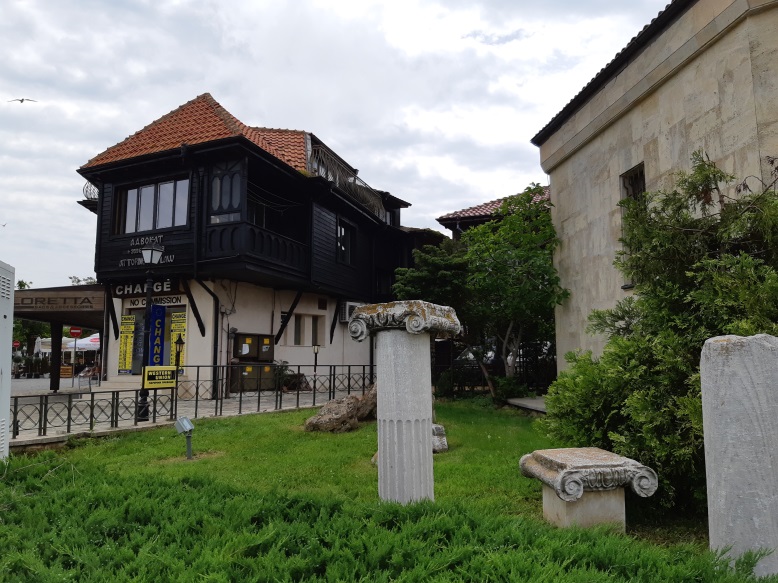 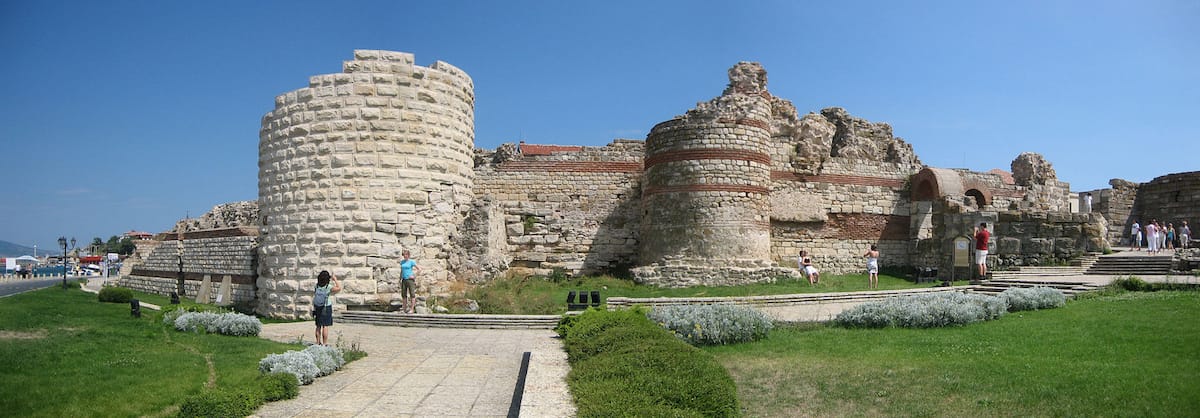 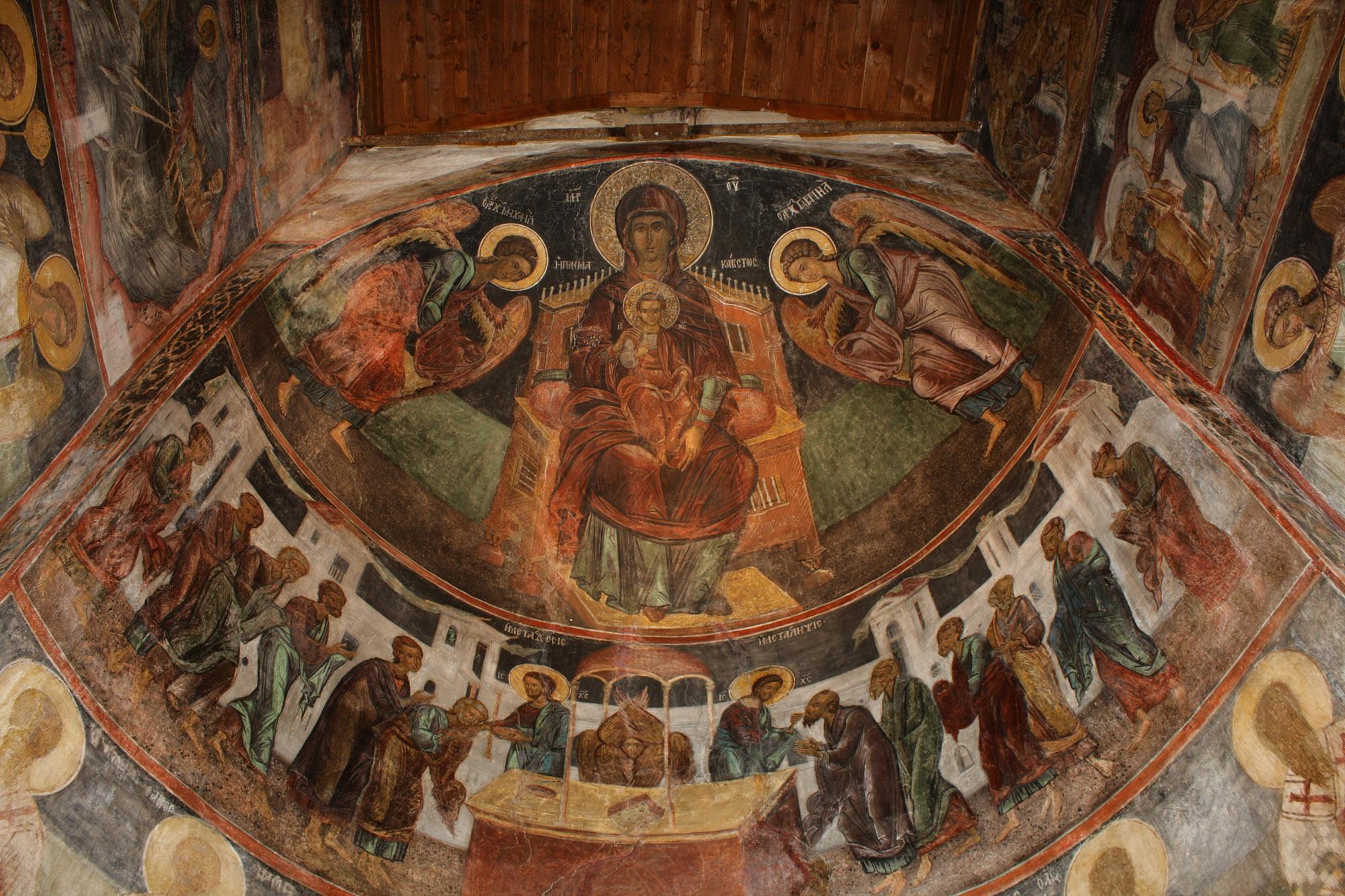 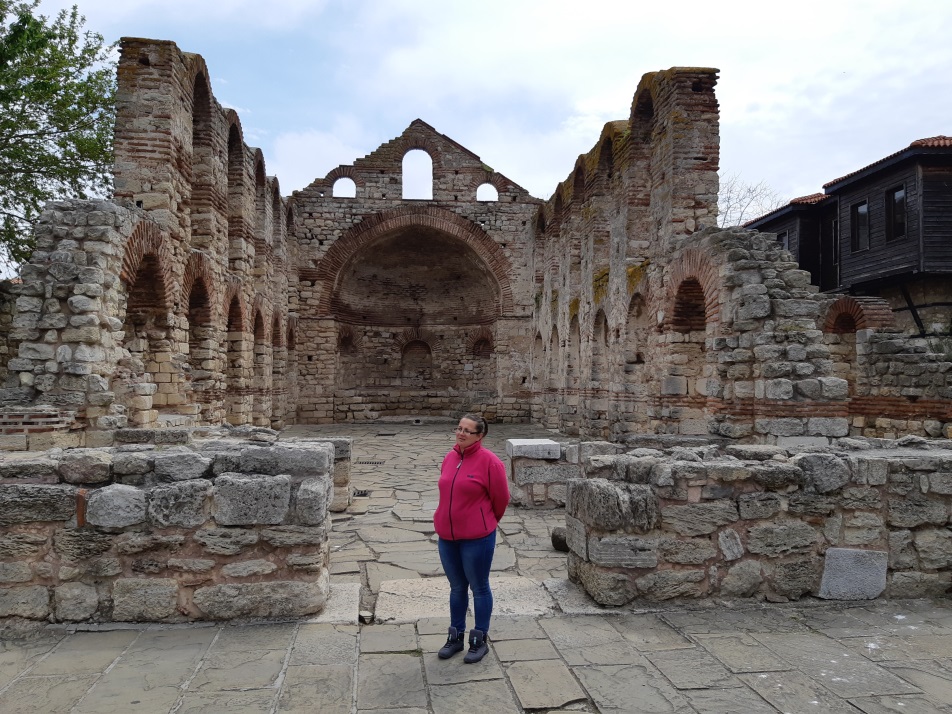 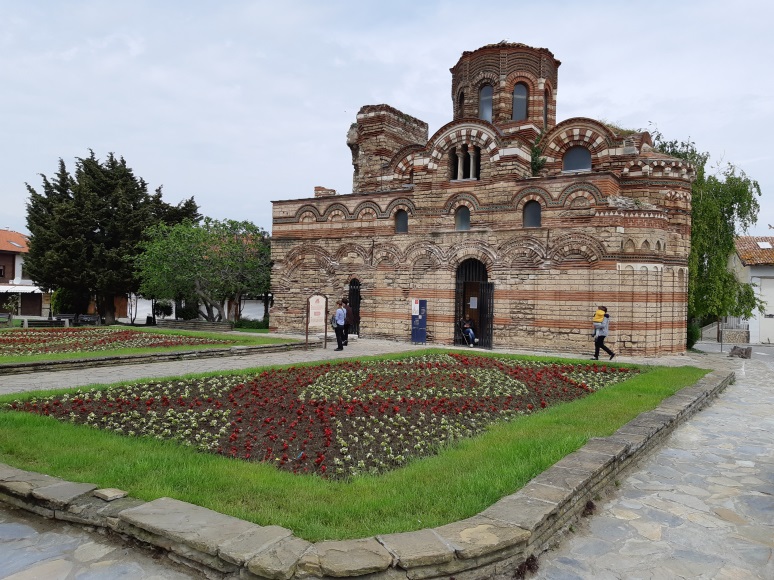 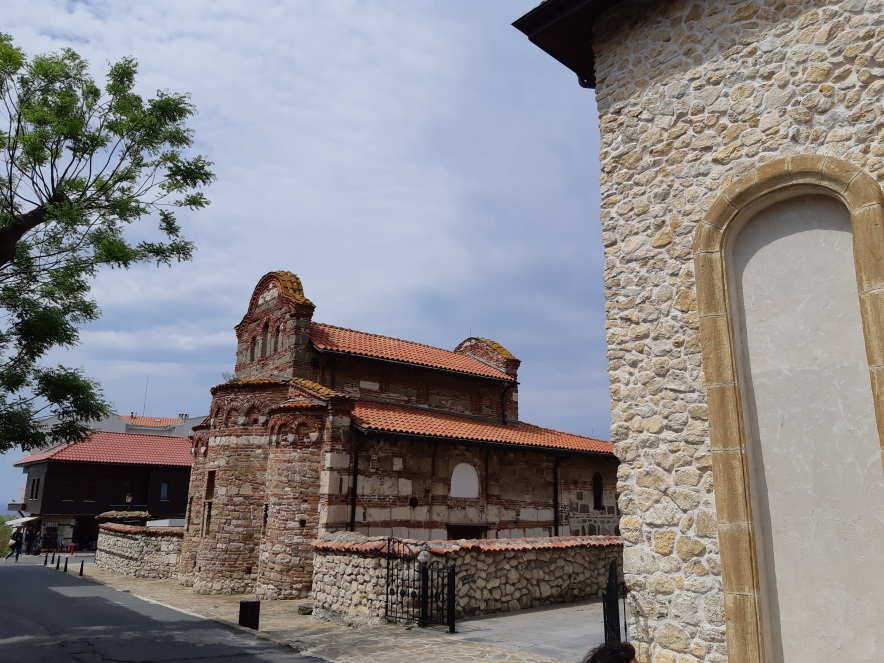 Archeological Sites and Museums
2. Emona
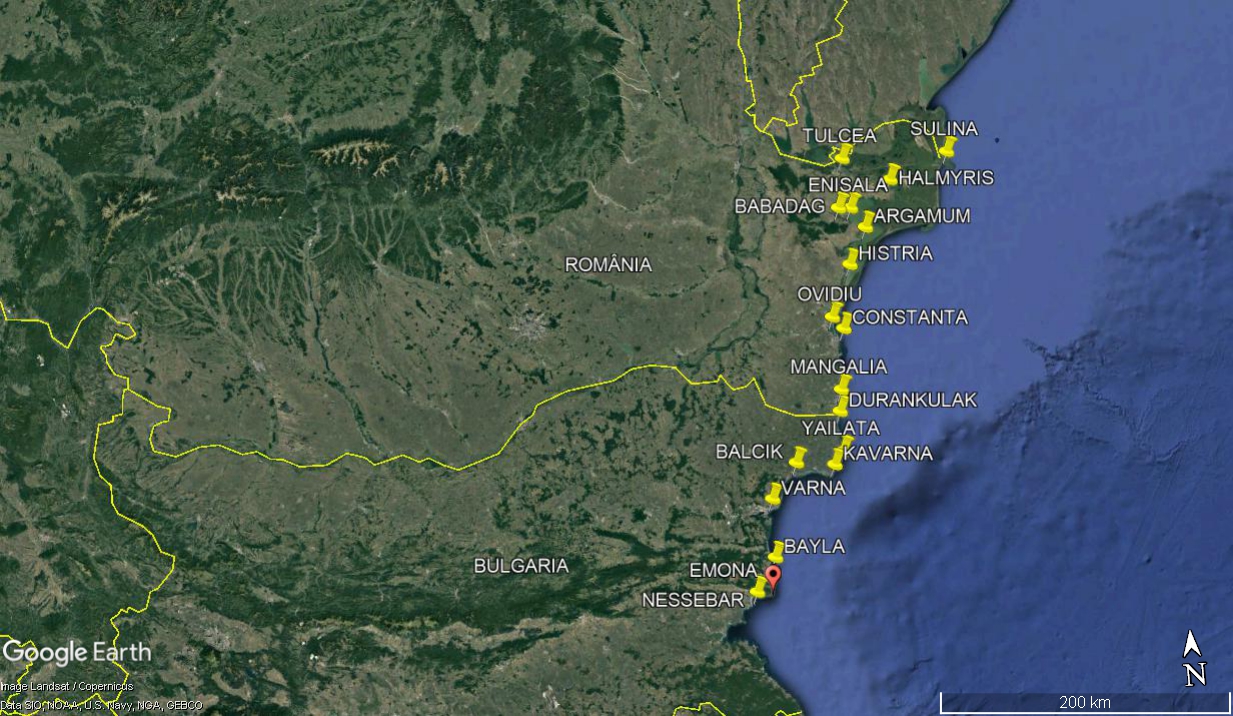 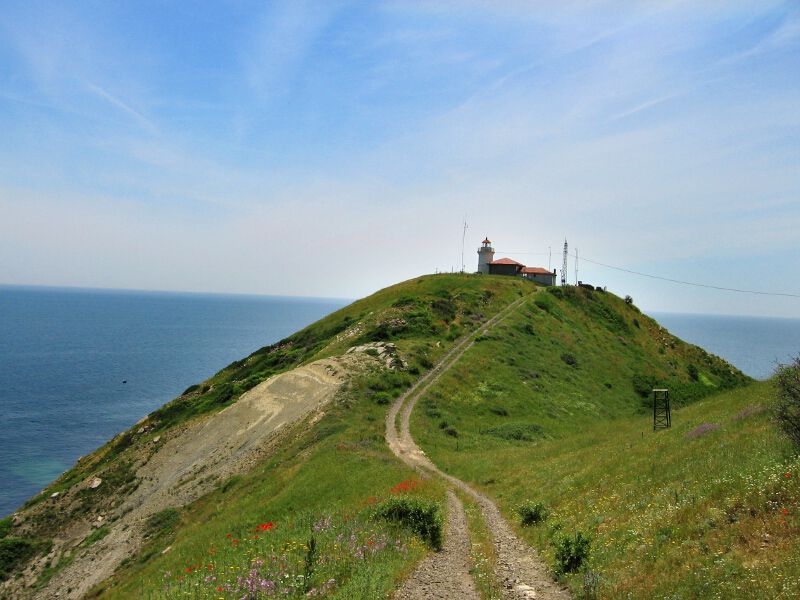 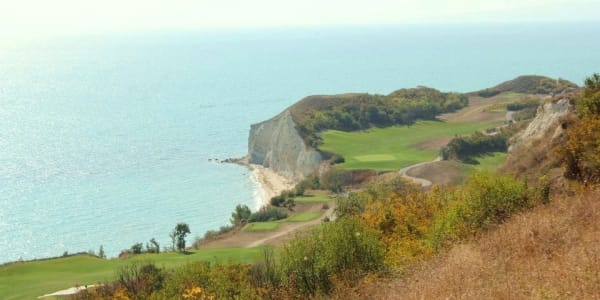 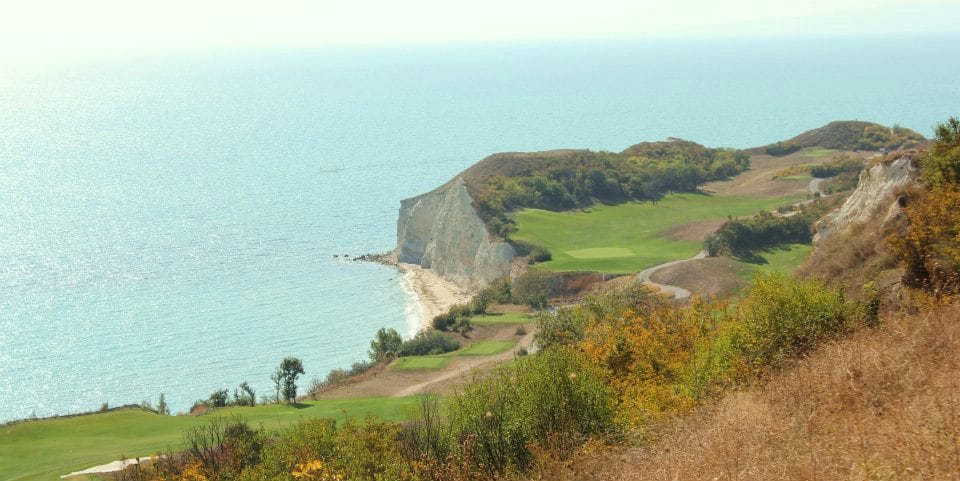 Archeological Sites and Museums
2. Emona
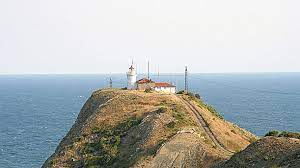 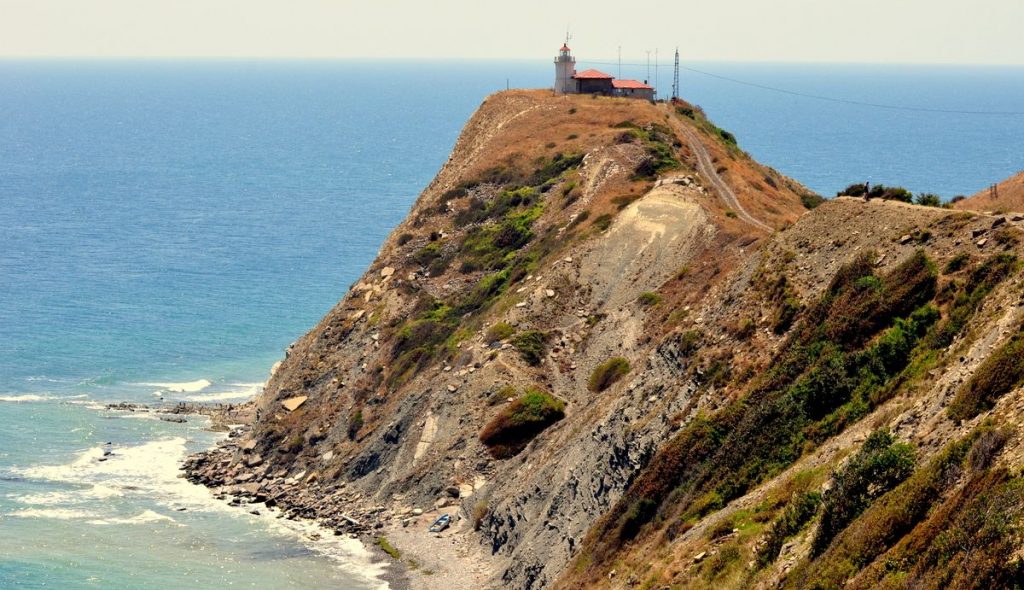 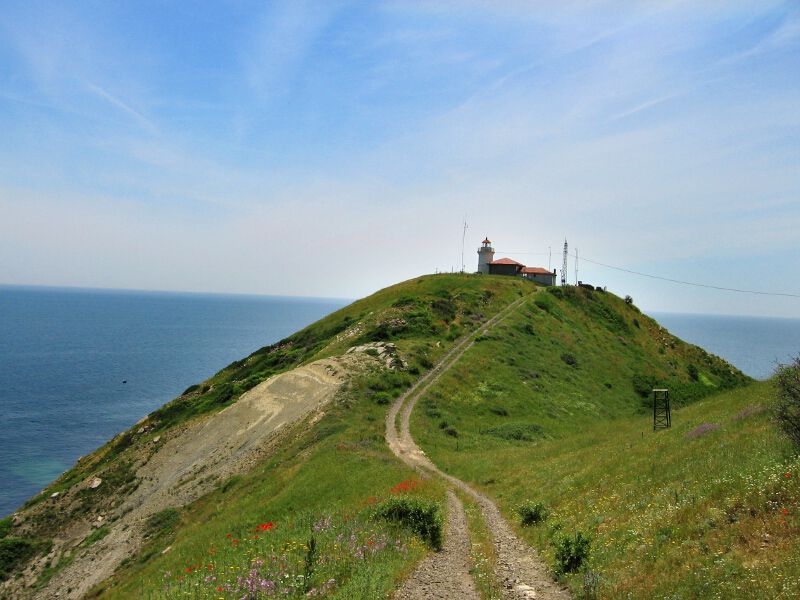 Archeological Sites and Museums
3. Byala
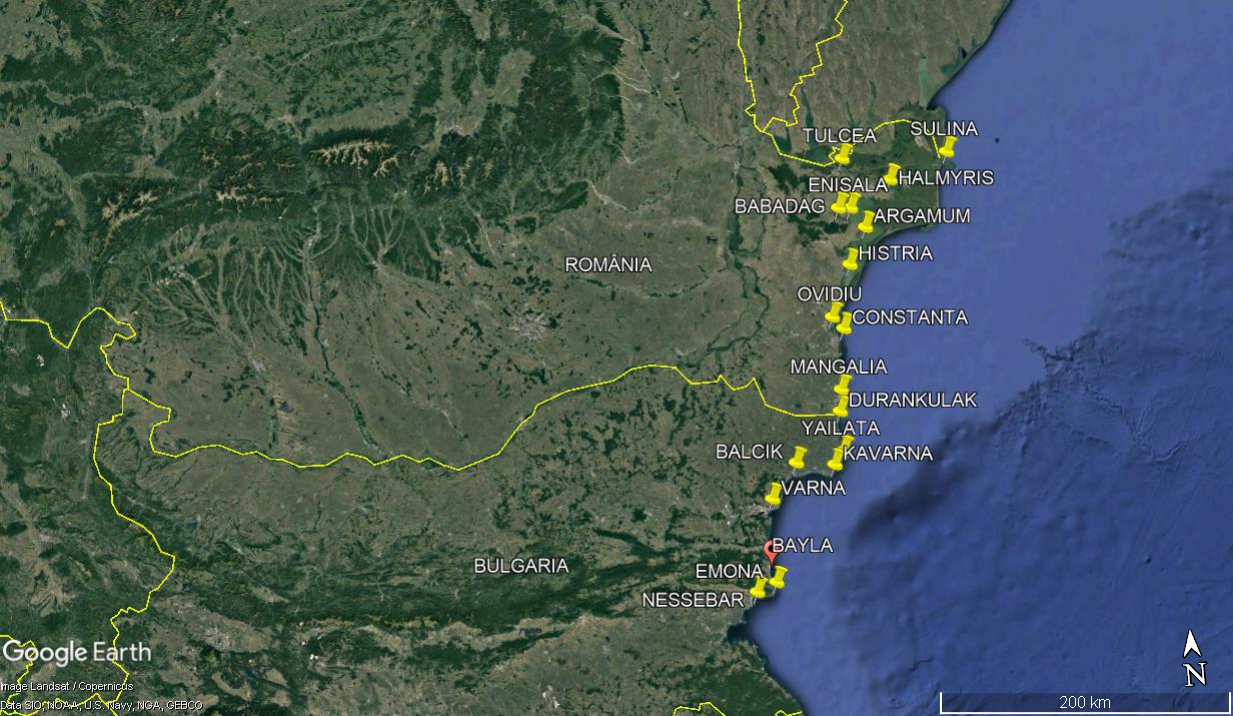 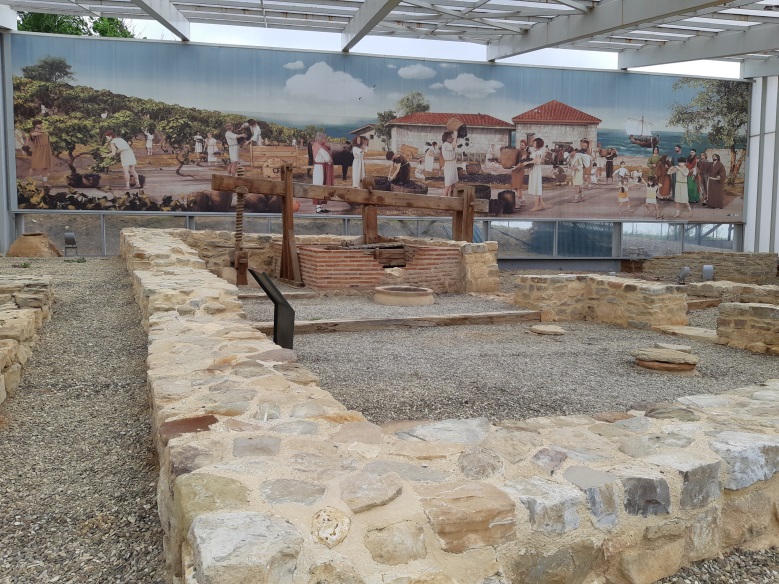 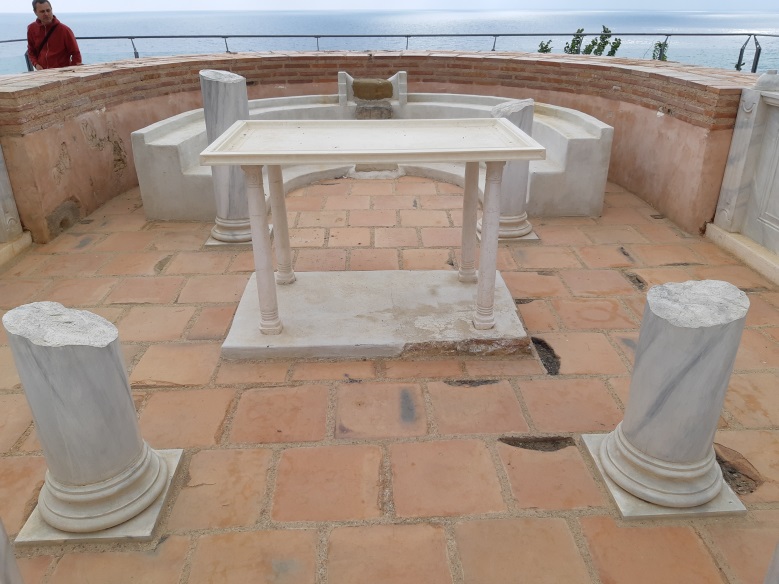 Archeological Sites and Museums
3. Byala
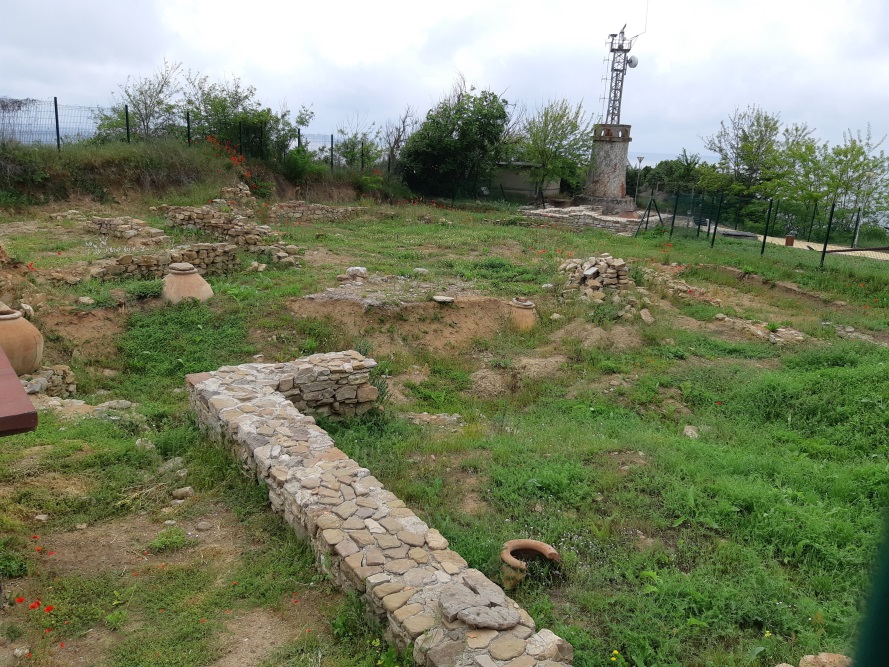 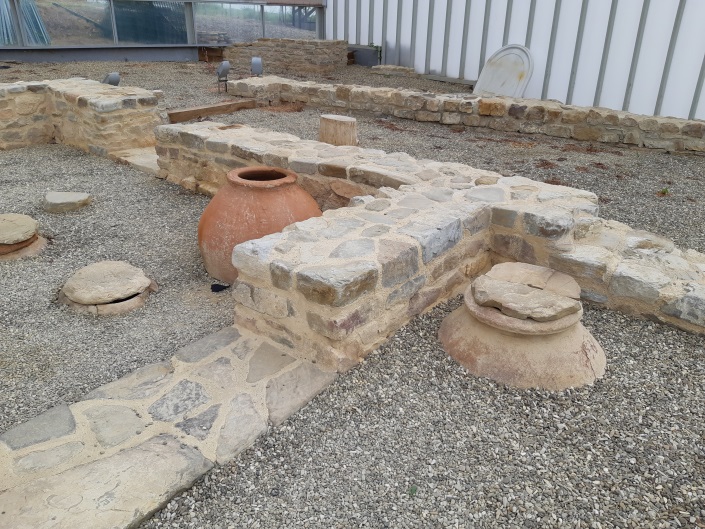 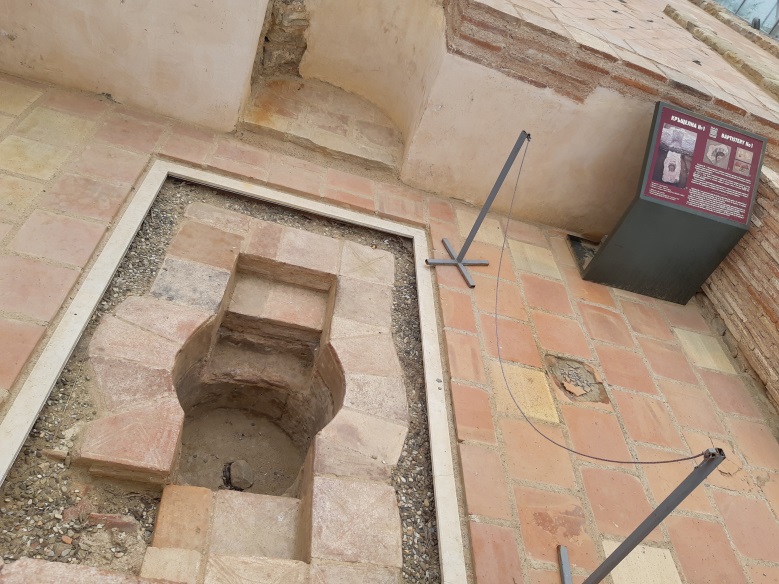 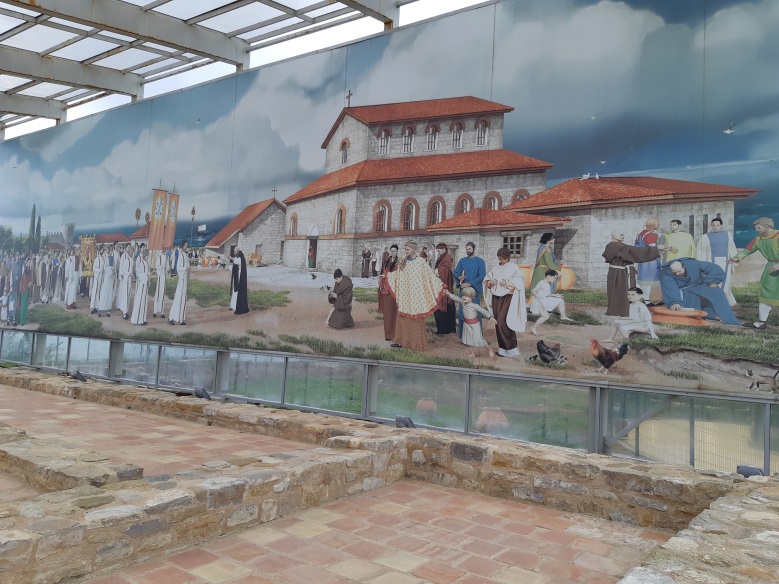 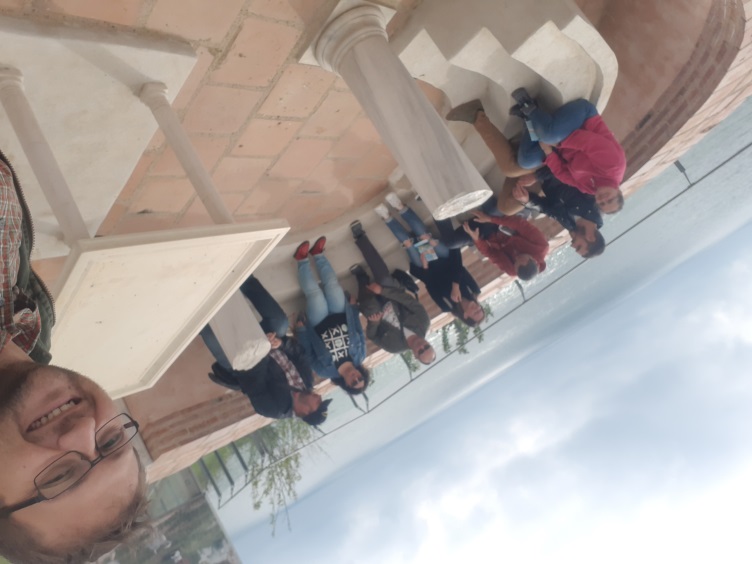 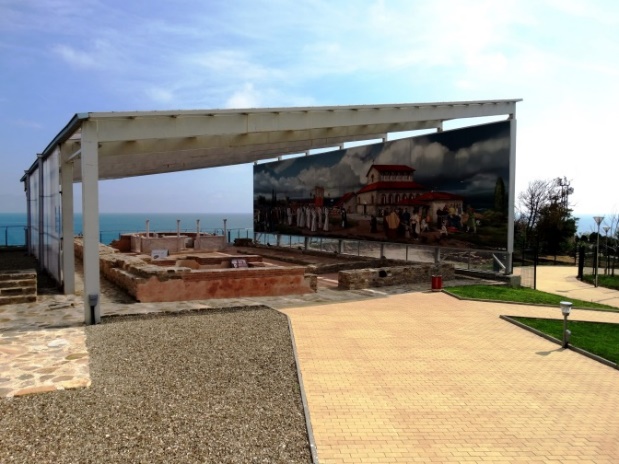 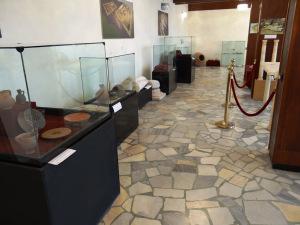 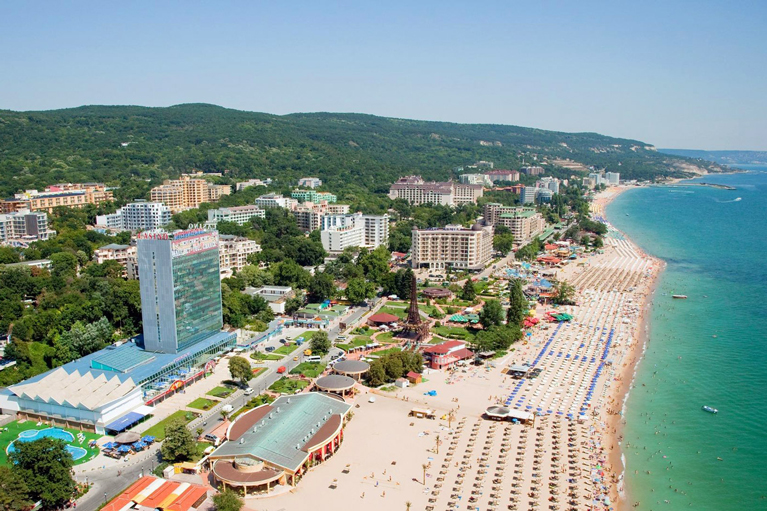 Archeological Sites and Museums
4. Varna
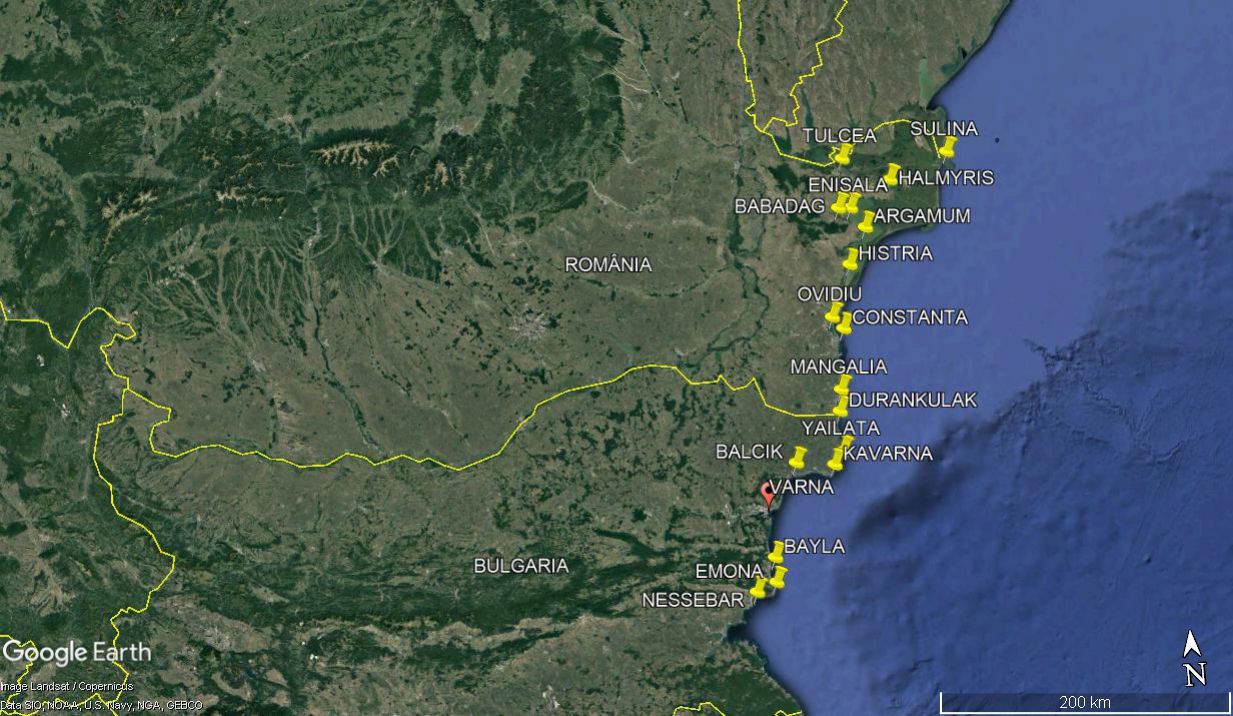 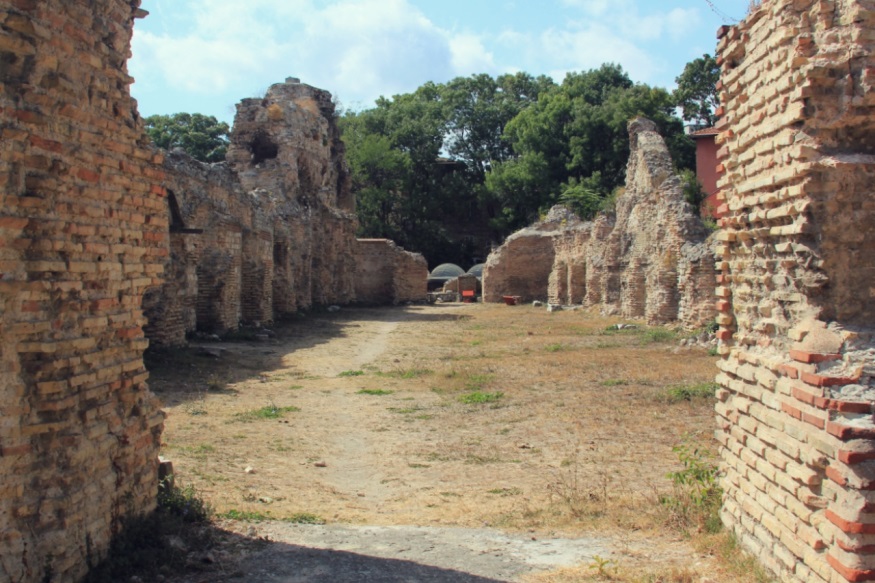 Archeological Sites and Museums
4. Varna
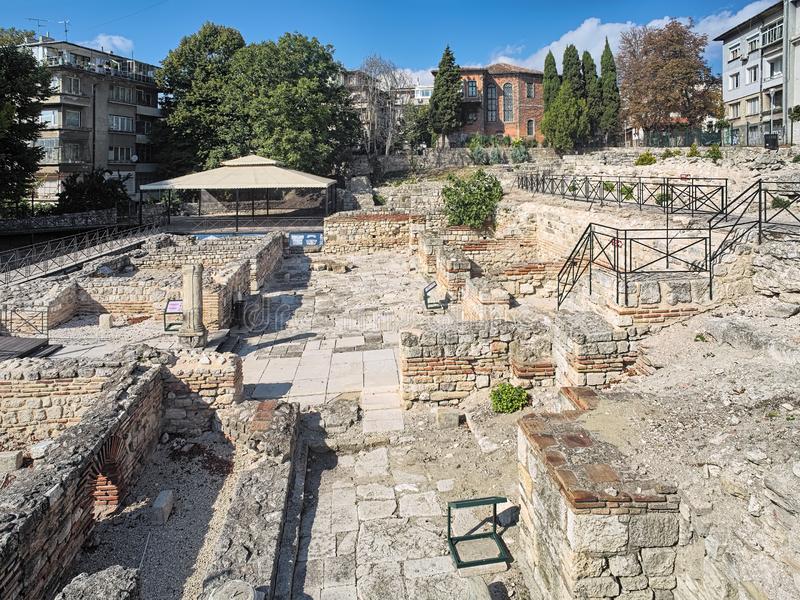 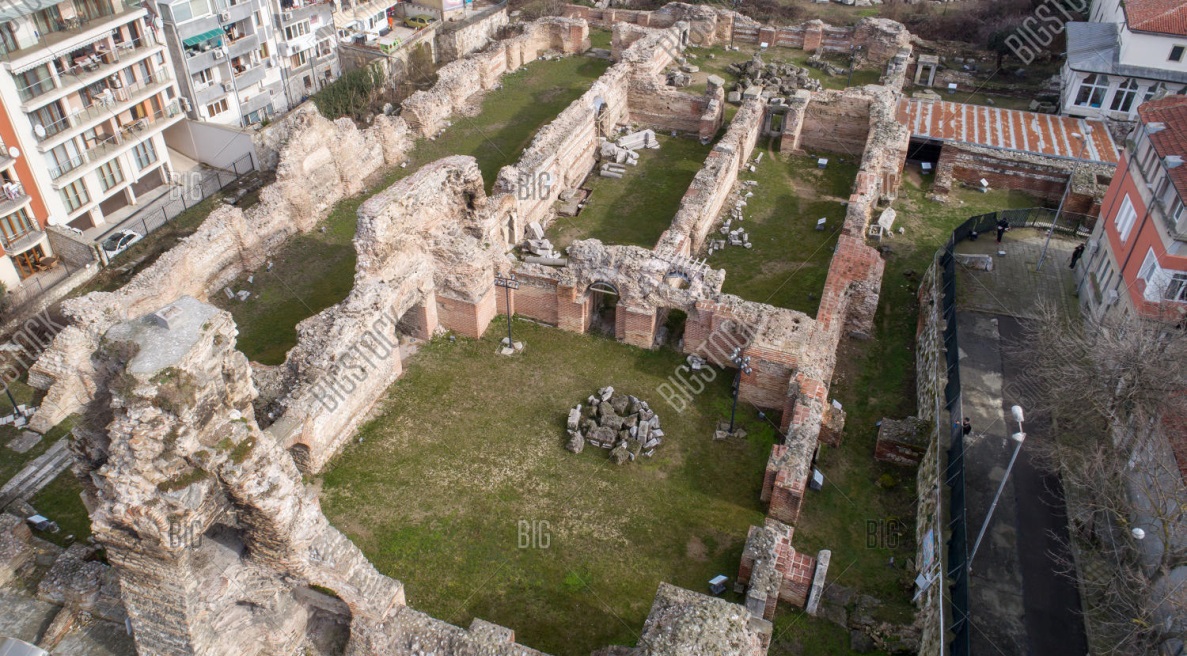 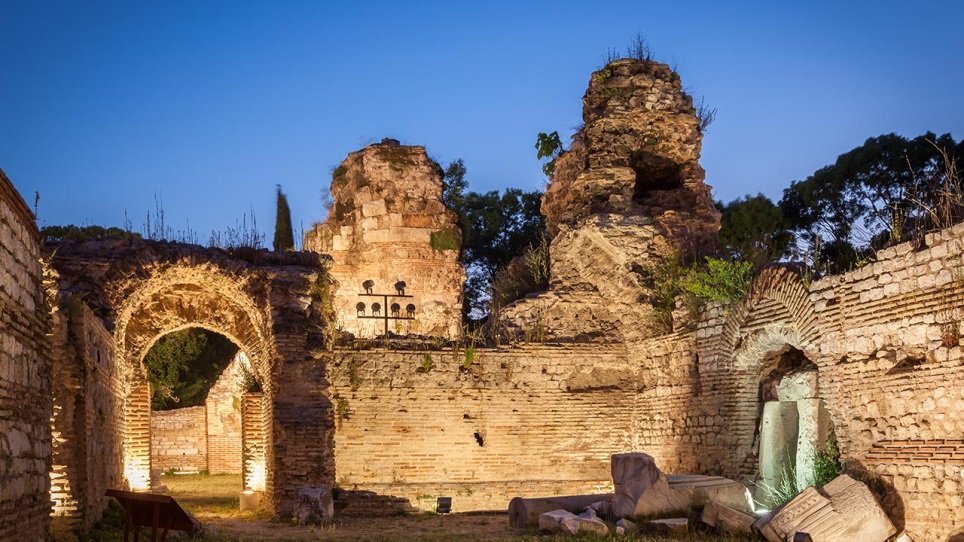 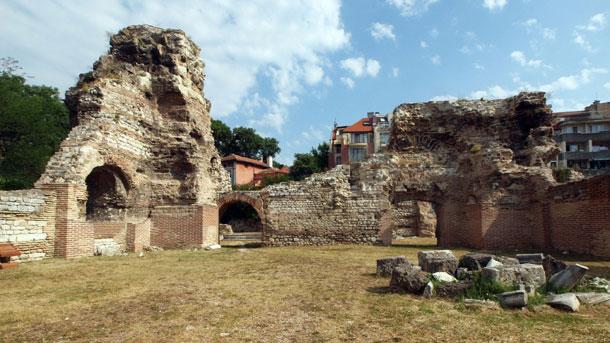 Archeological Sites and Museums
4. Varna
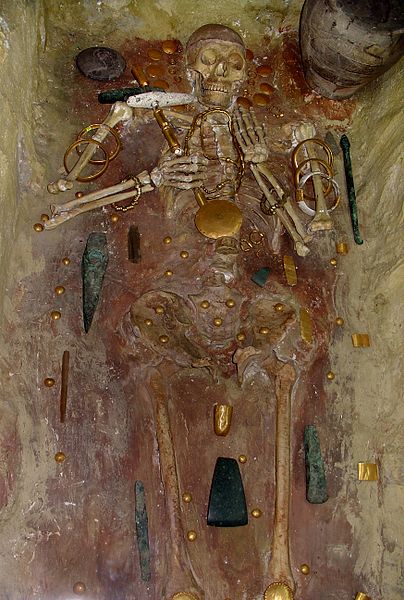 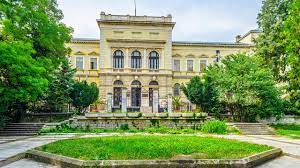 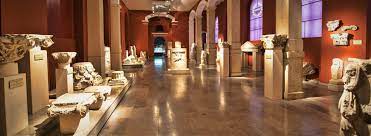 Archeological Sites and Museums
5. Balcik
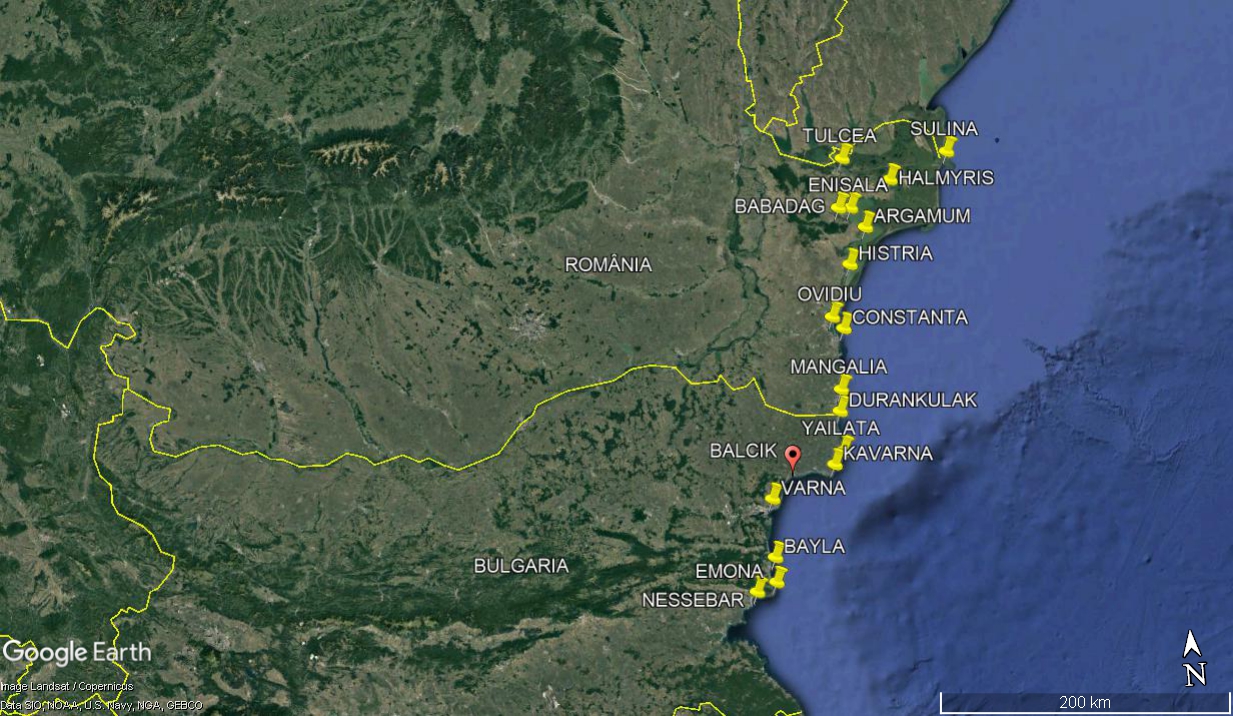 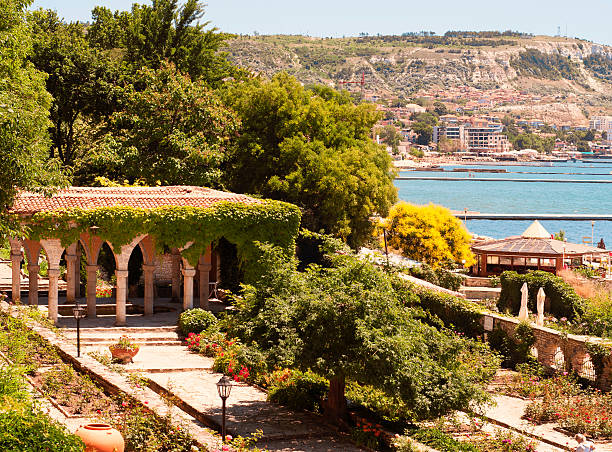 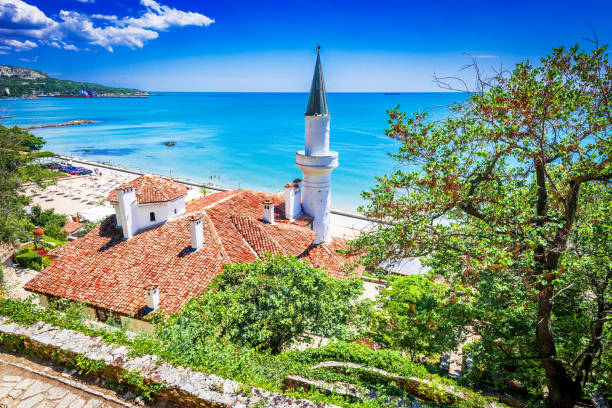 Archeological Sites and Museums
5. Balcik
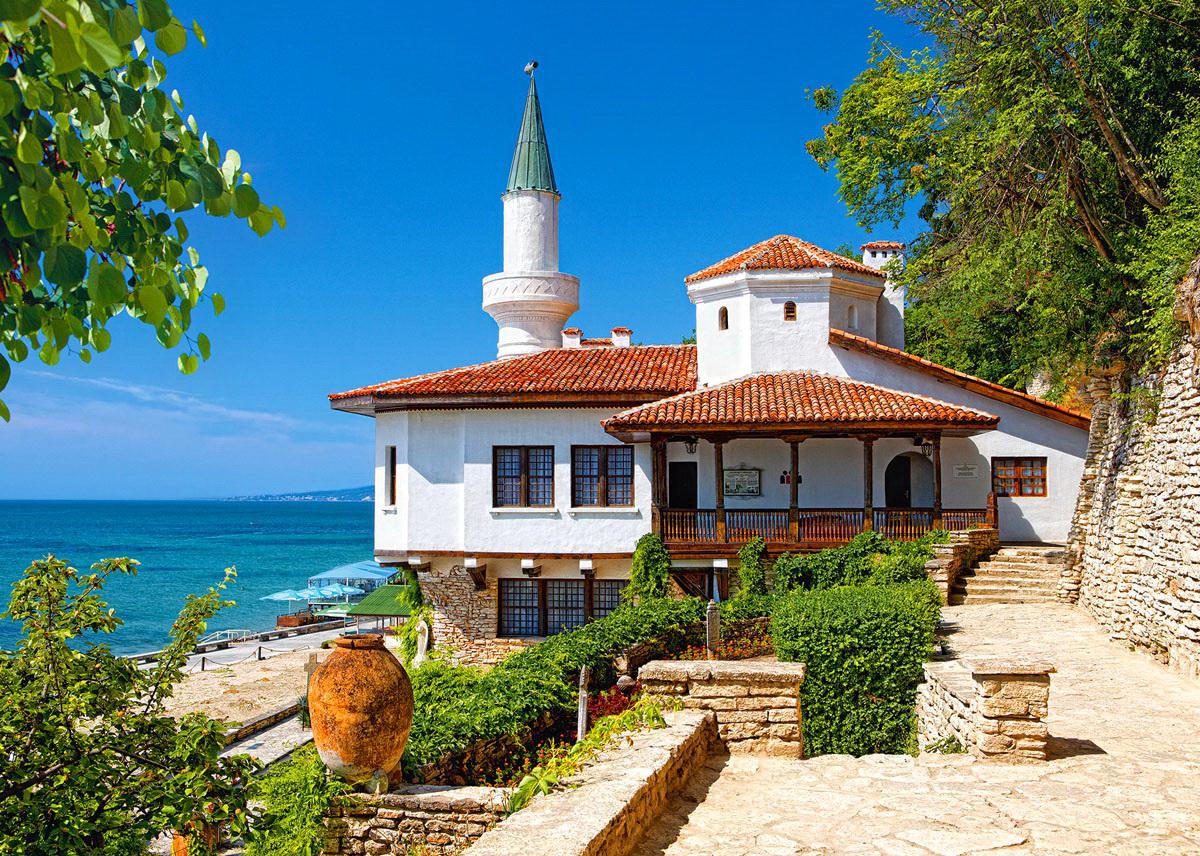 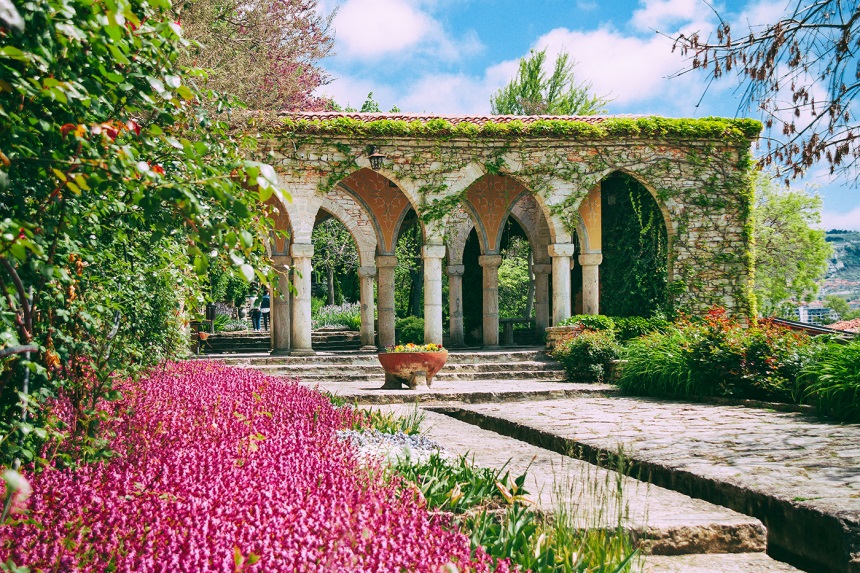 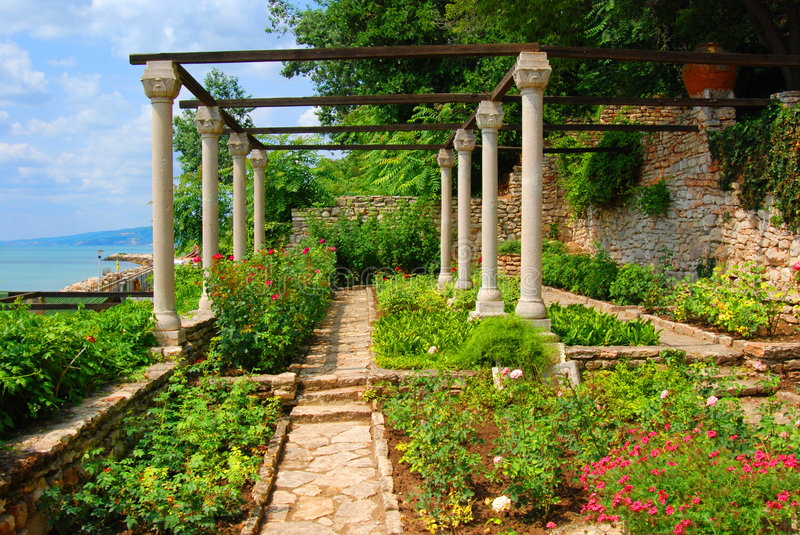 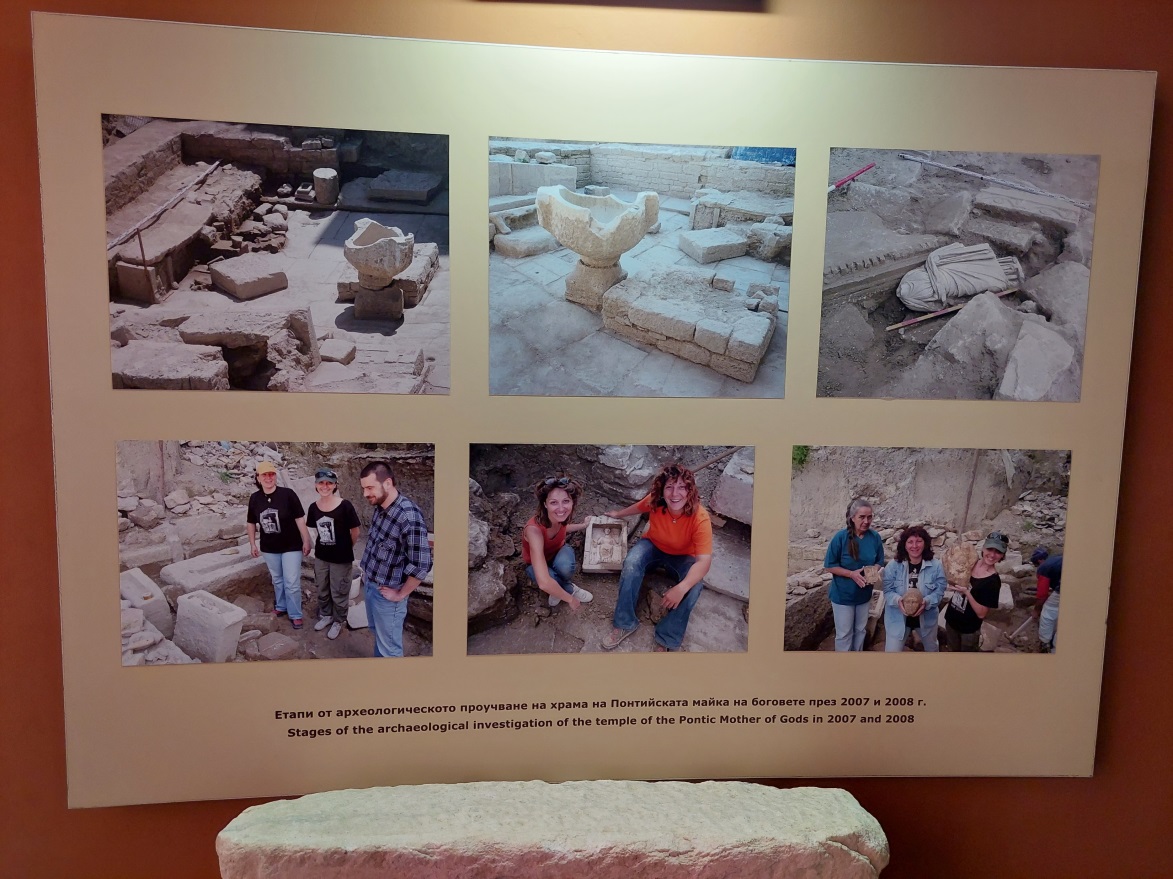 Archeological Sites and Museums
5. Balcik
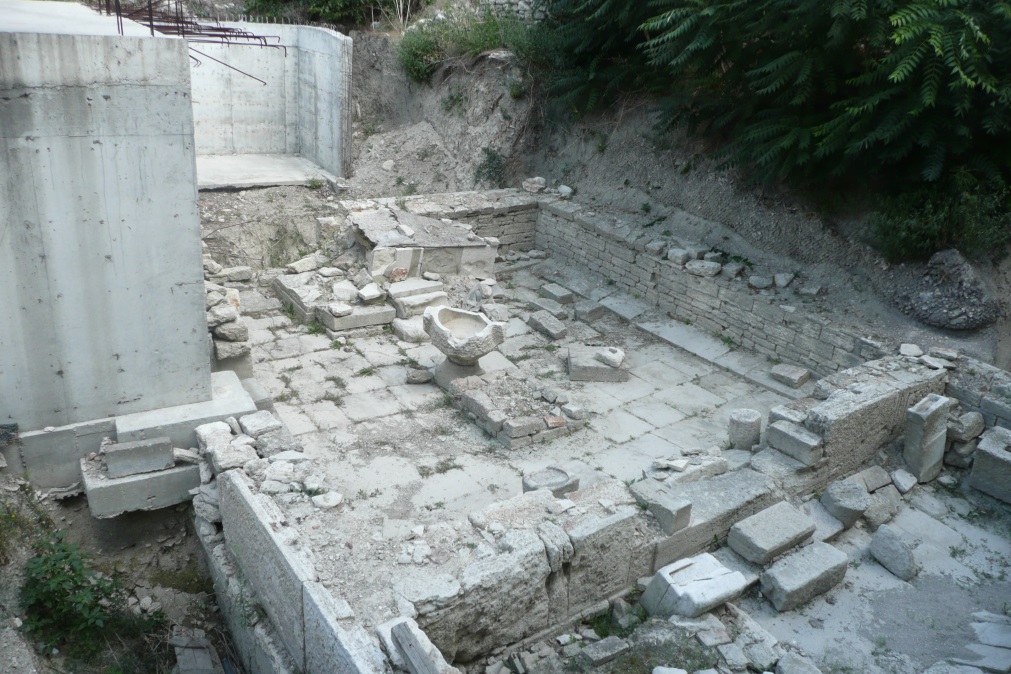 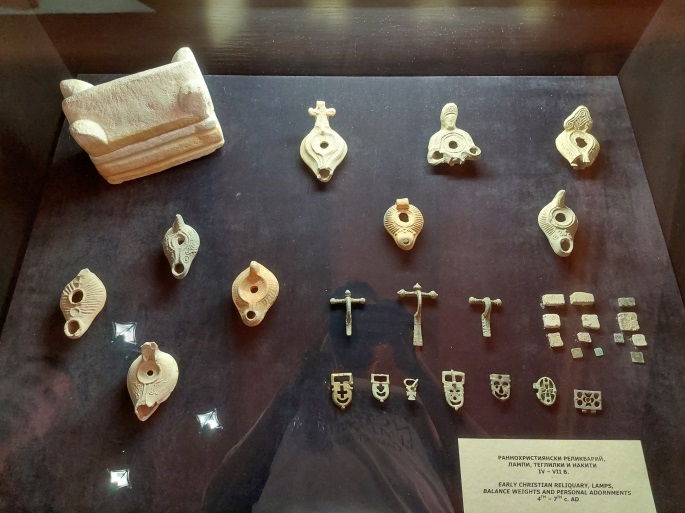 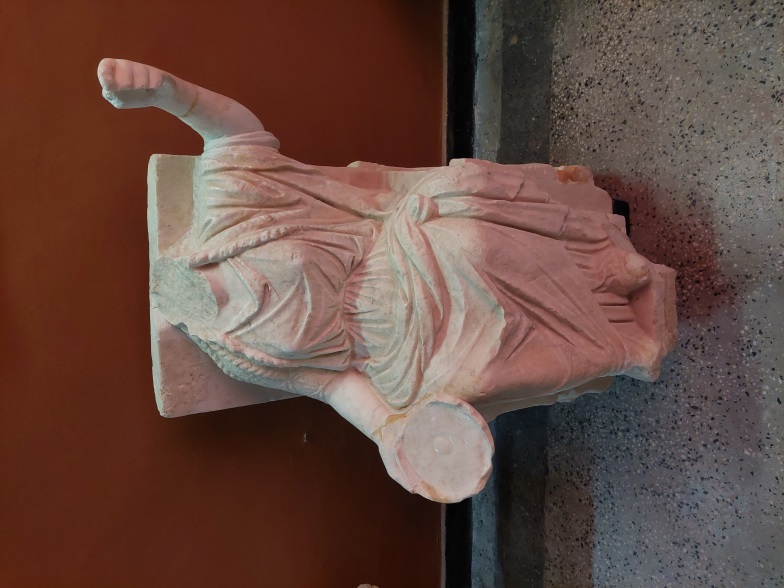 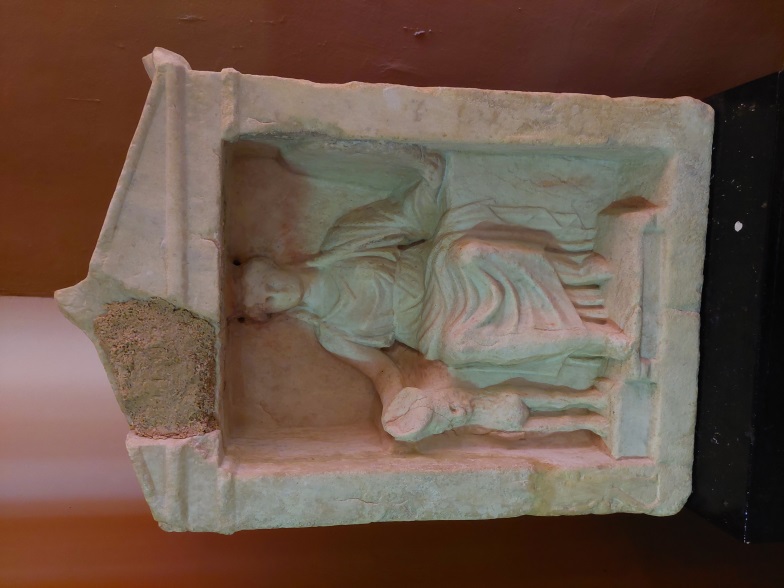 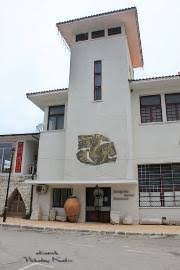 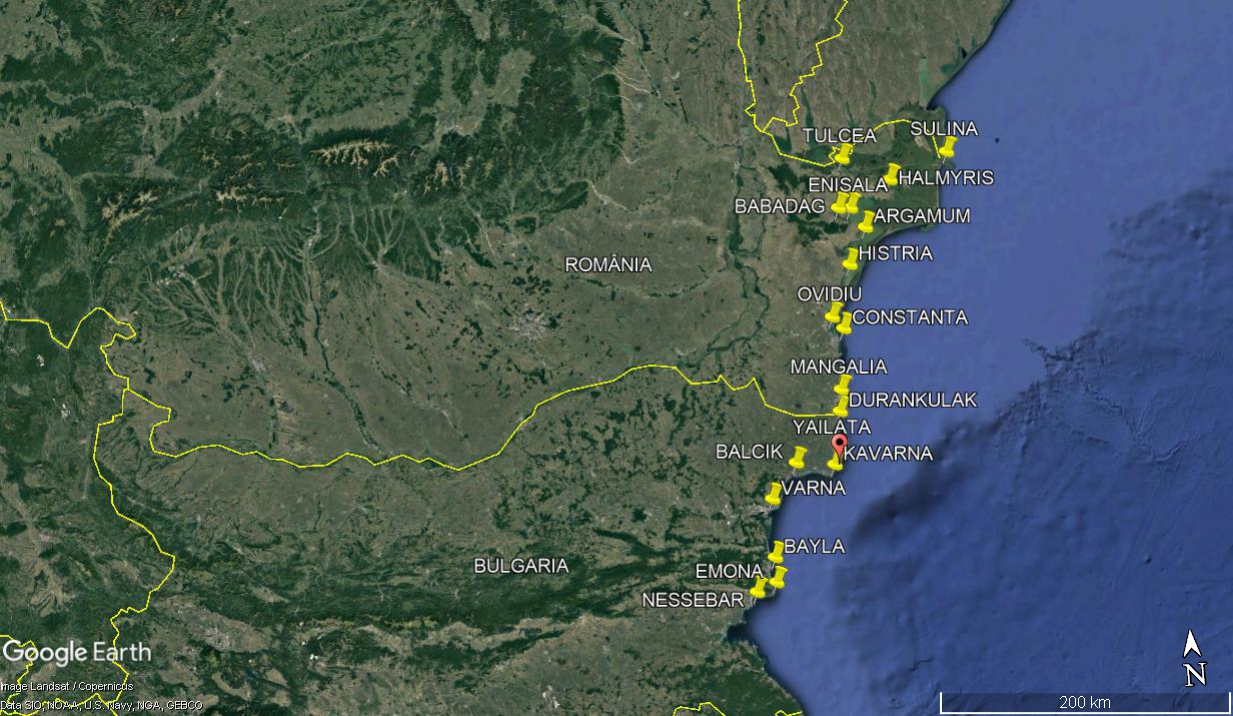 Archeological Sites and Museums
6. YAILATA  and cavarna
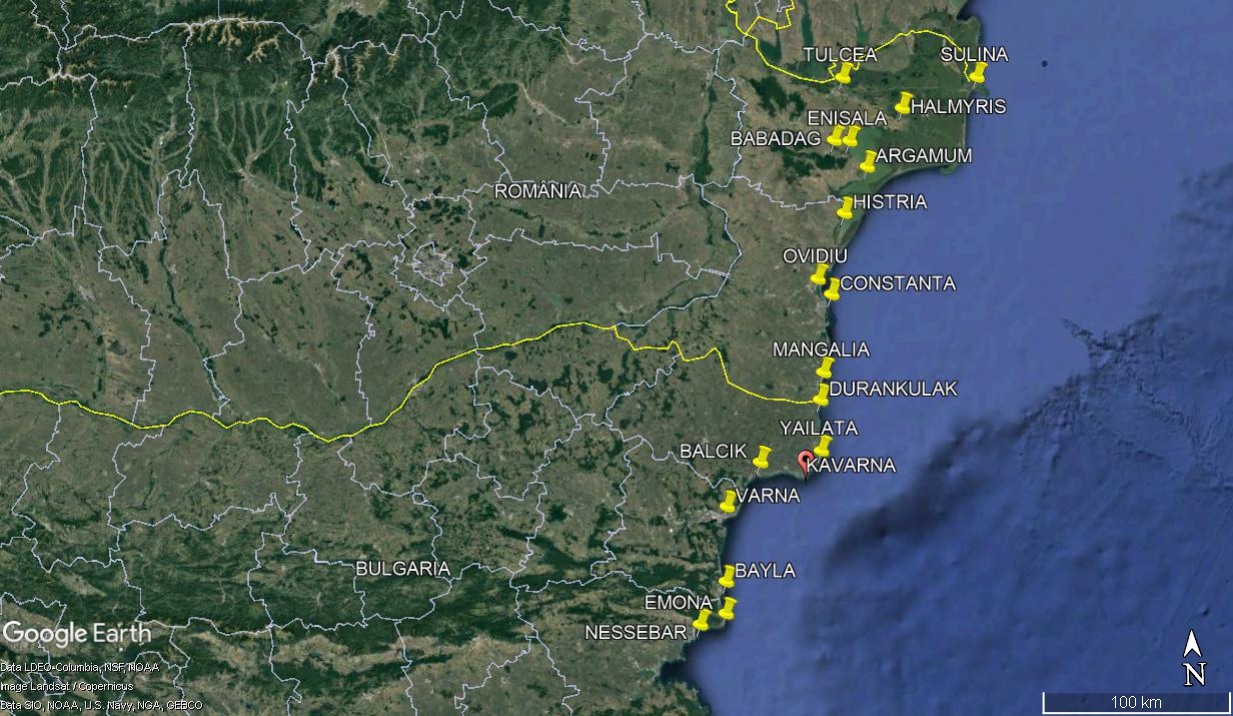 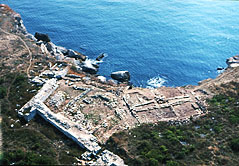 Archeological Sites and Museums
6. YAILATA
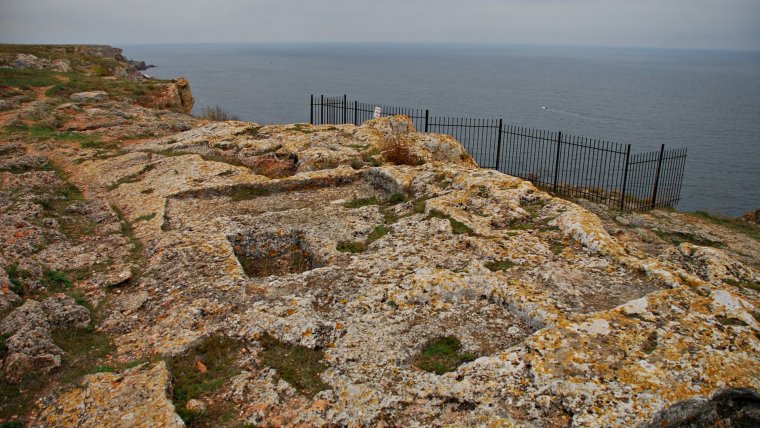 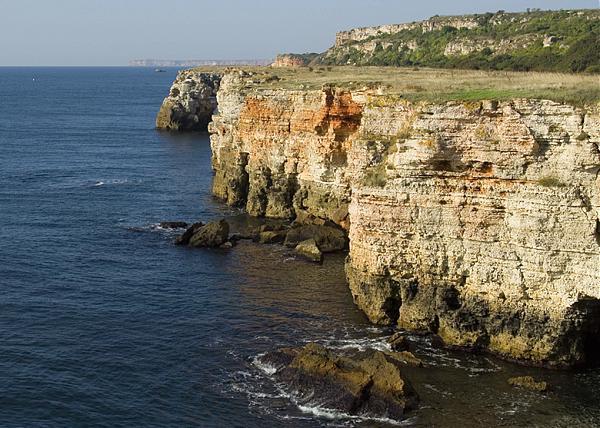 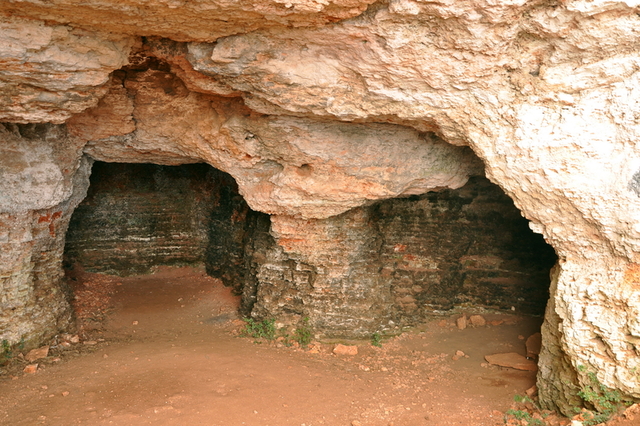 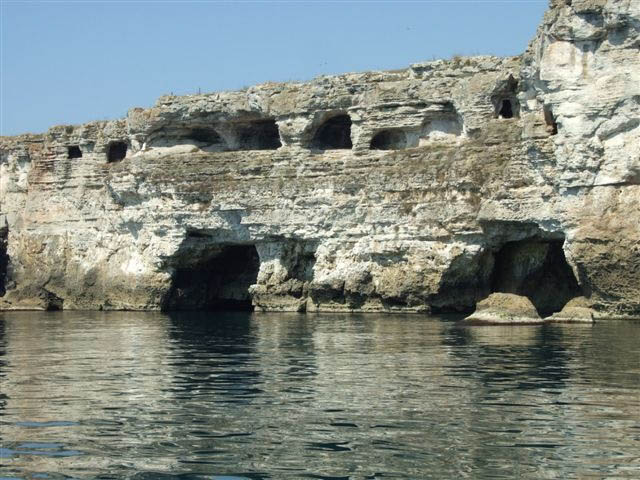 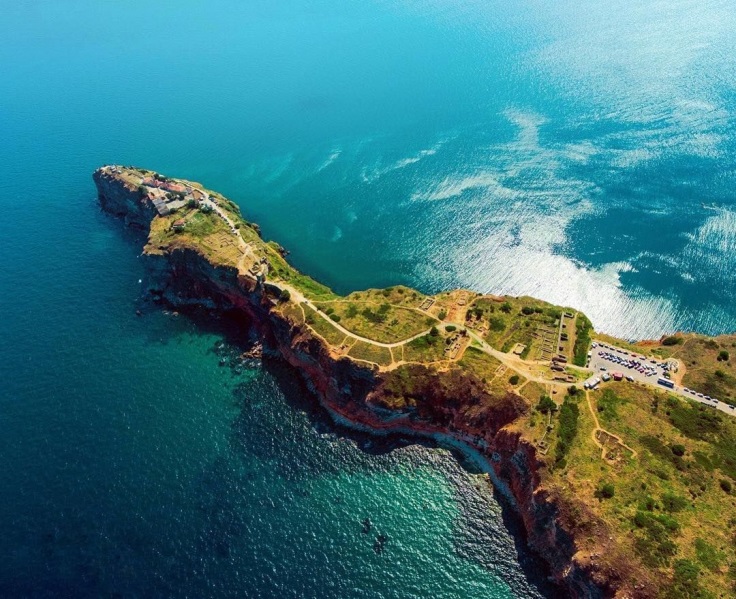 Archeological Sites and Museums
7. Kavarna- Kaliakra
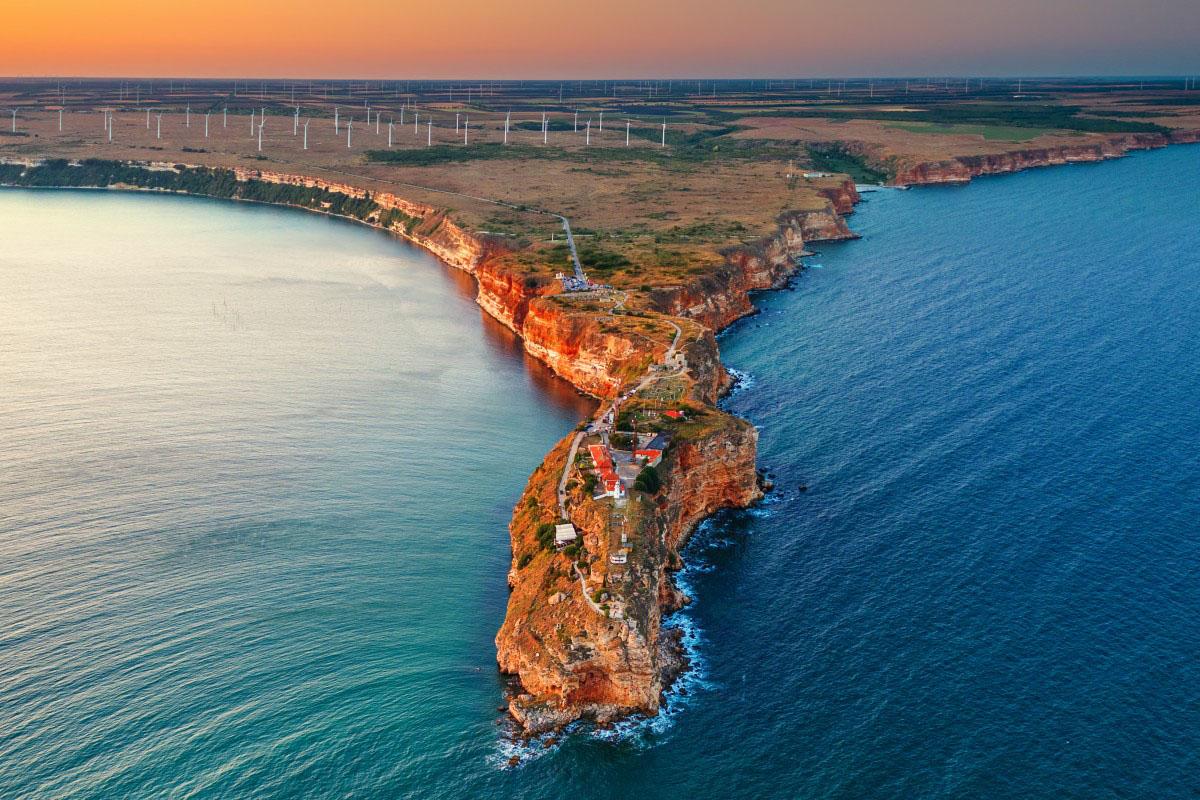 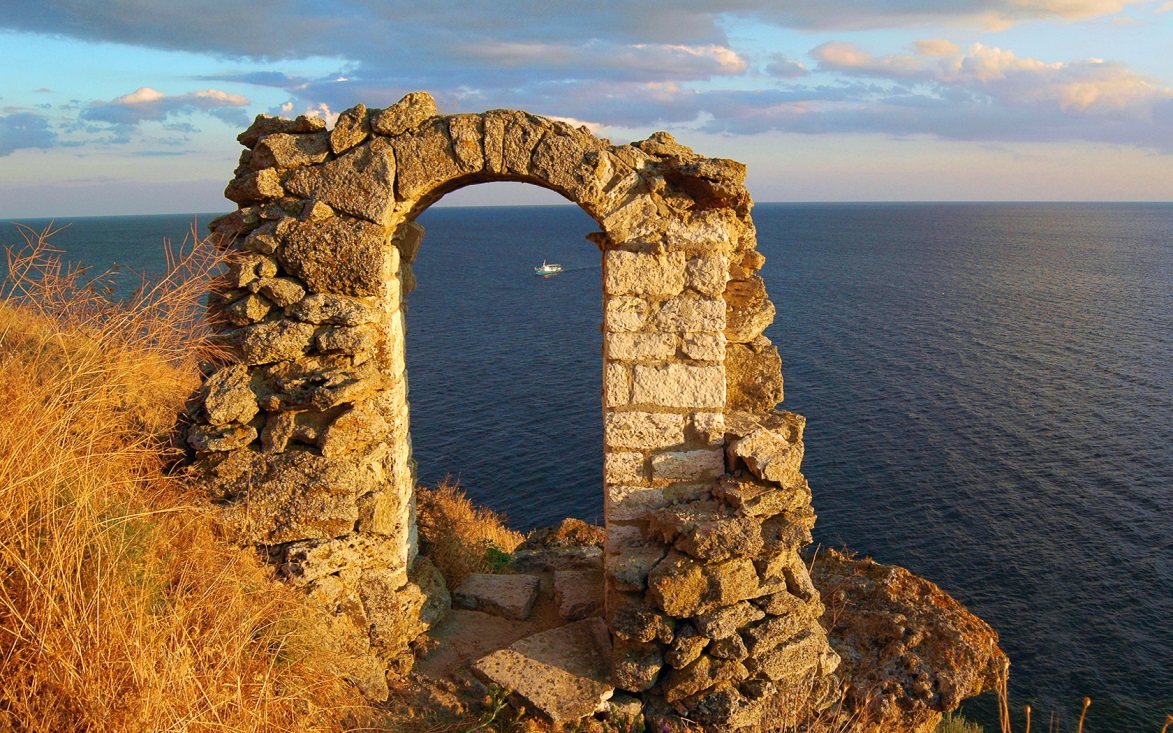 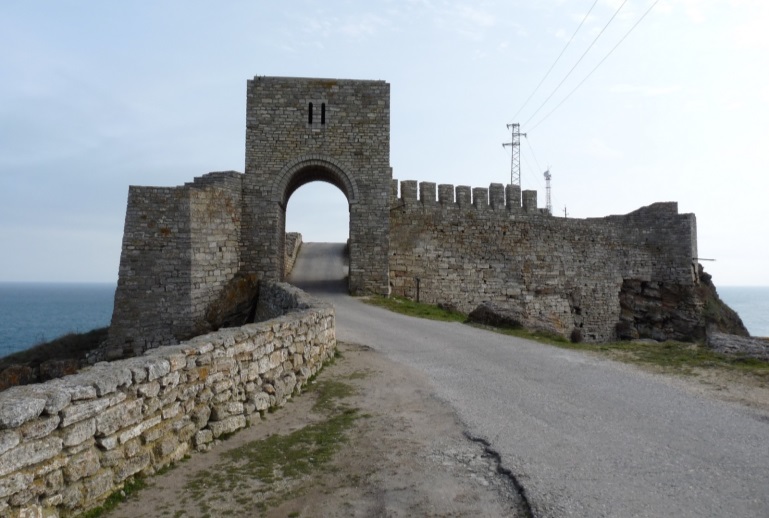 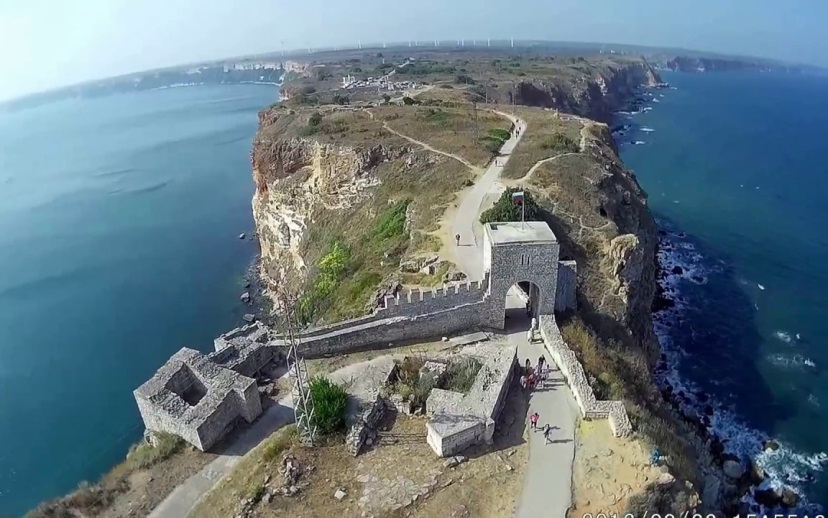 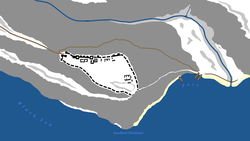 Archeological Sites and Museums
8. Durankulak
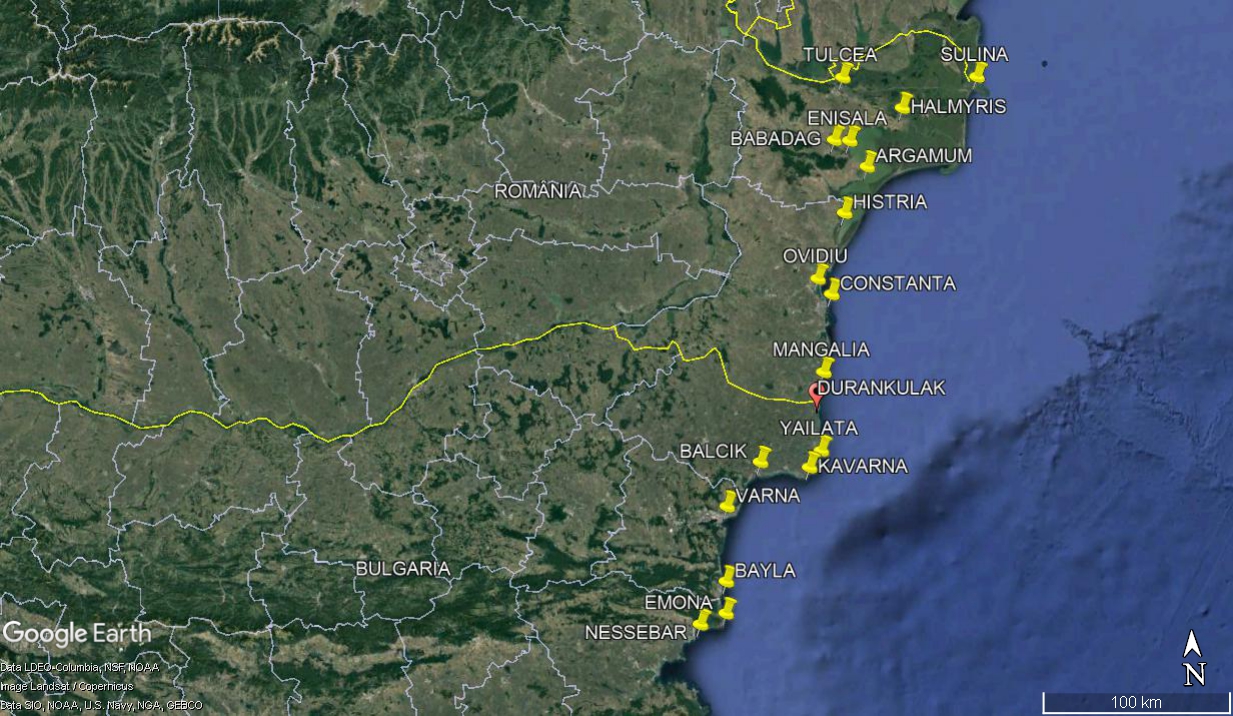 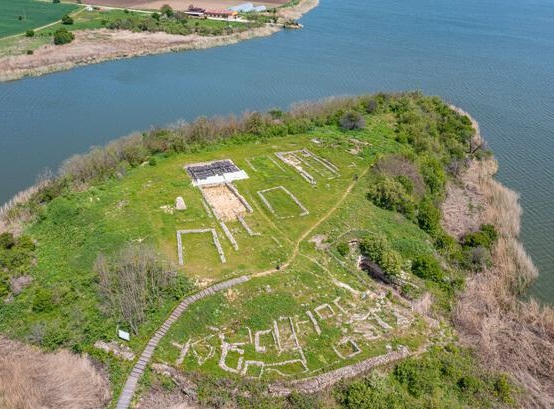 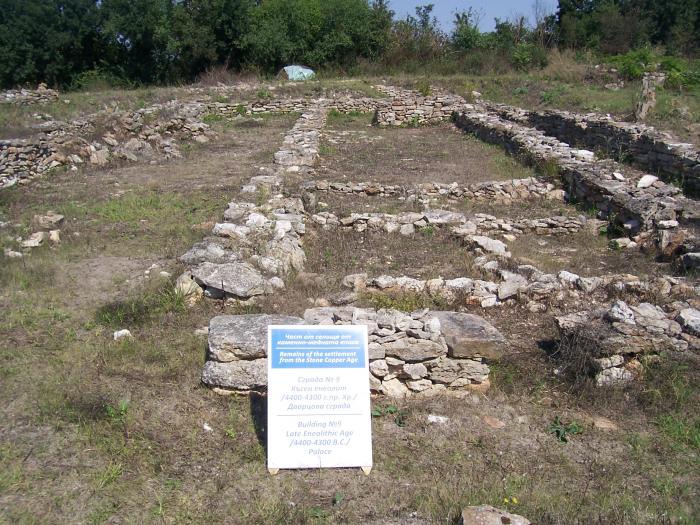 Archeological Sites and Museums
8. Durankulak
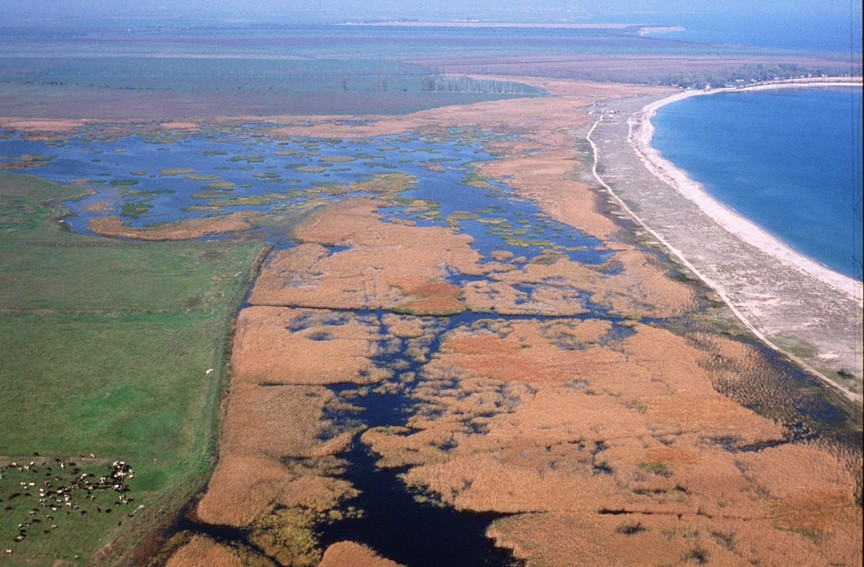 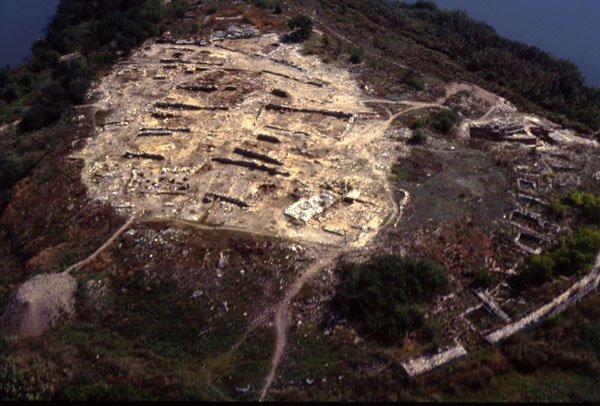 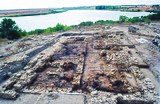 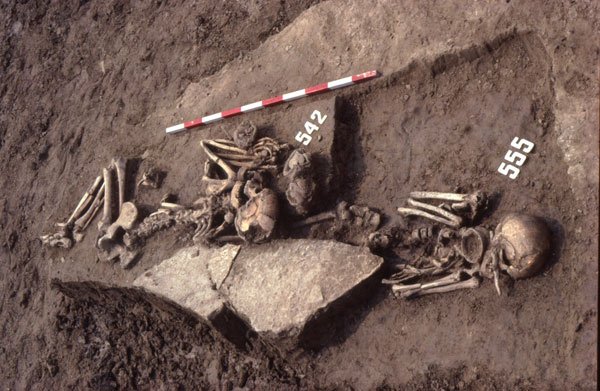 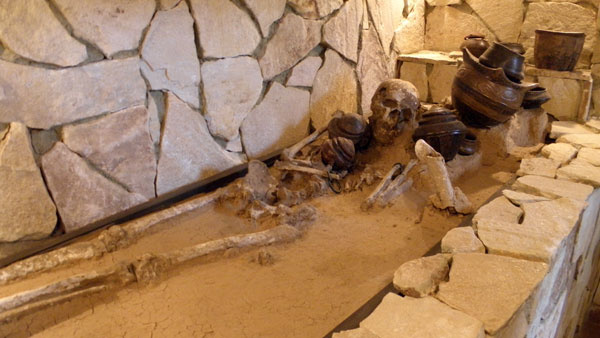 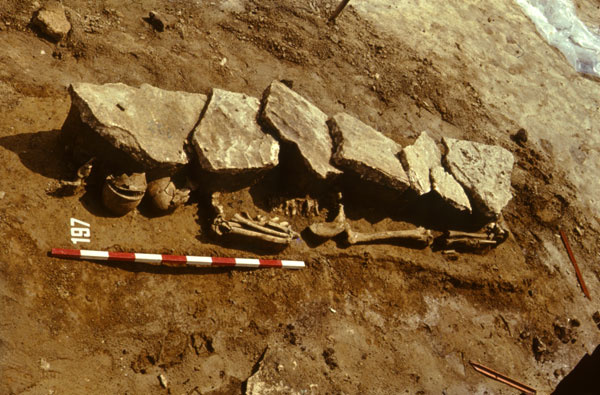 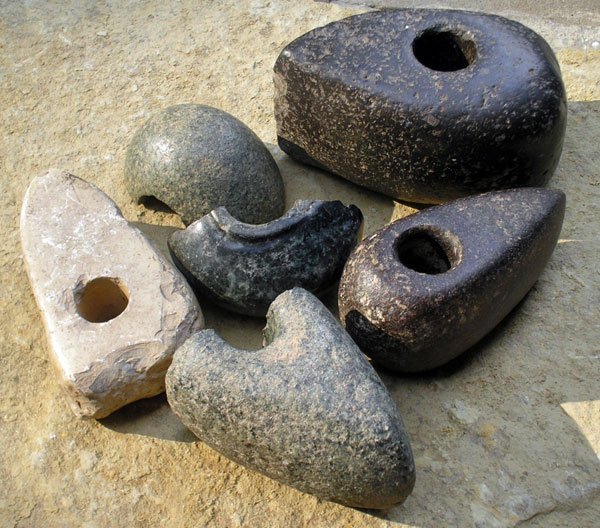 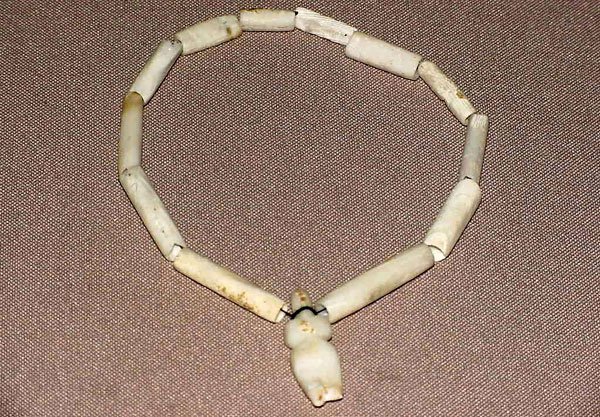 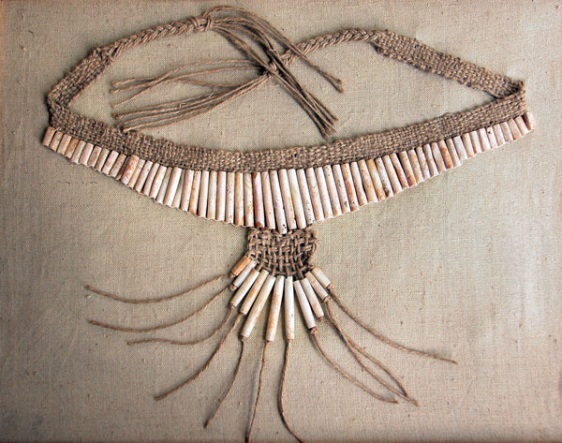 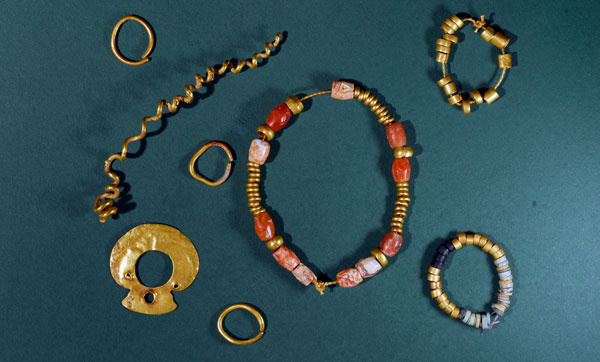 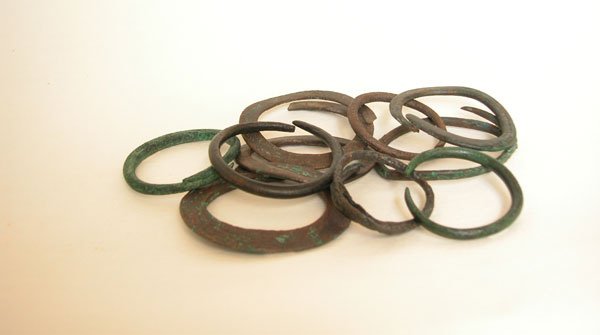 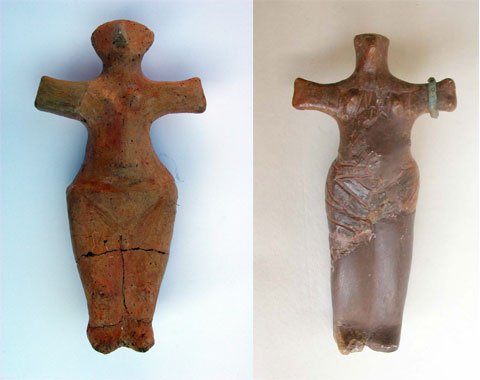 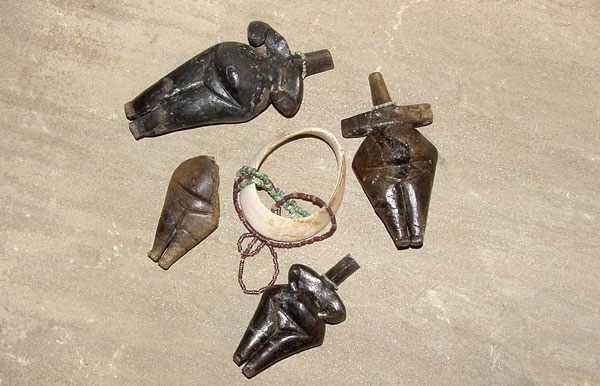 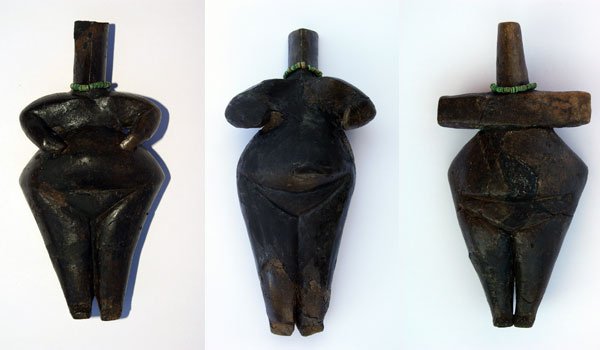 Archeological Sites and Museums
9. Mangalia- Callatis
Archeological Sites and Museums
9. Mangalia
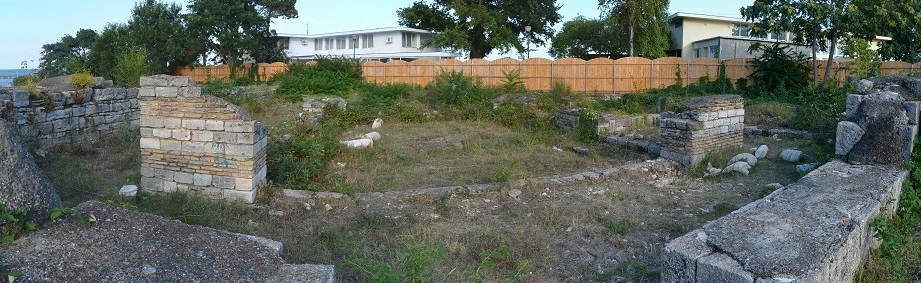 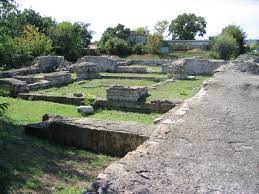 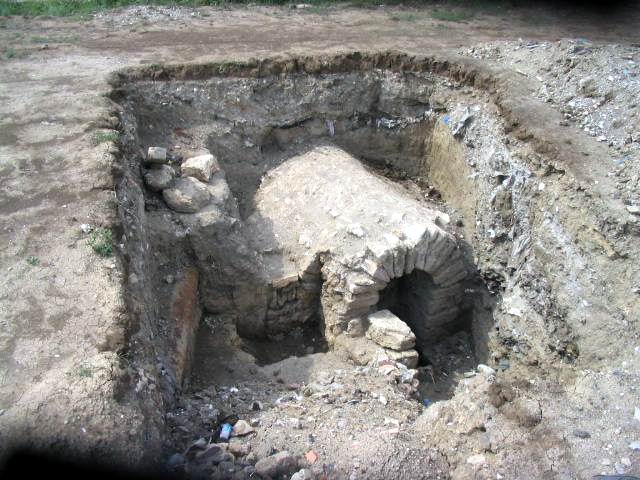 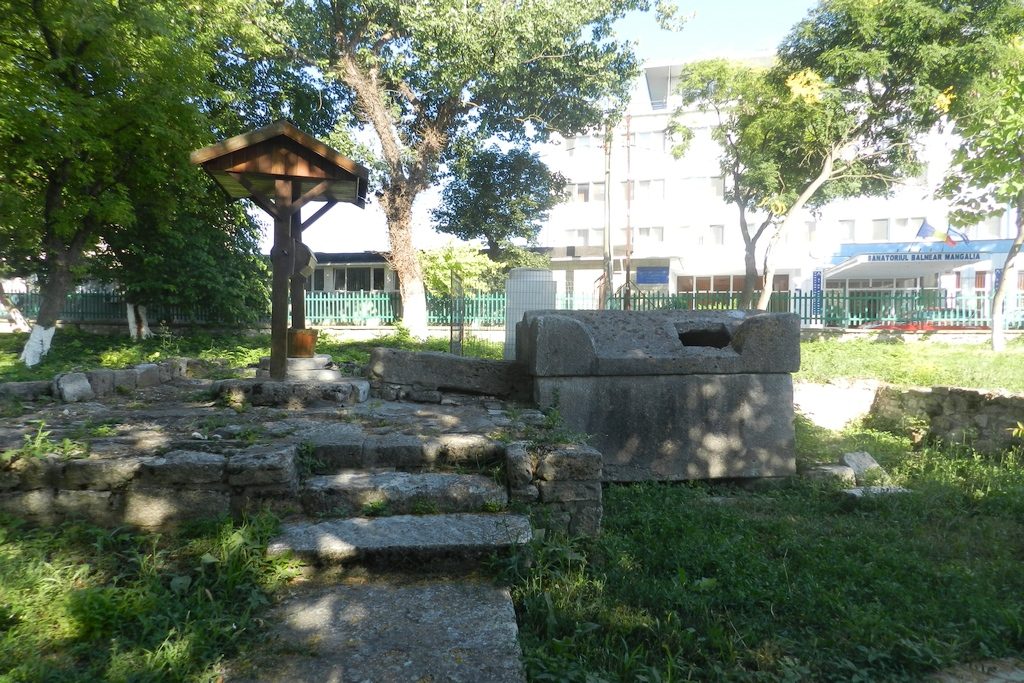 Archeological Sites and Museums
9. Mangalia
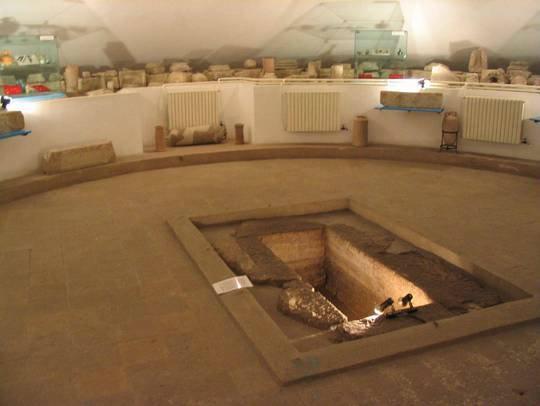 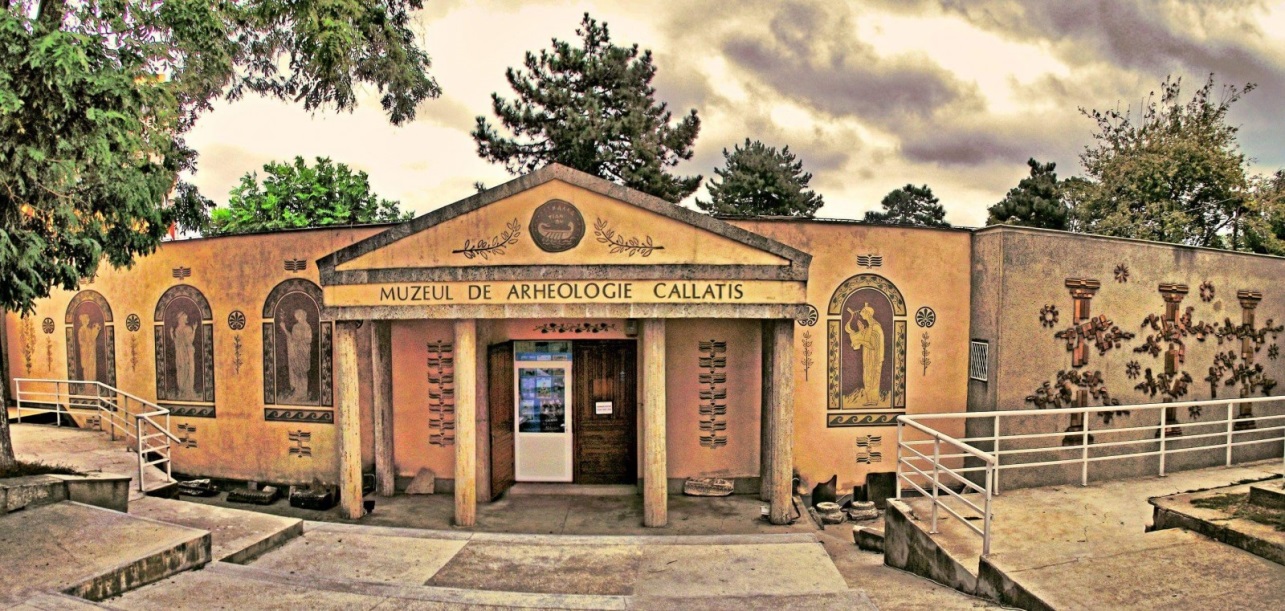 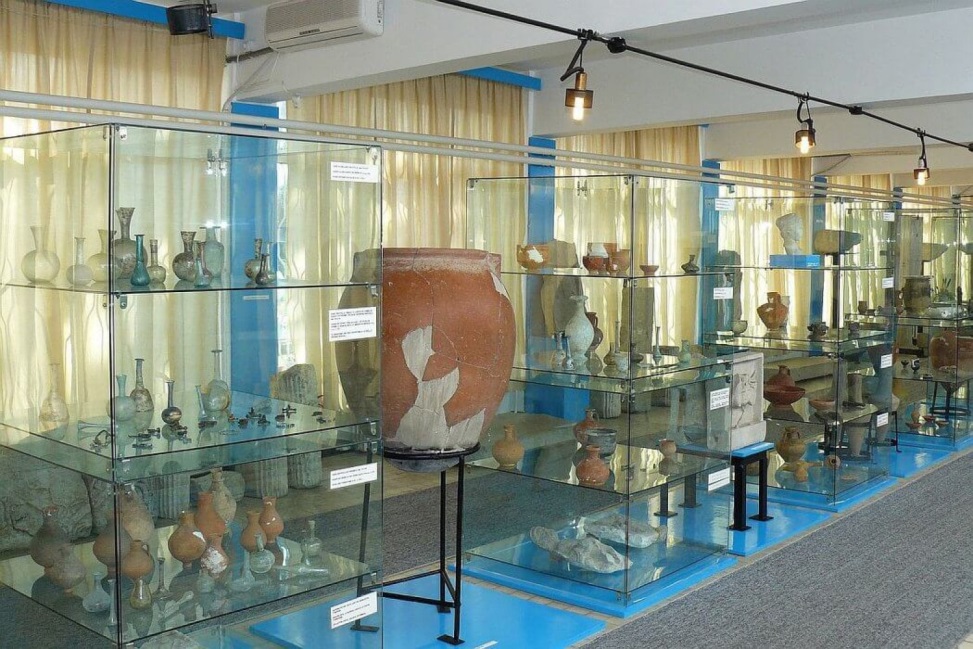 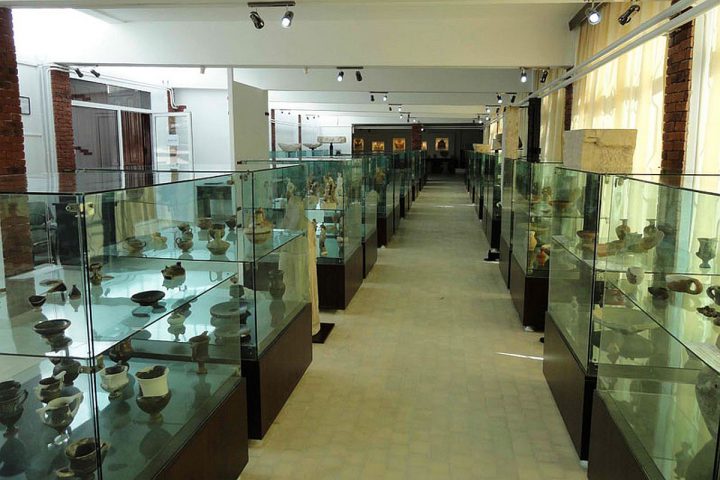 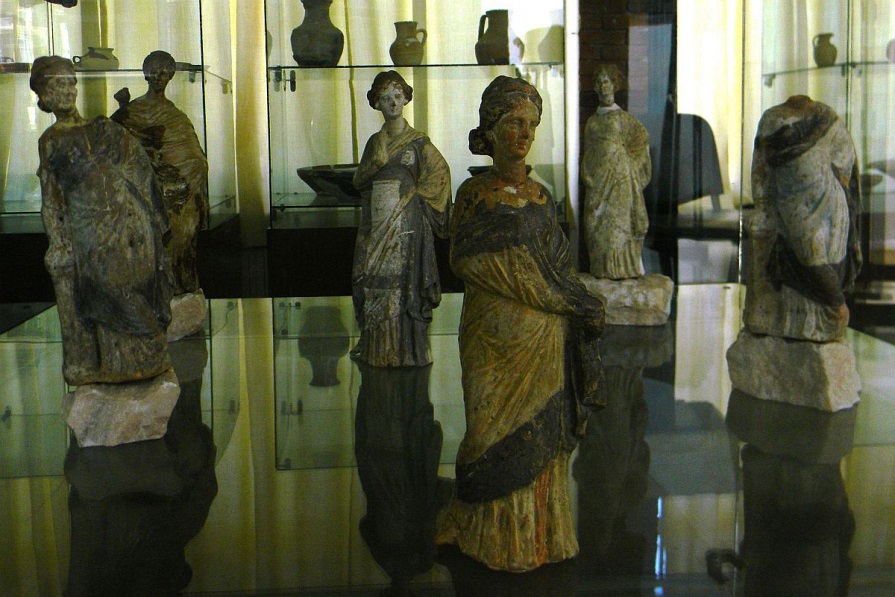 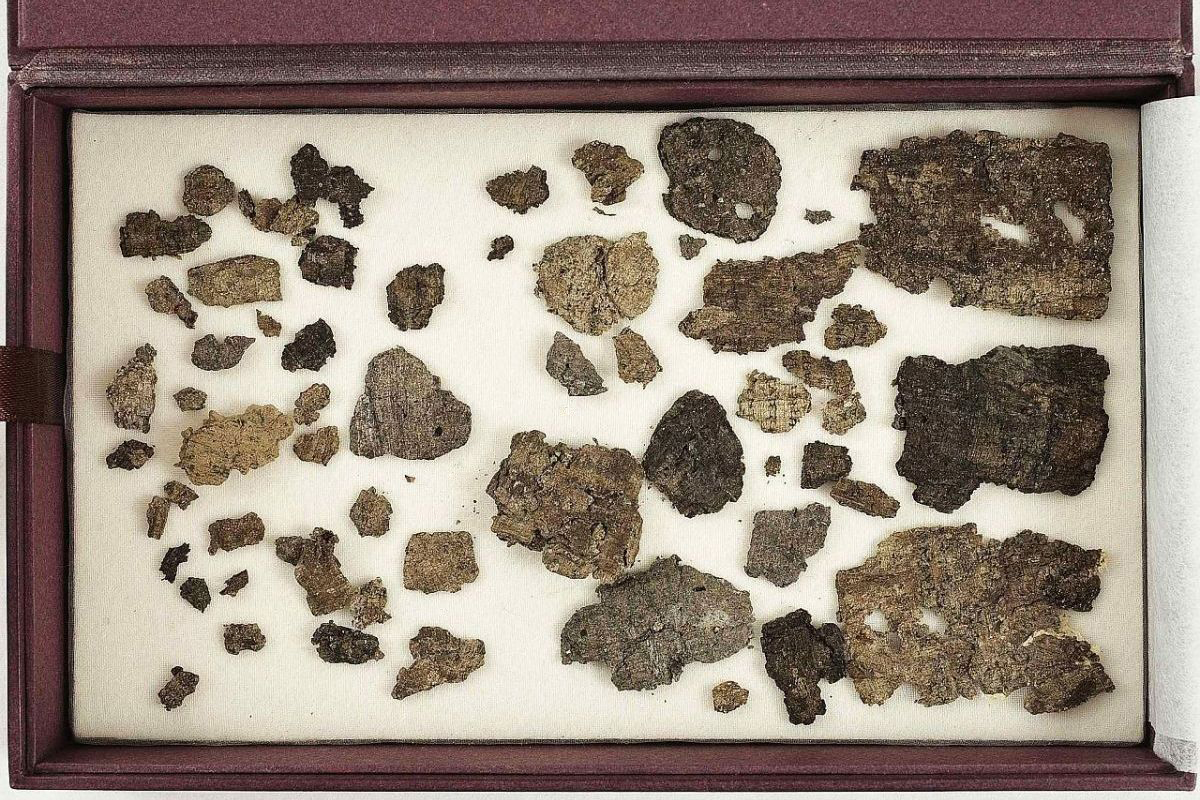 Archeological Sites and Museums
10. Constanta
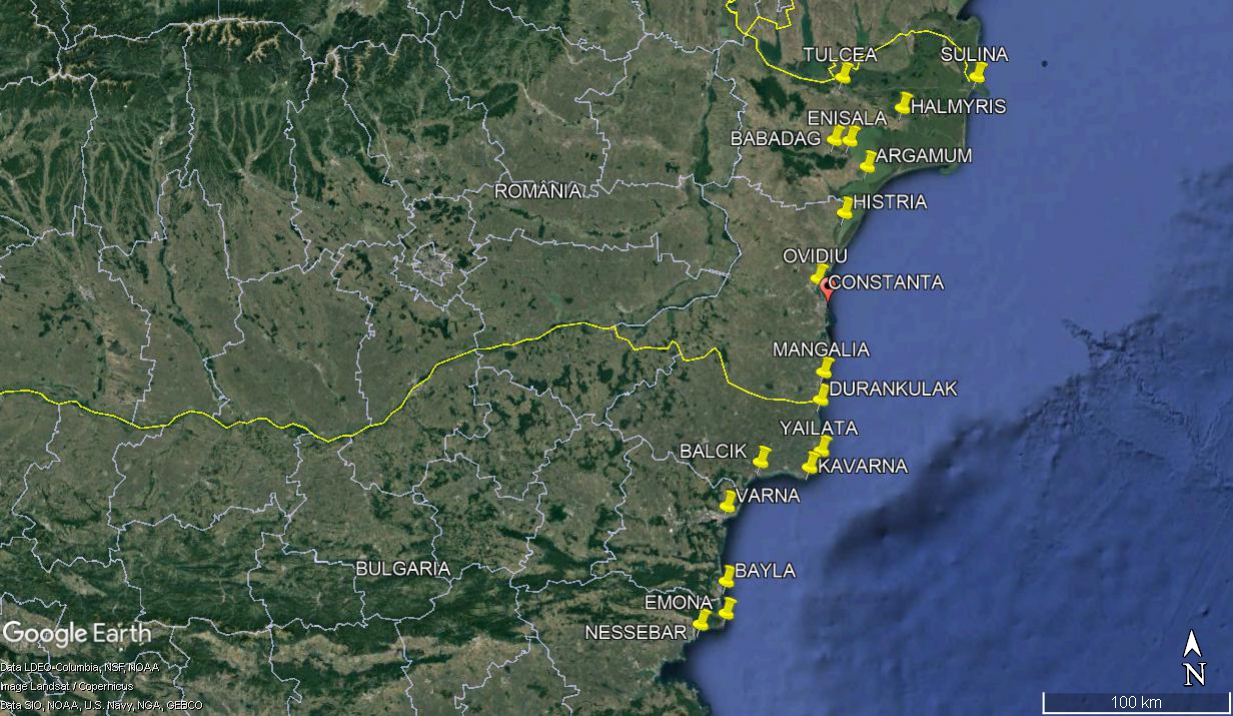 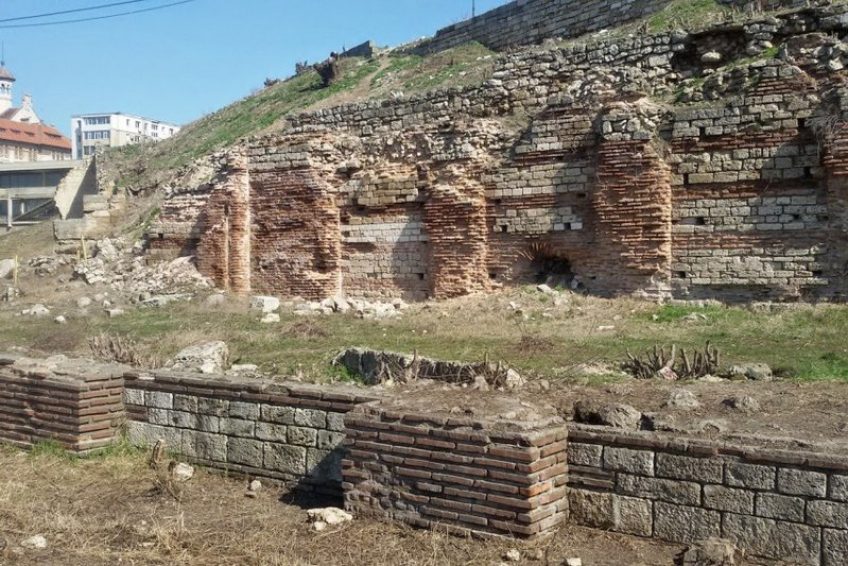 Archeological Sites and Museums
10. Constanta
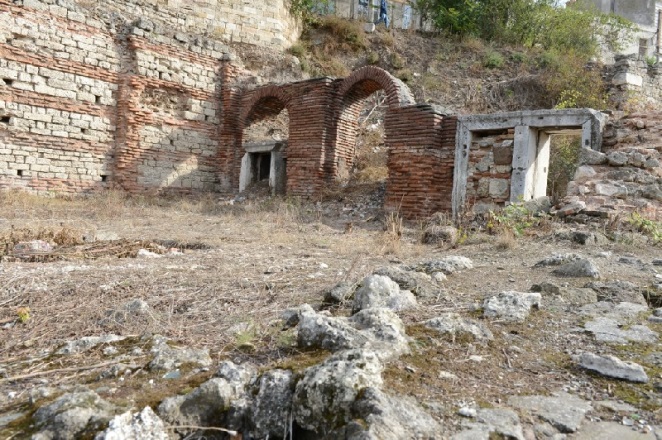 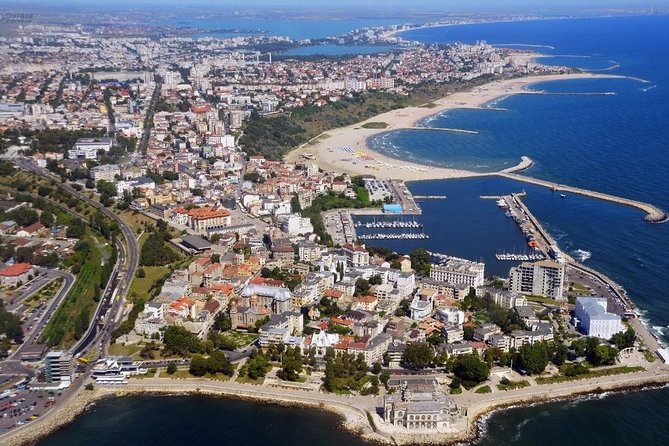 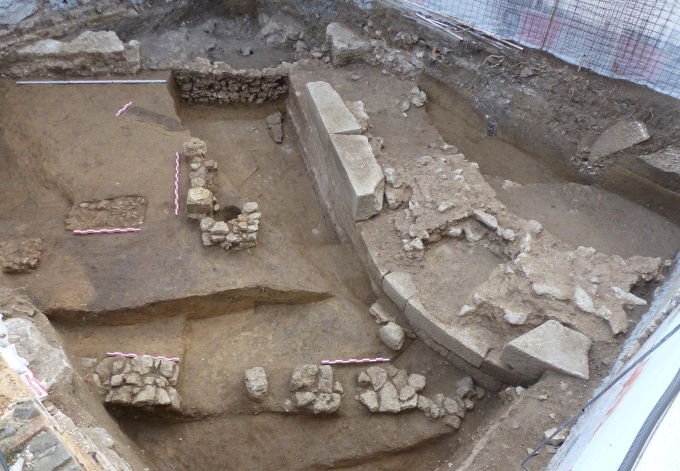 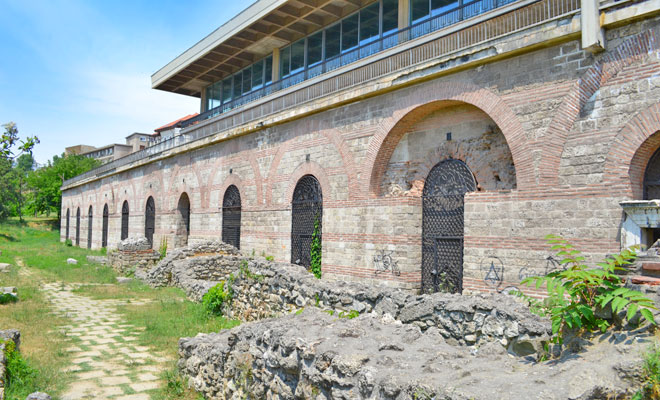 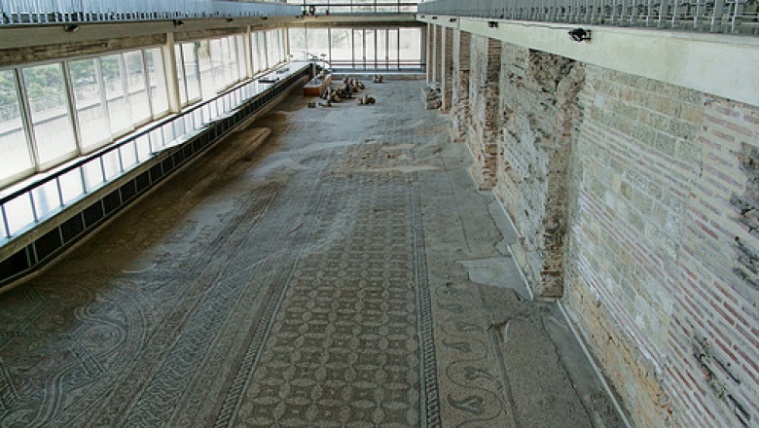 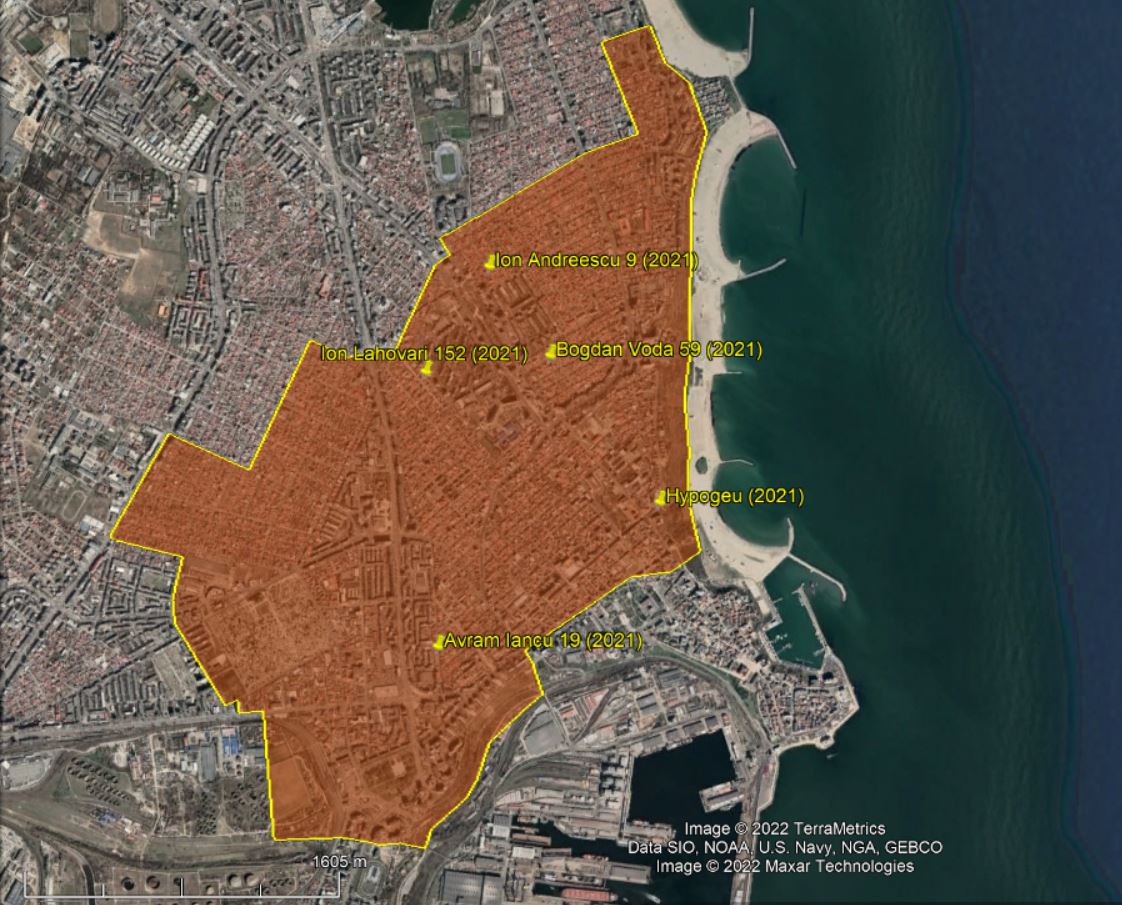 The Roman City
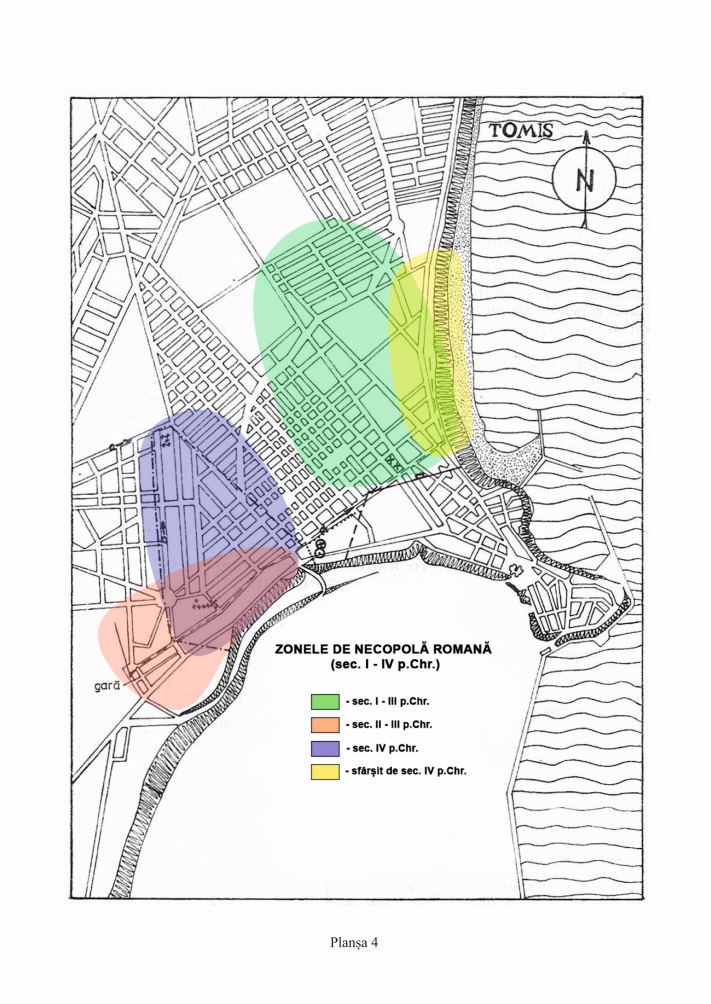 Archeological Sites and Museums
10. Constanta
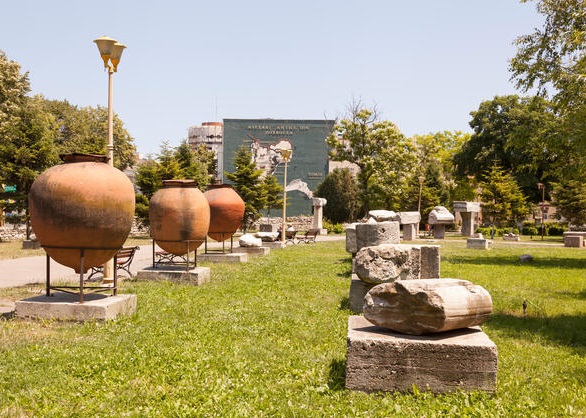 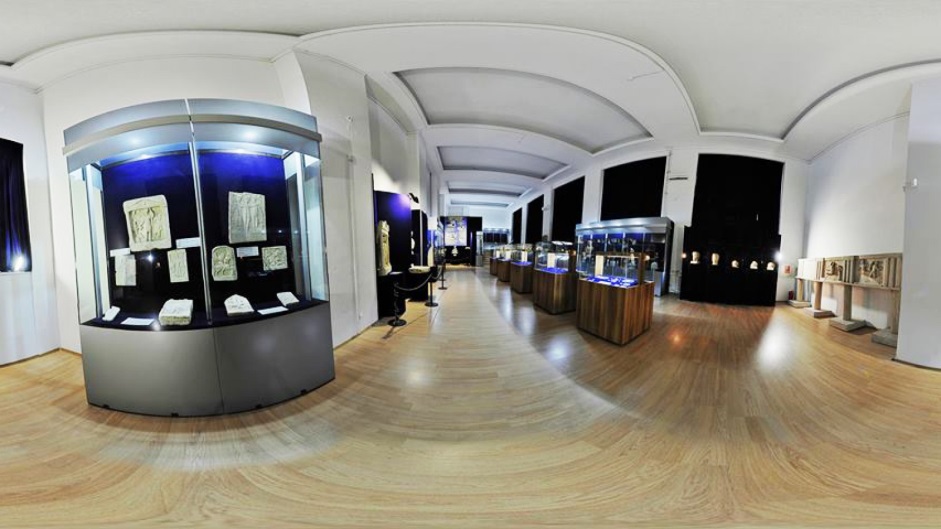 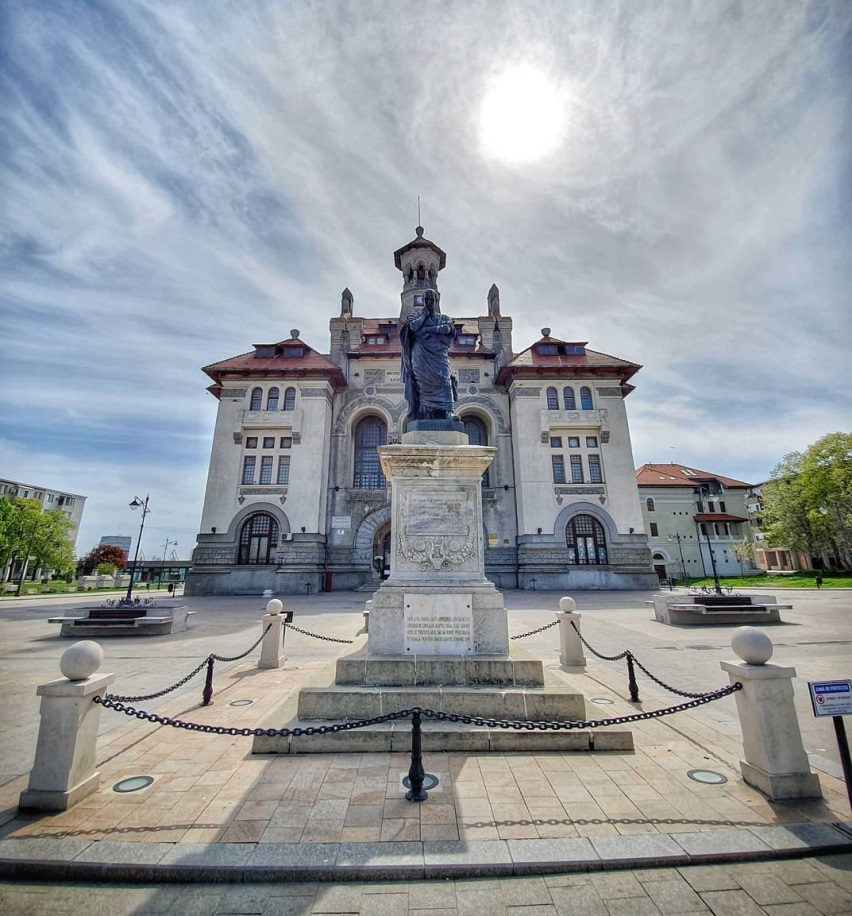 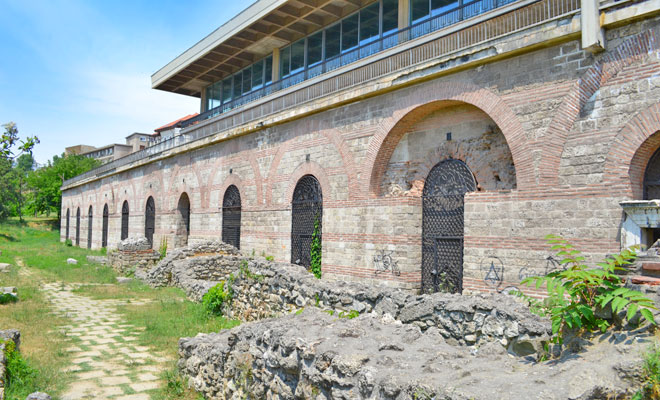 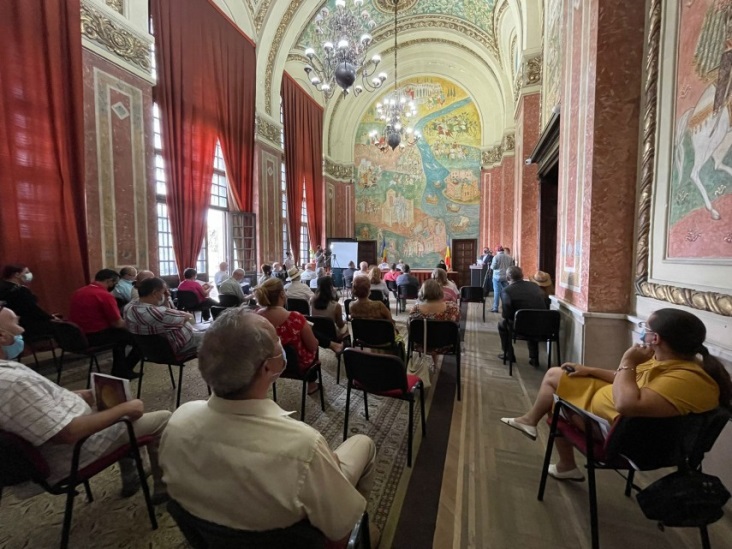 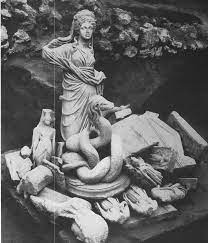 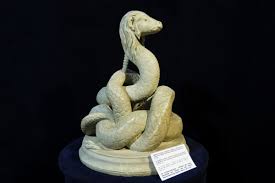 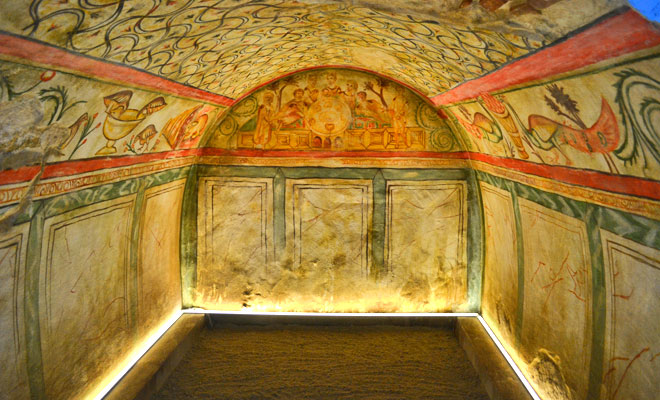 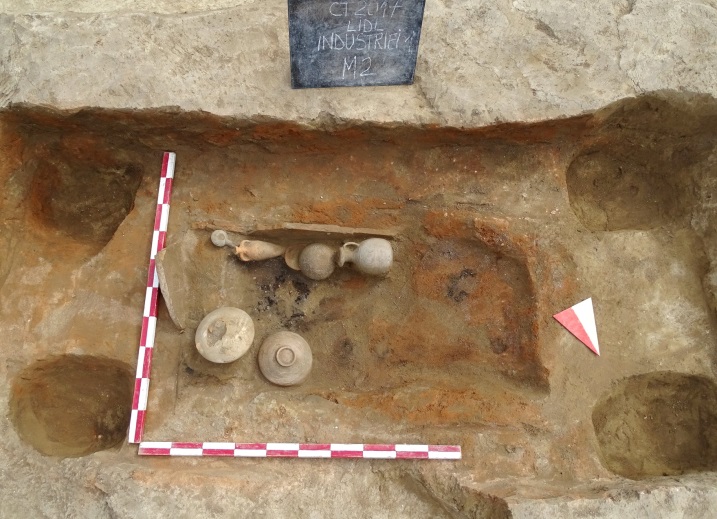 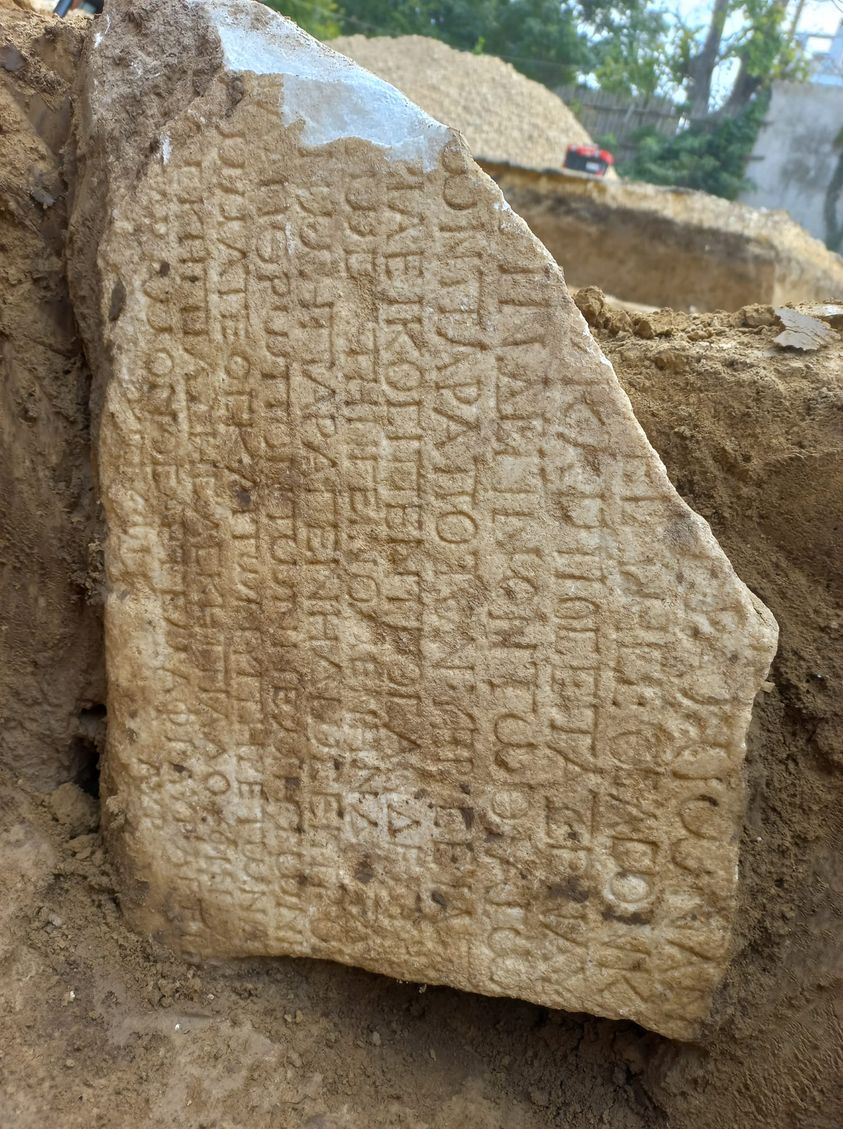 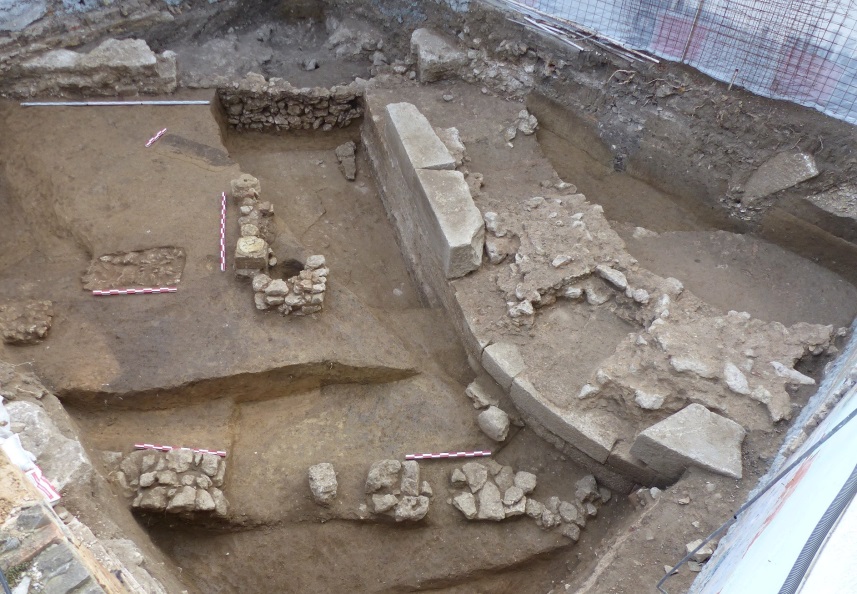 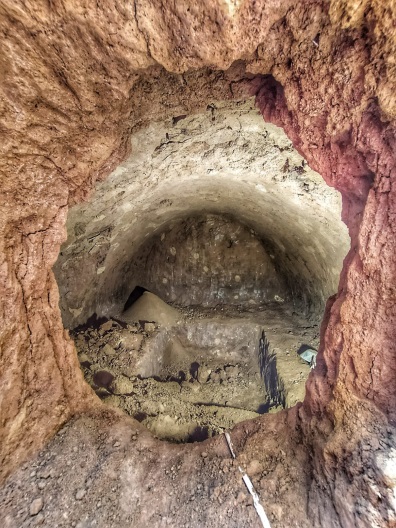 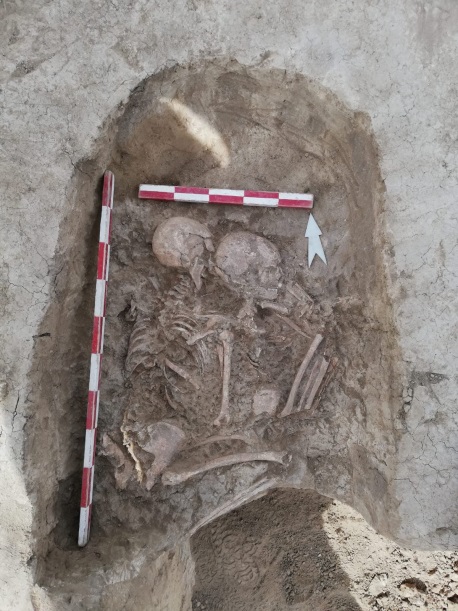 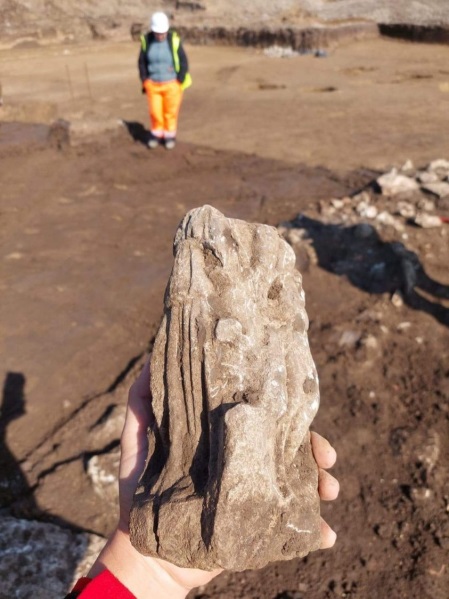 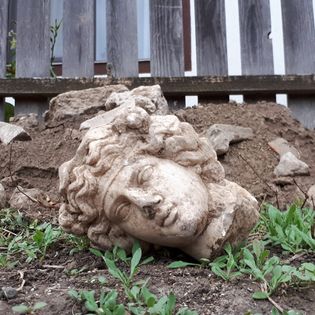 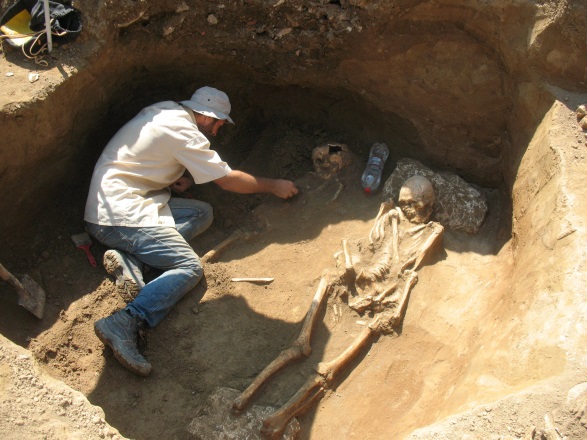 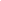 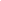 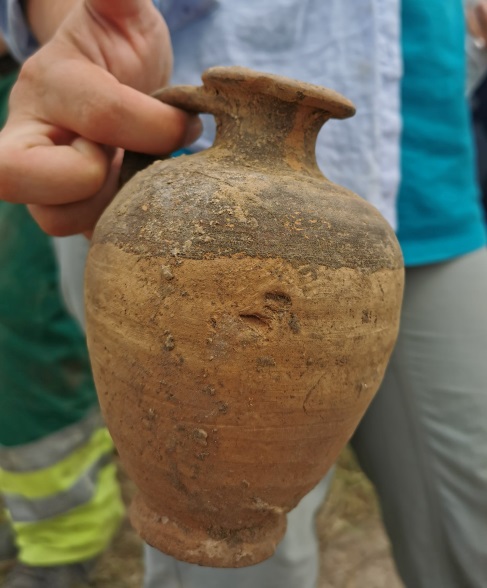 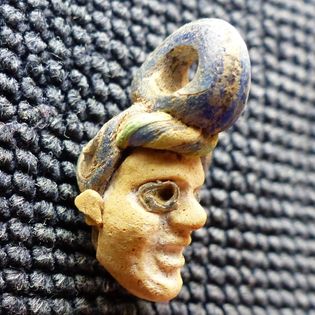 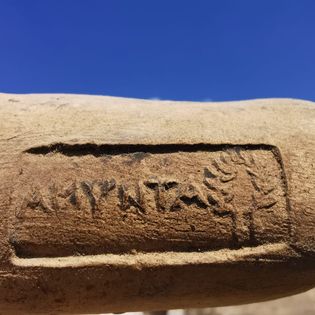 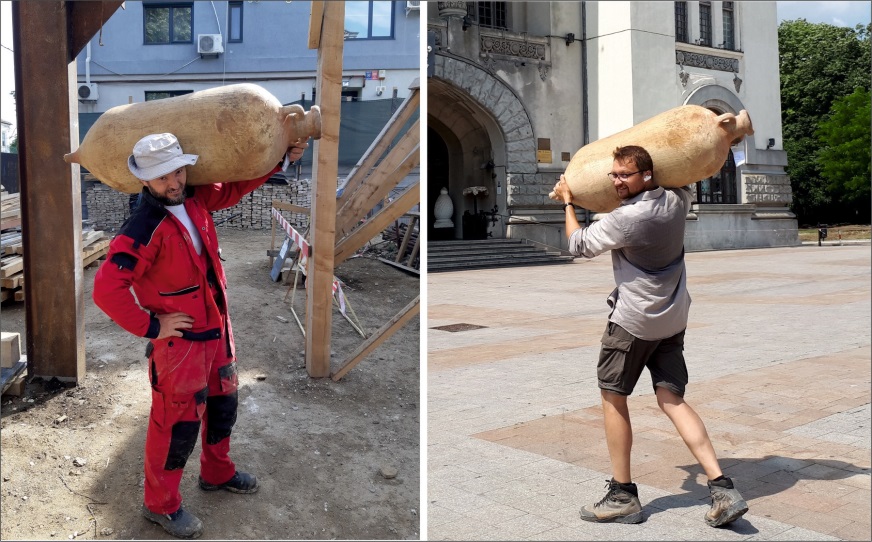 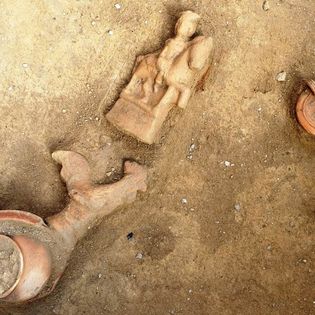 Archeological Sites and Museums
11. Ovidiu
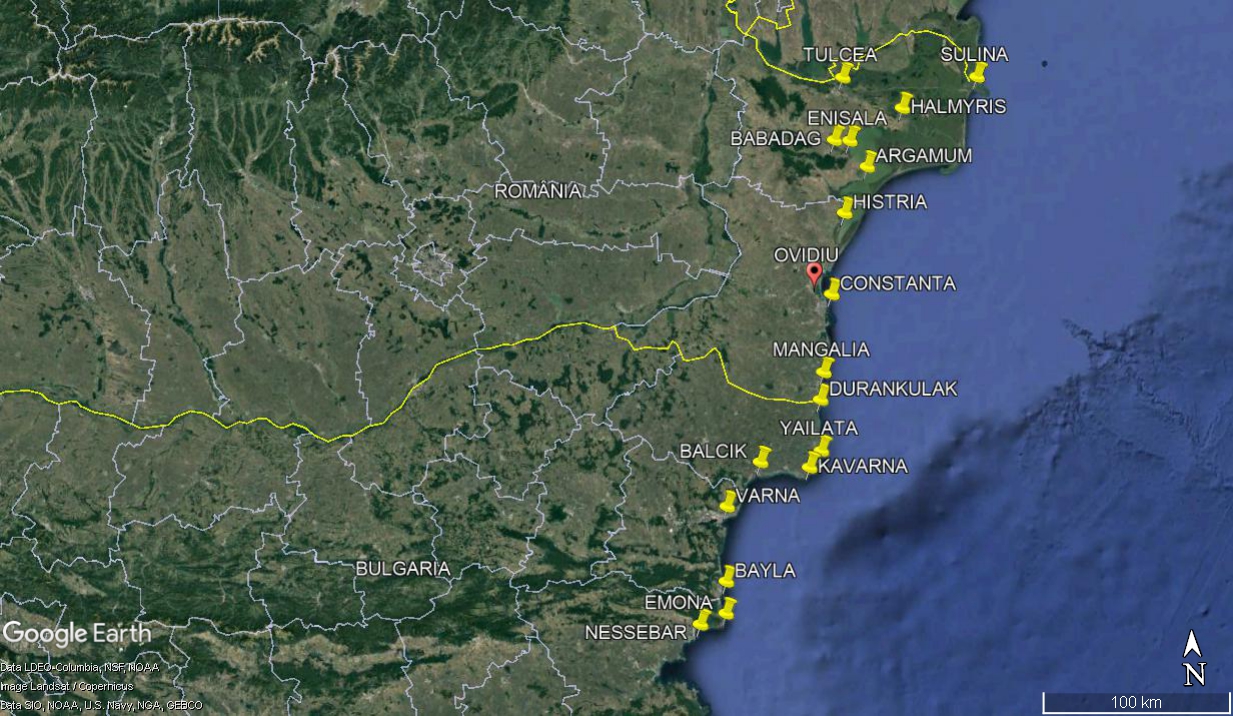 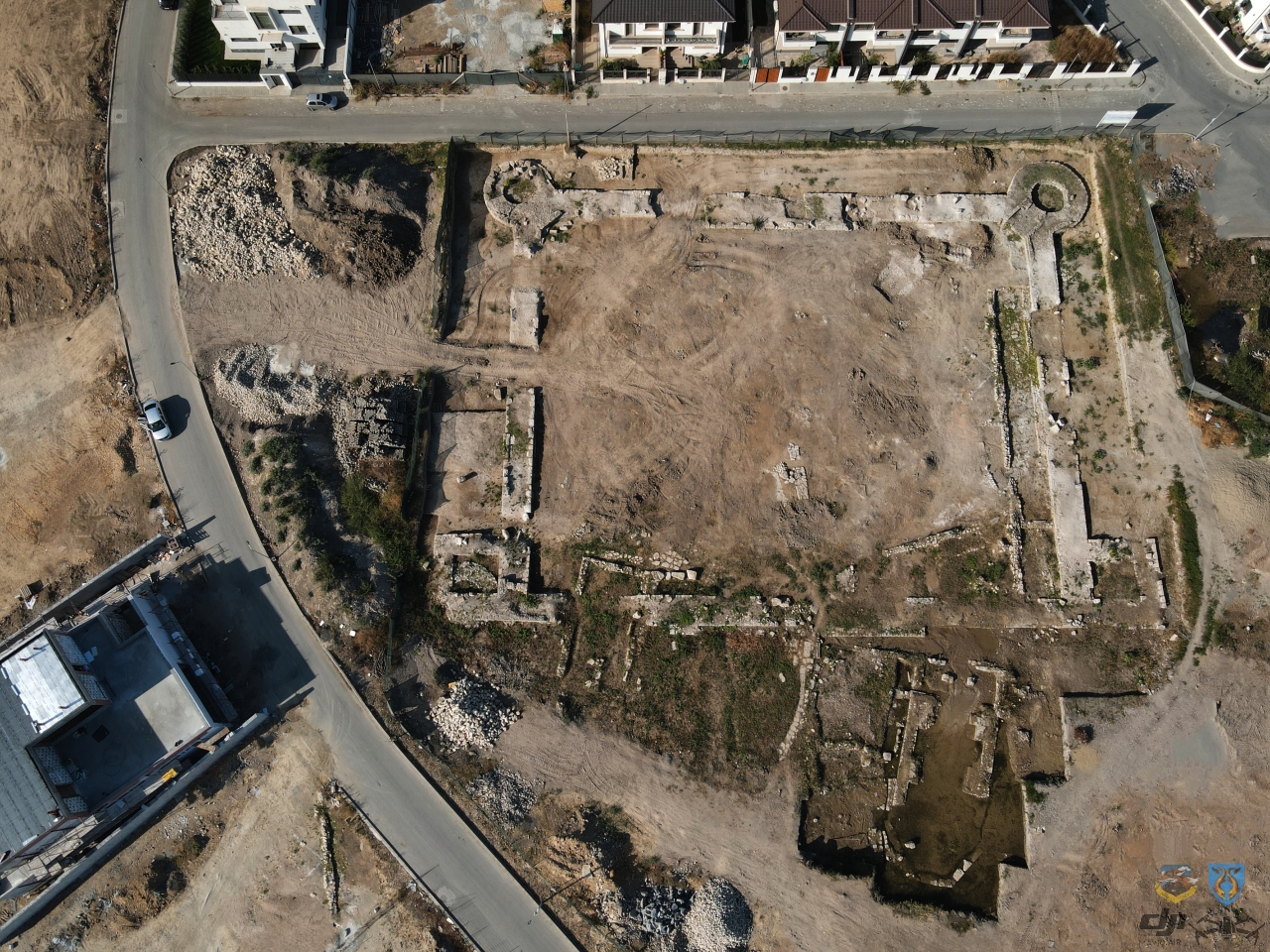 Archeological Sites and Museums
11. Ovidiu
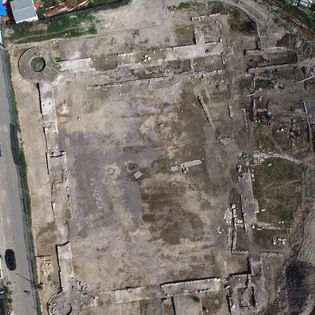 Archeological Sites and Museums
12. Histria
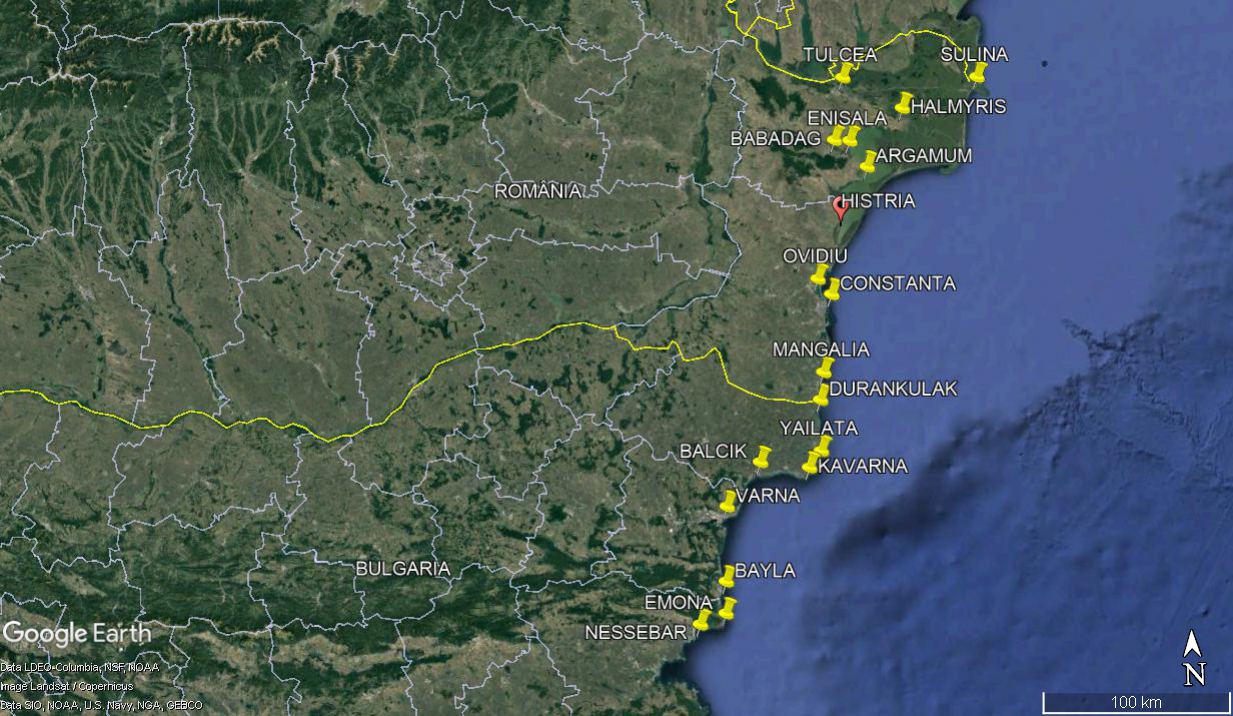 Archeological Sites and Museums
12. Histria
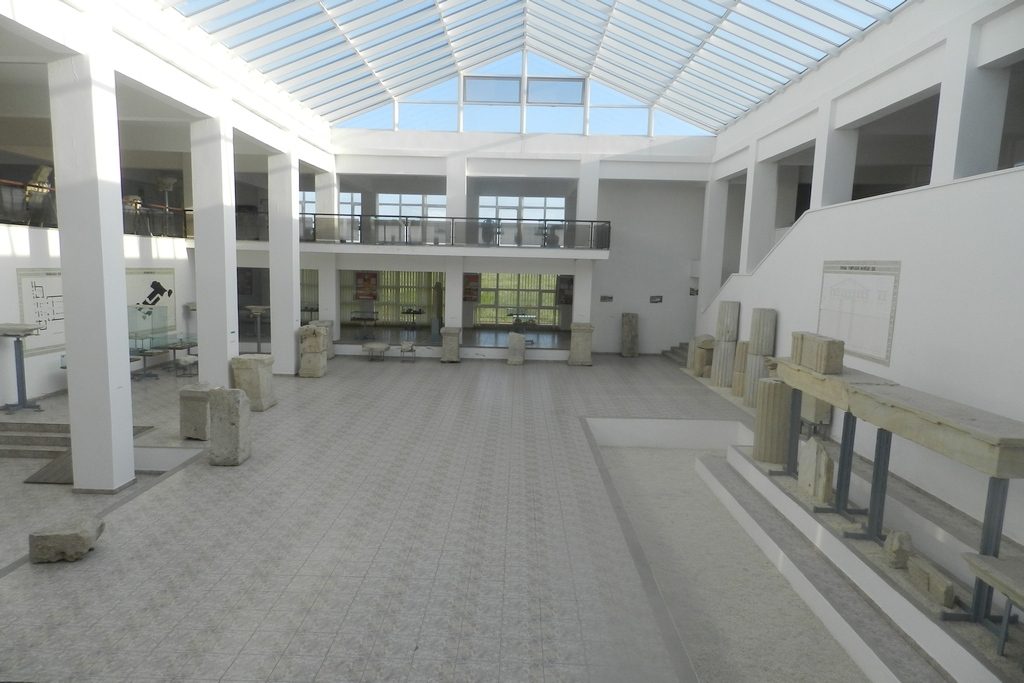 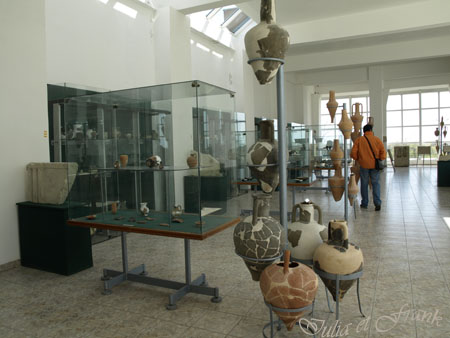 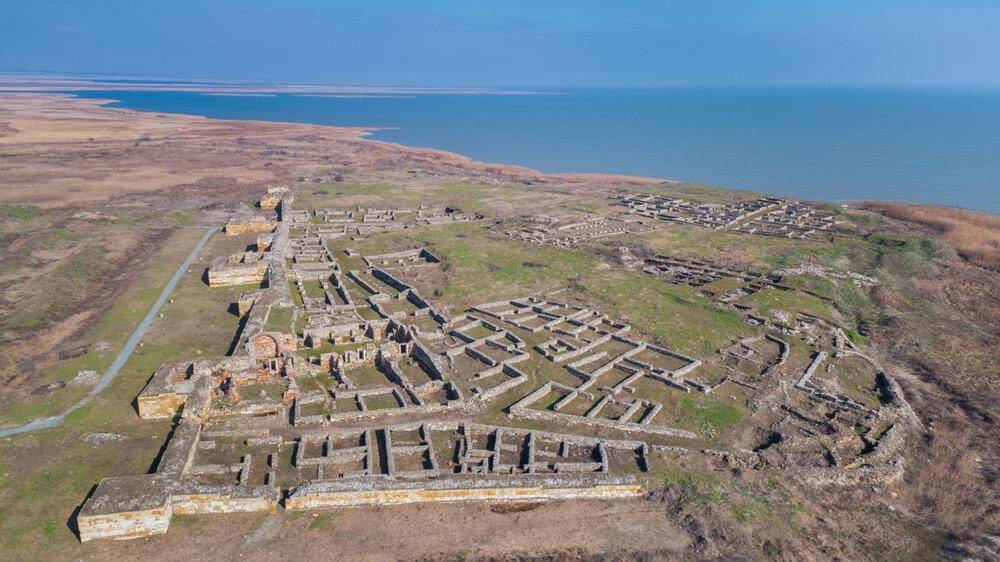 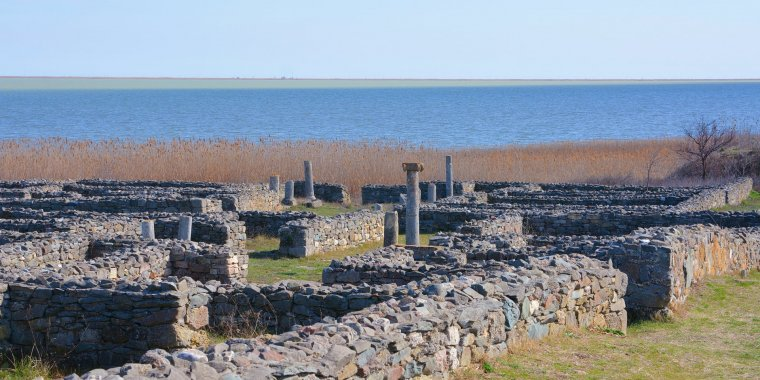 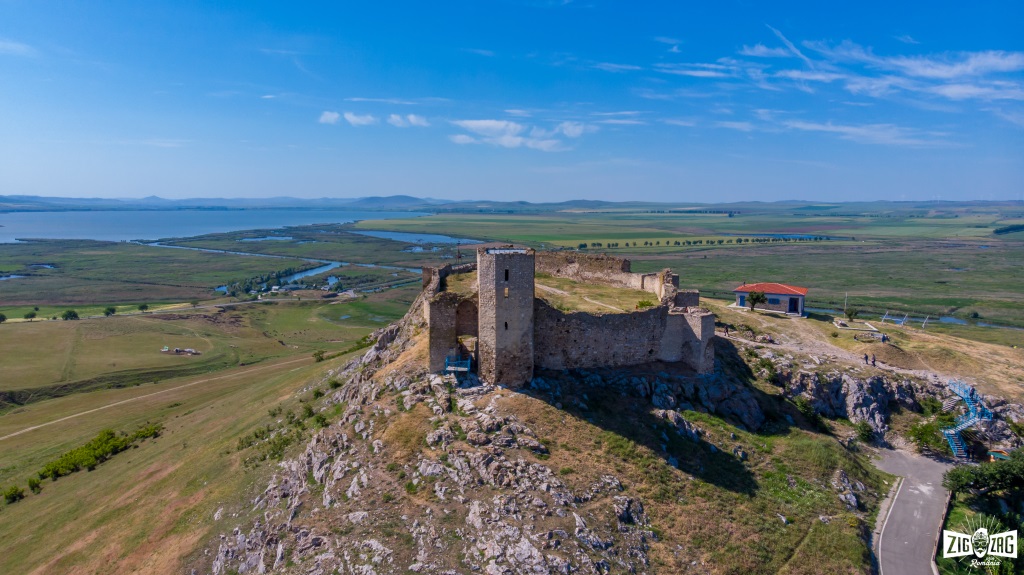 Archeological Sites and Museums
13. Enisala
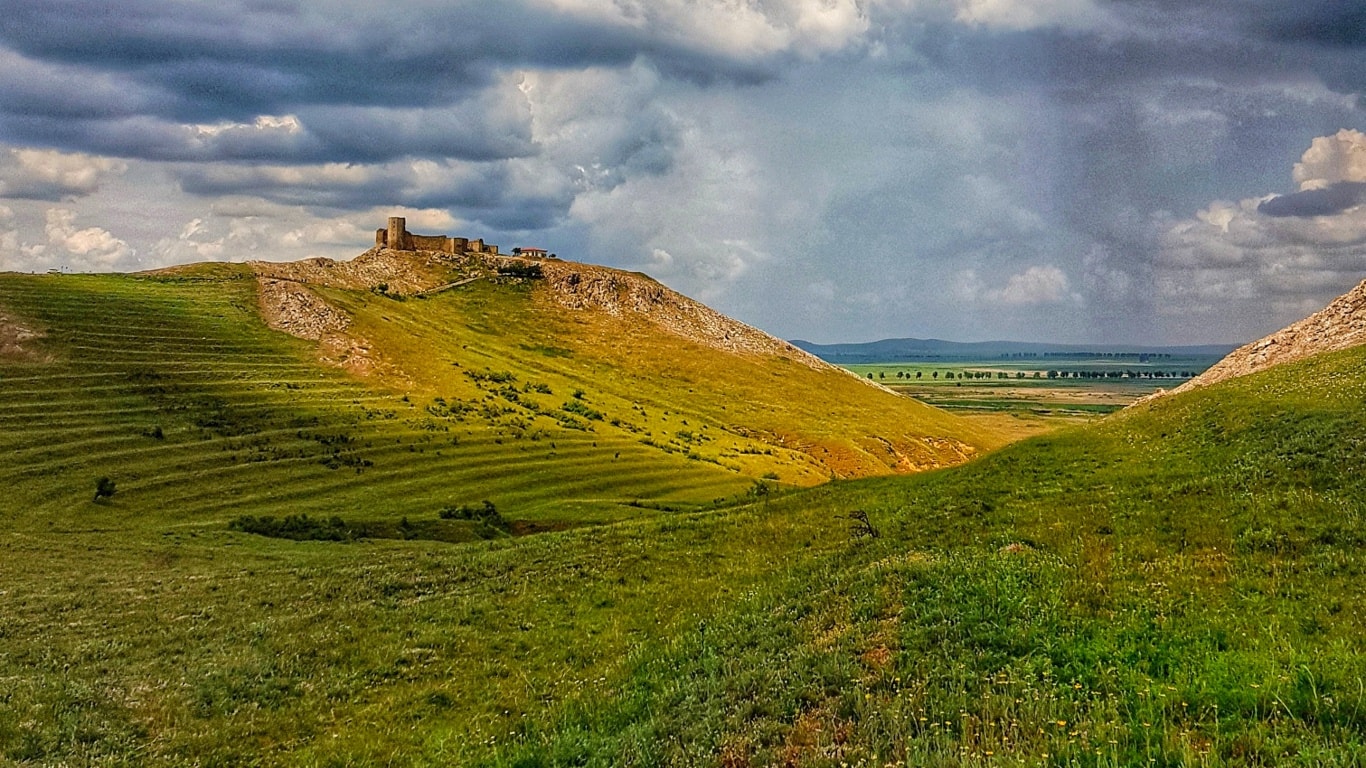 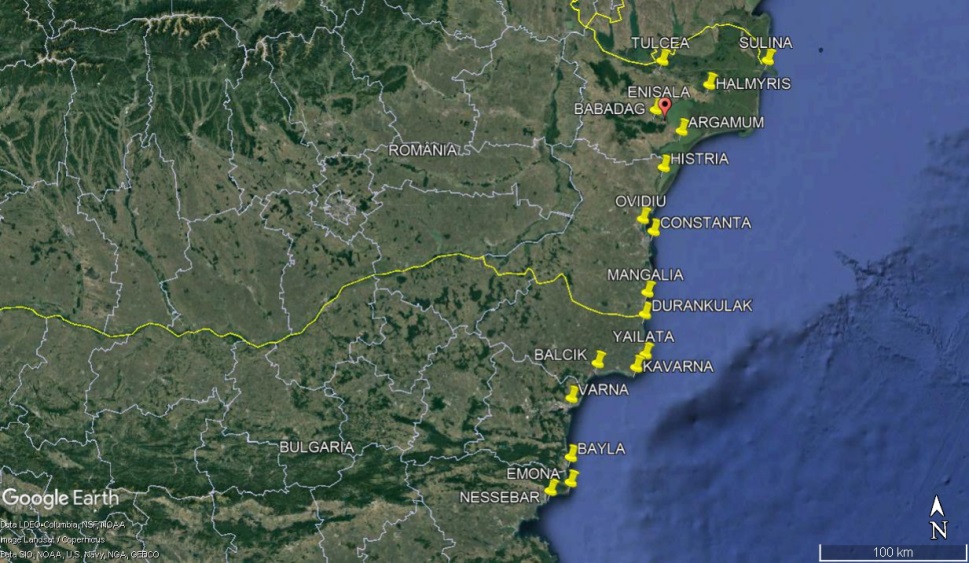 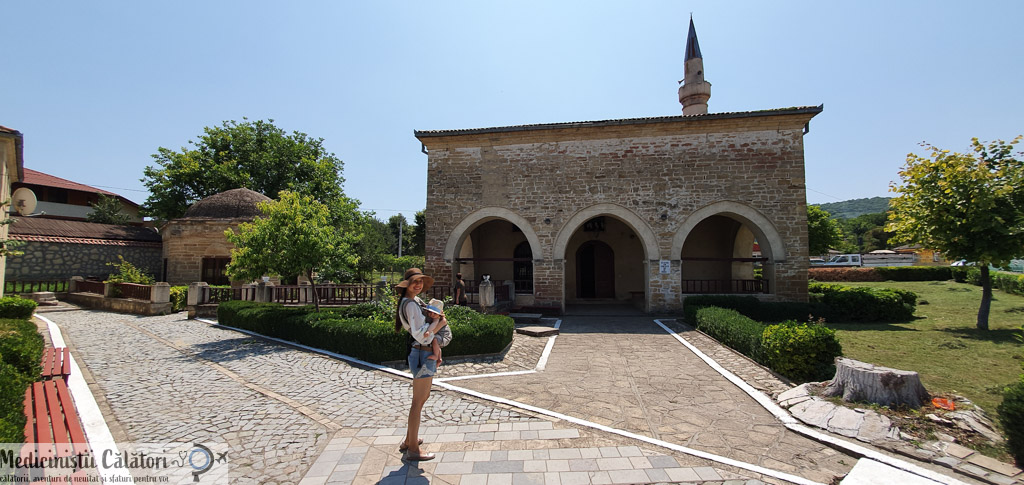 Archeological Sites and Museums
14. Babadag
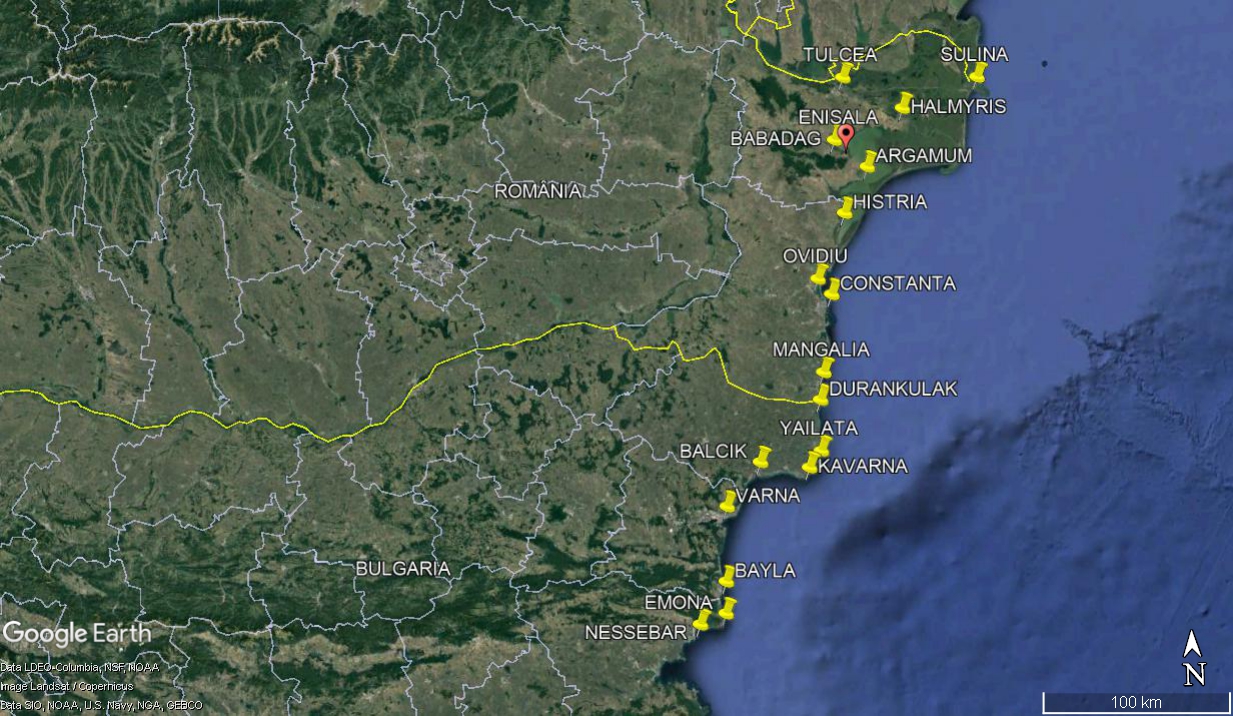 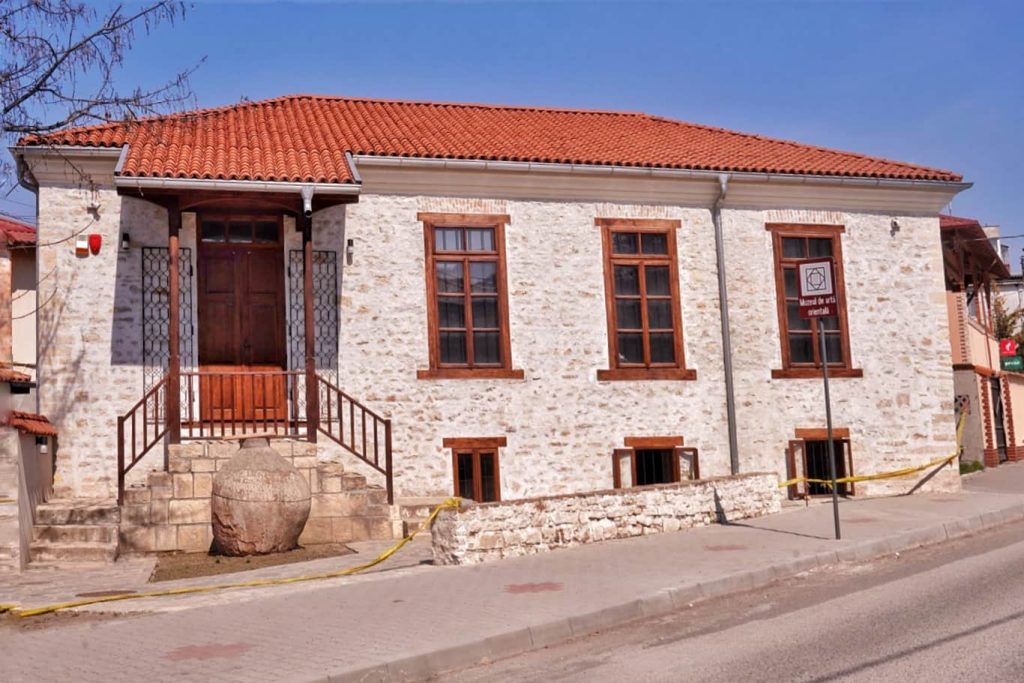 Archeological Sites and Museums
15. Murghiol/ Halmyris
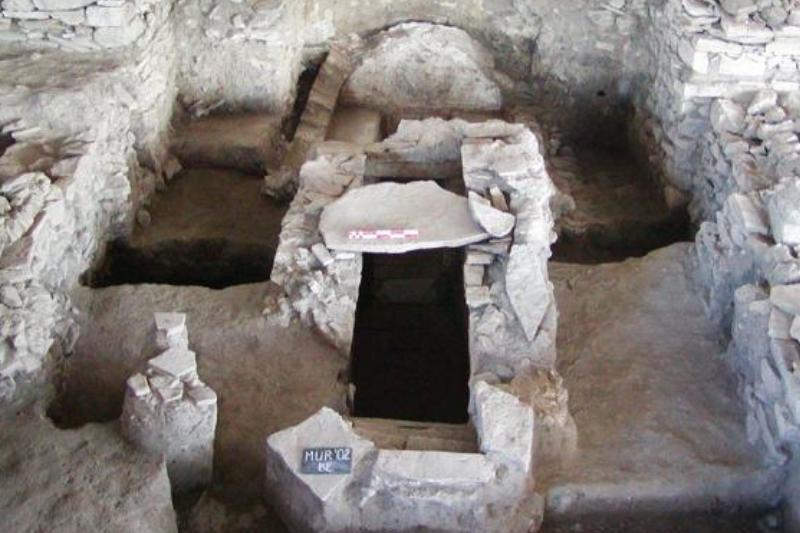 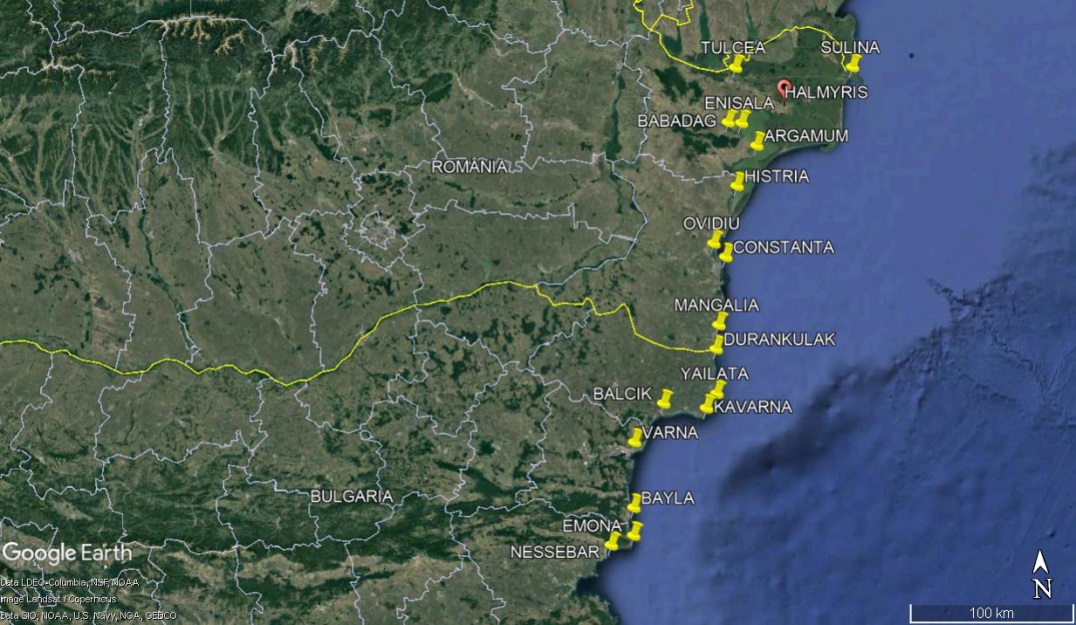 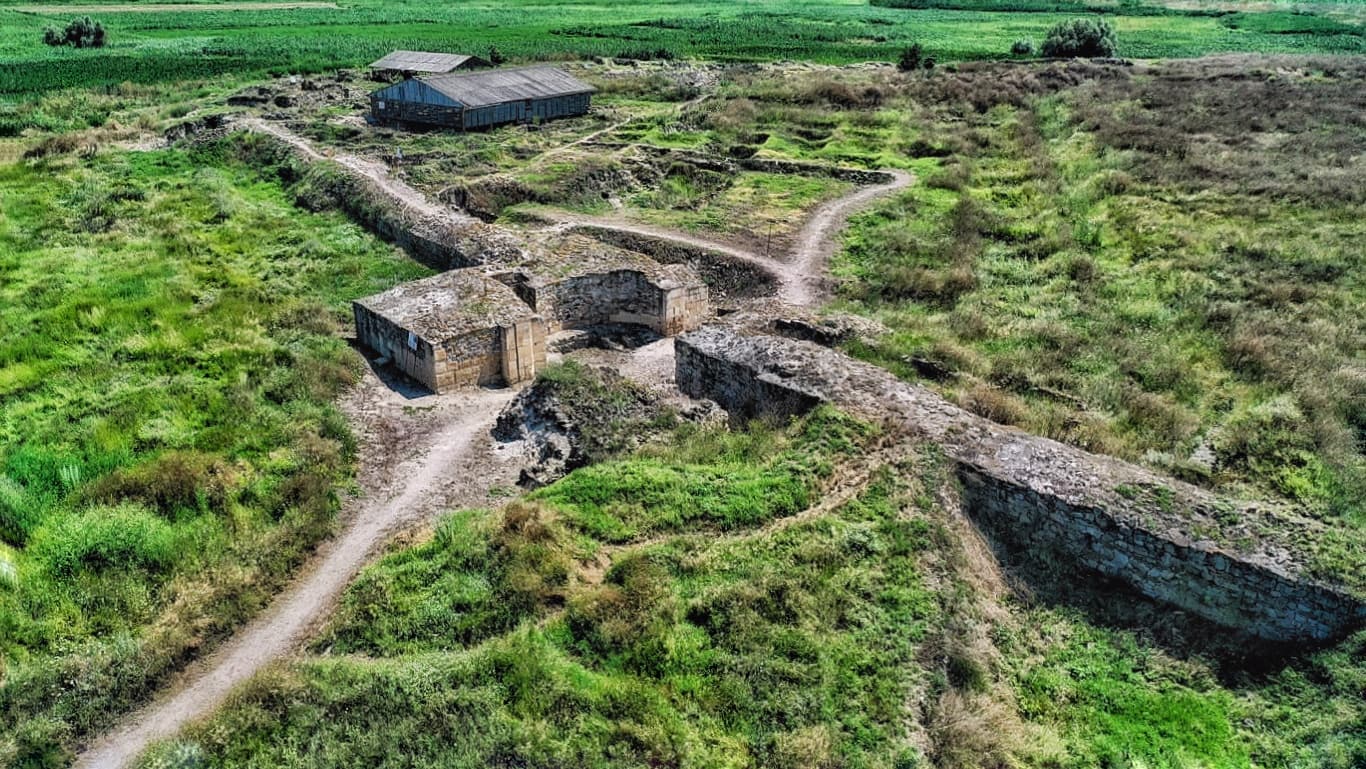 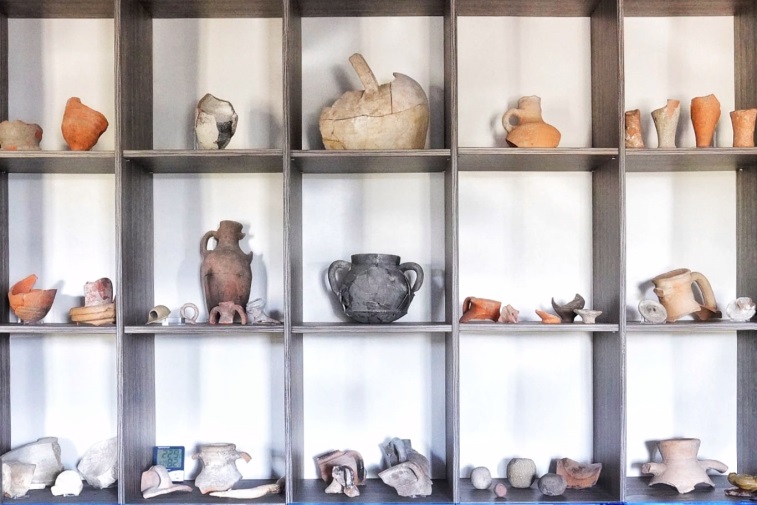 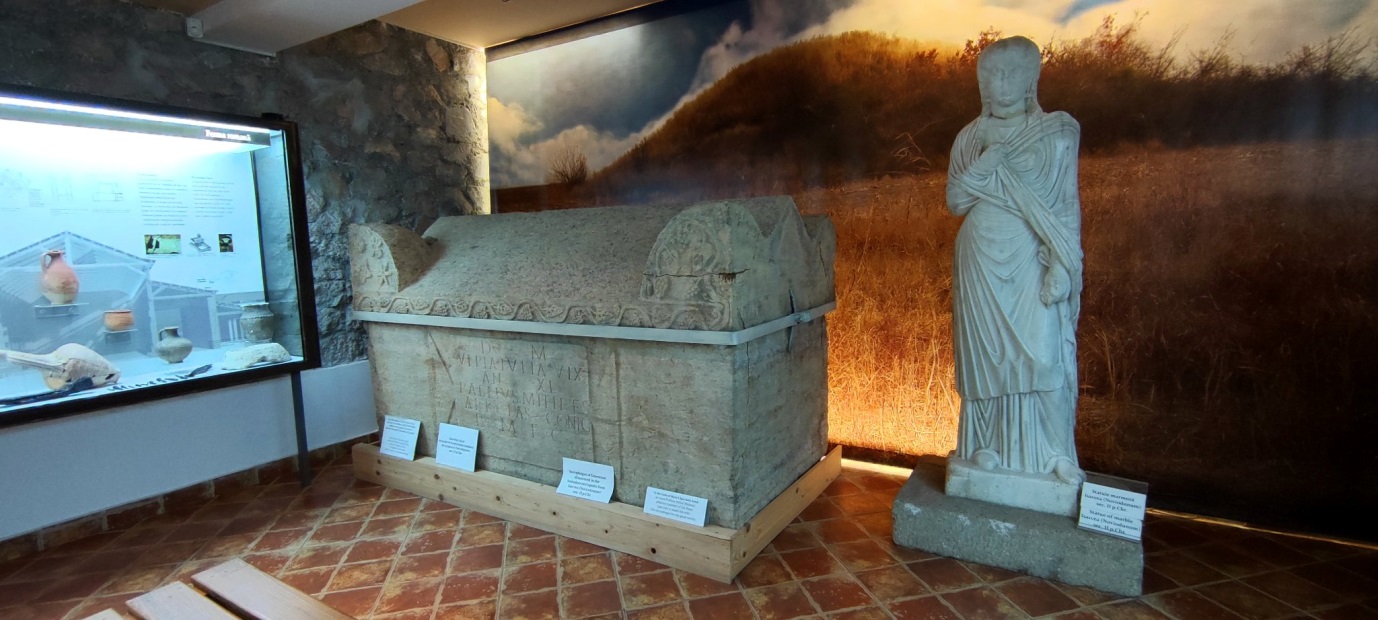 Archeological Sites and Museums
16. Tulcea
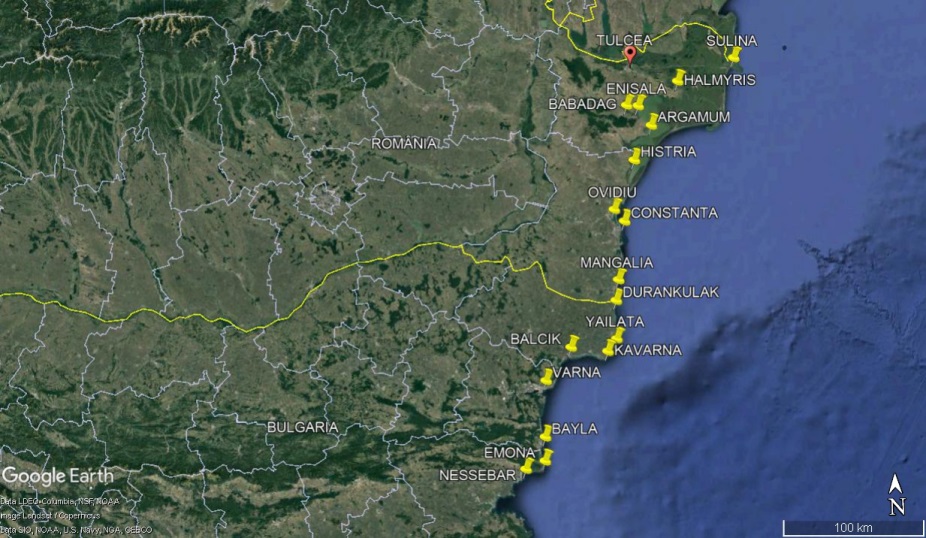 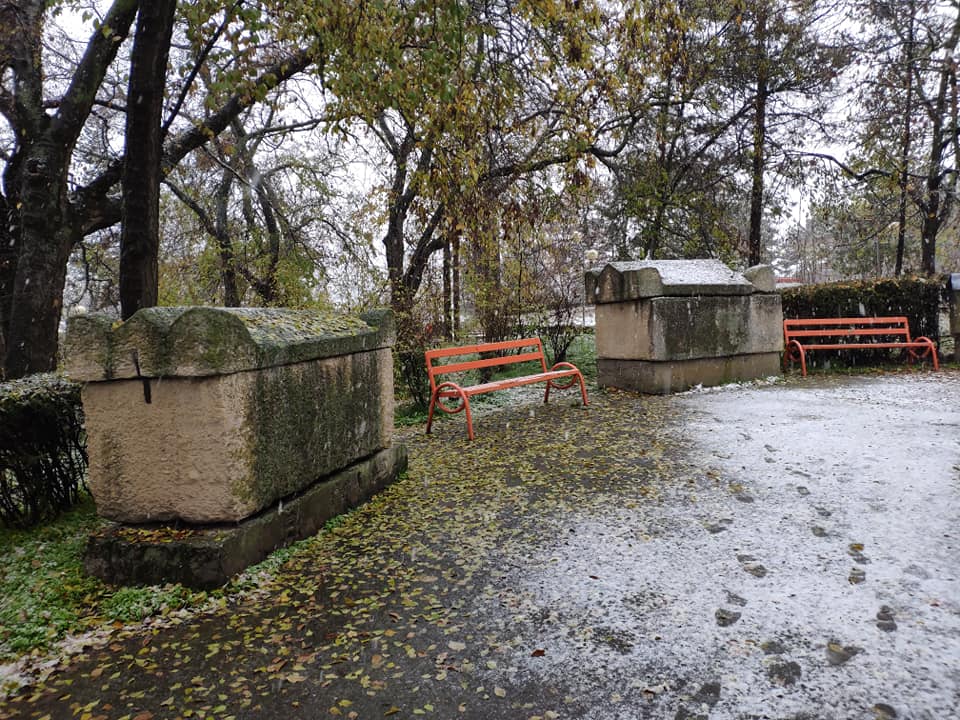 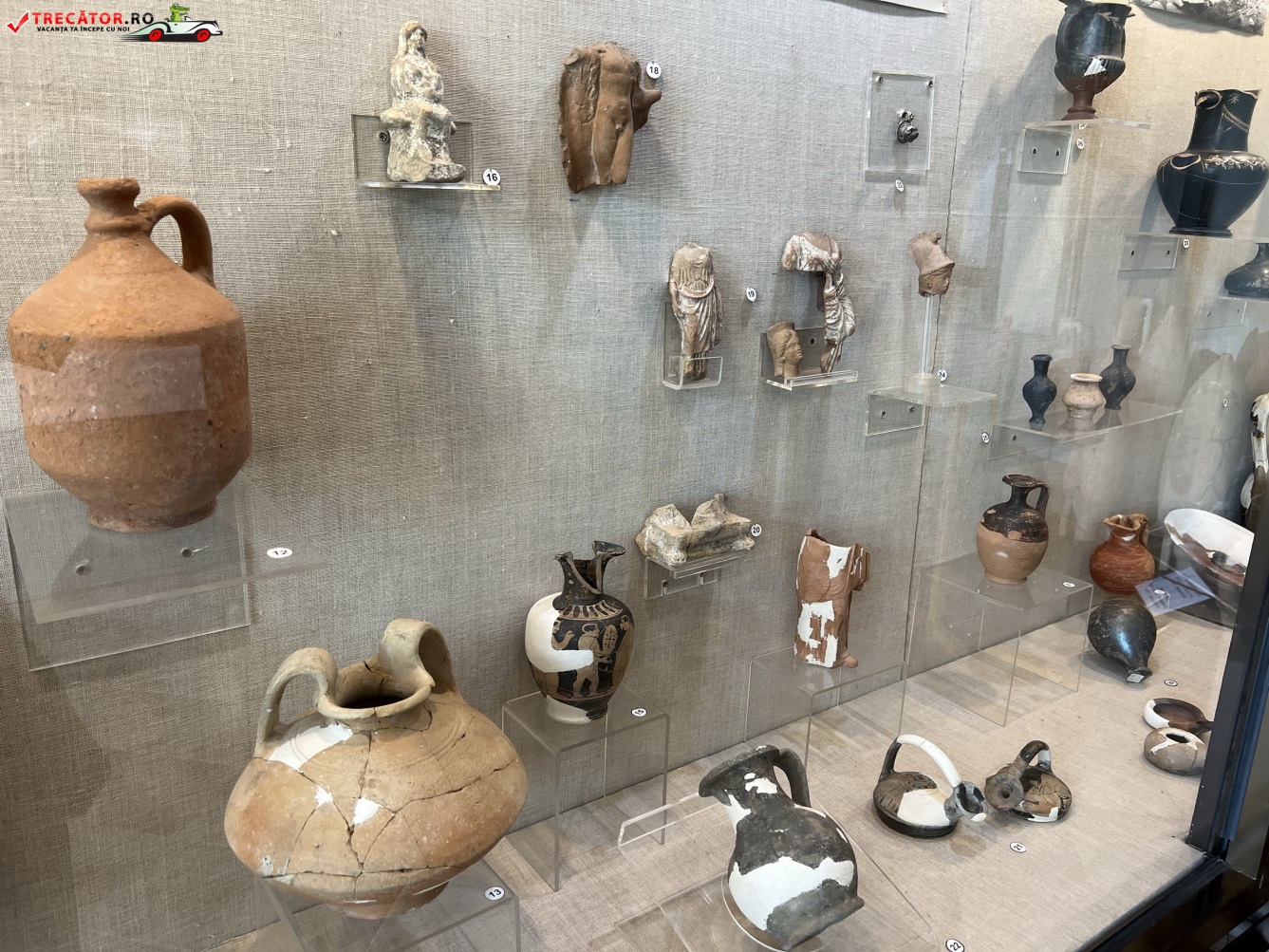 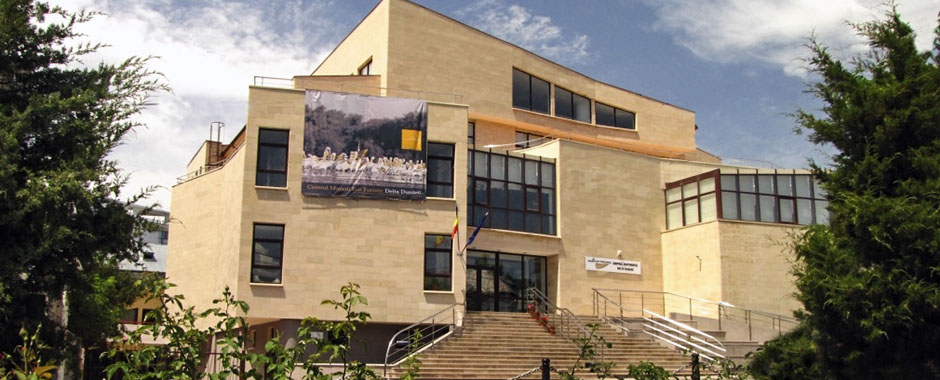 Archeological Sites and Museums
17. Argamum
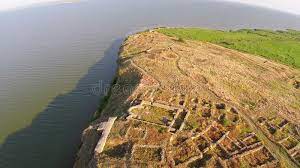 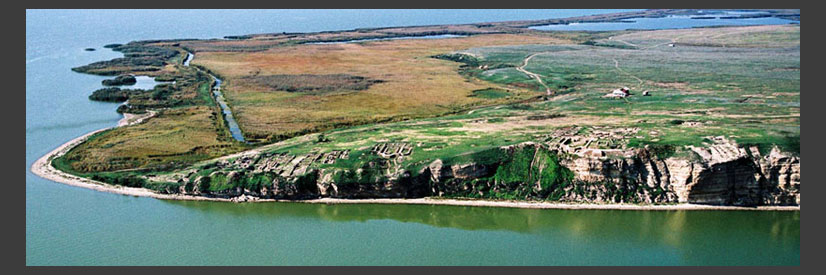 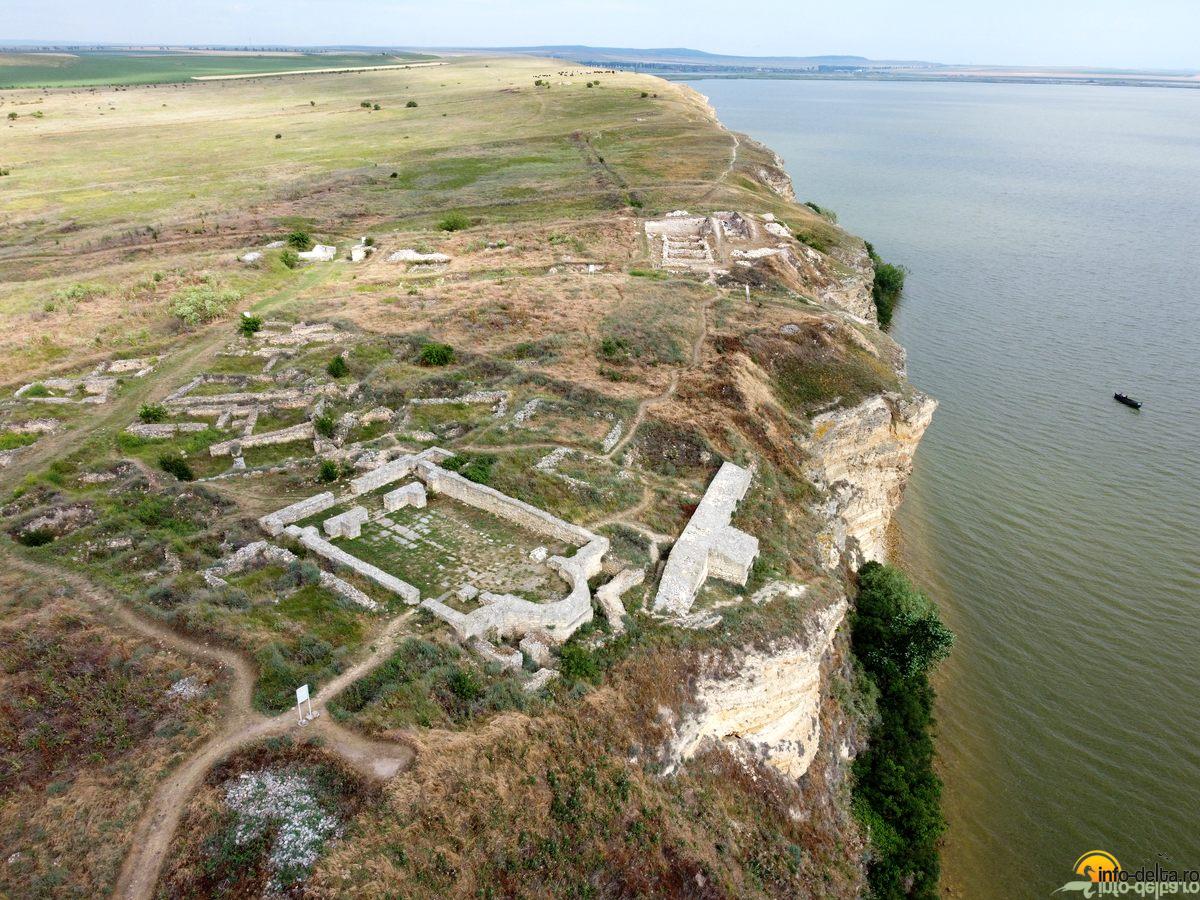 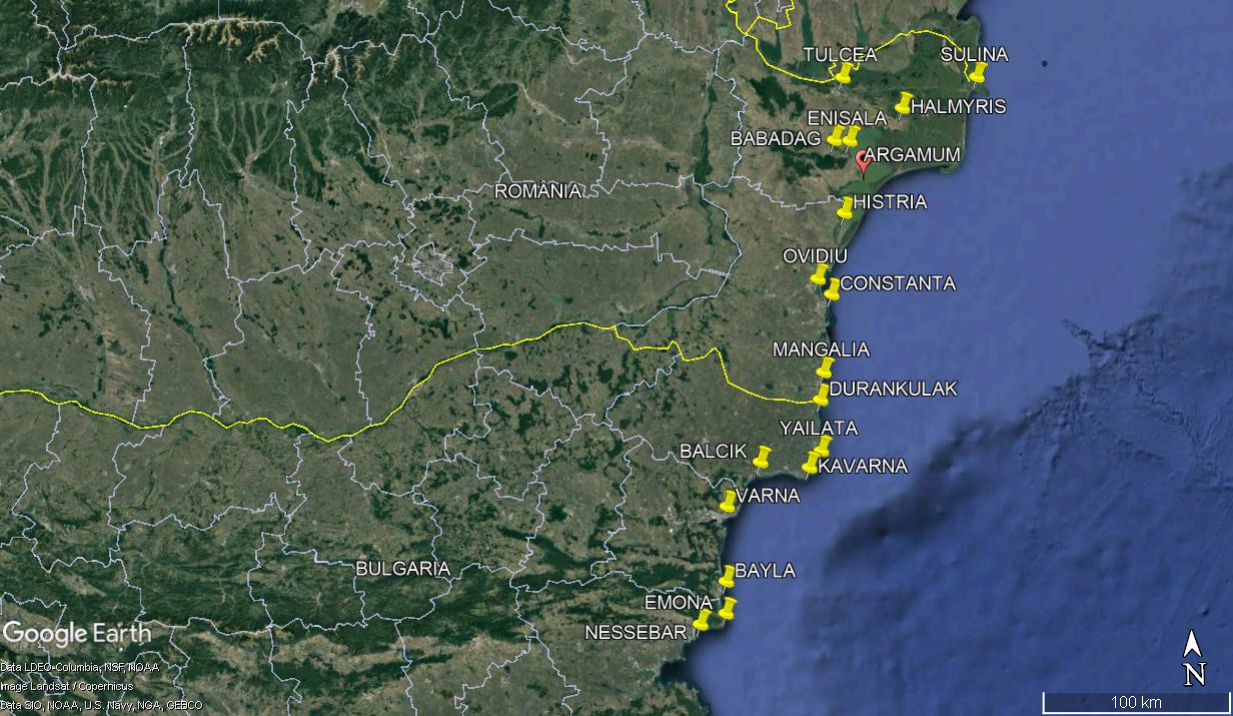 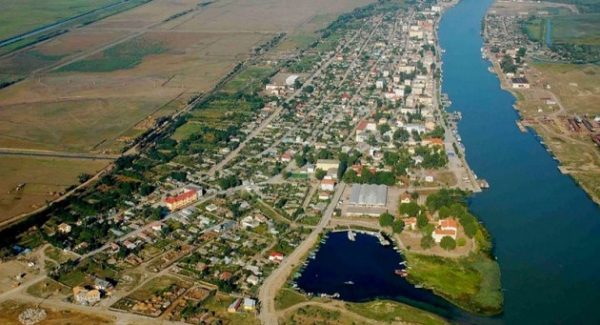 Archeological Sites and Museums
18. Sulina
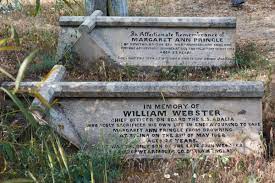 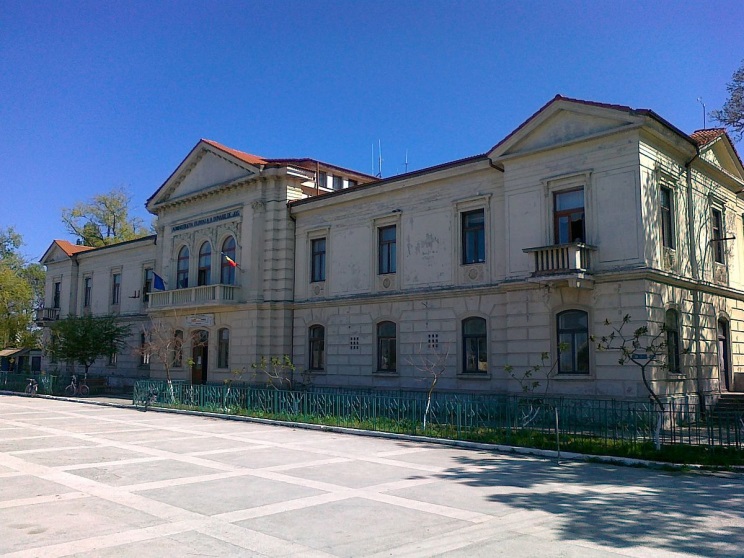 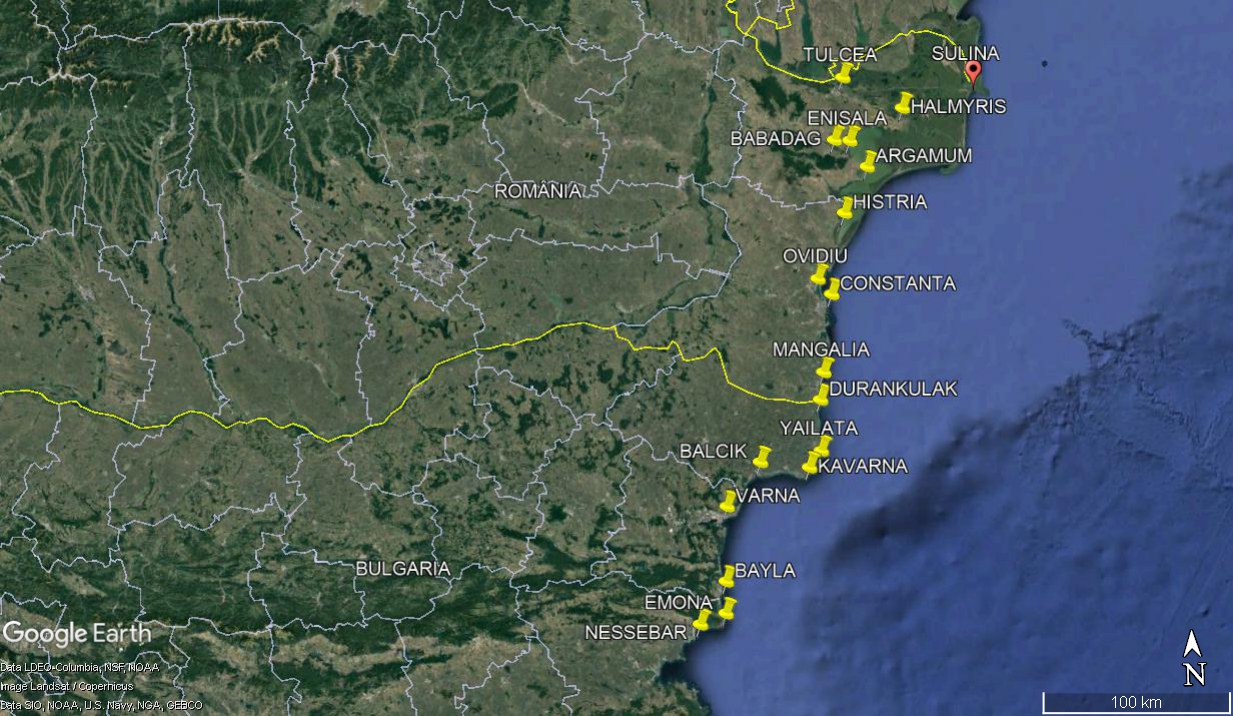 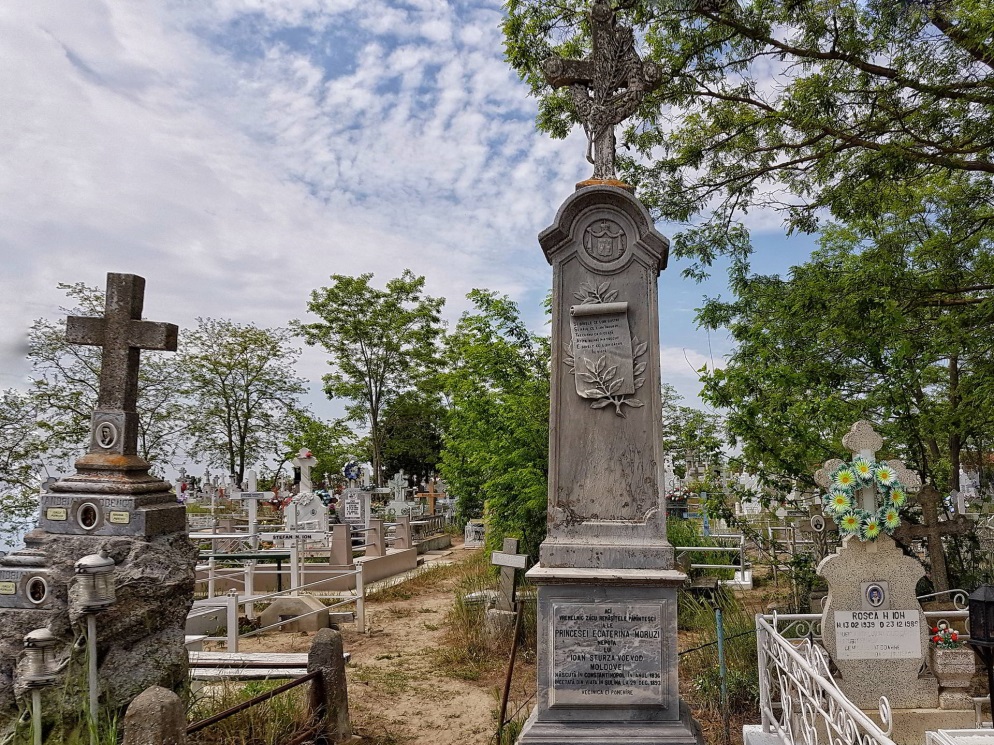 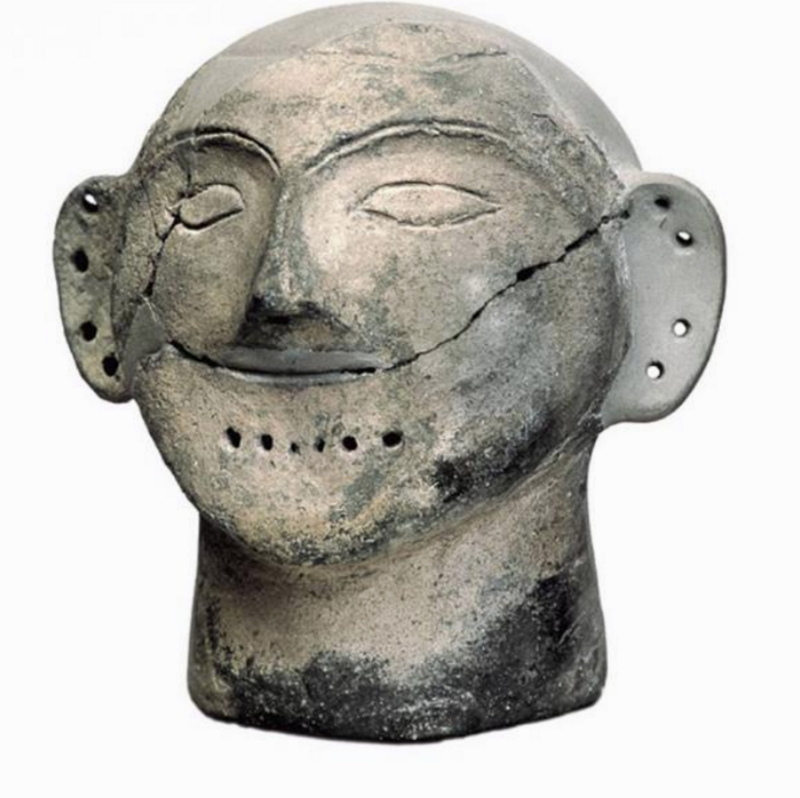 Thank you for your attention!